How Social Media Changed My Life:

The role of Twitter (X), Facebook, YouTube, etc in Pathology & Medicine
Jerad M. Gardner, MD

Dermatopathologist & Section Head of Bone/Soft Tissue Pathology
Geisinger Medical Center
Danville, Pennsylvania, USA
Disclosures
Revenue sharing: YouTube
Stock/Equity Ownership: Kiko, GOOG, APPL, Pathpresenter
Publishing royalties: Elsevier, Innovative Science Press
More COI details: http://bit.ly/coi-jmg
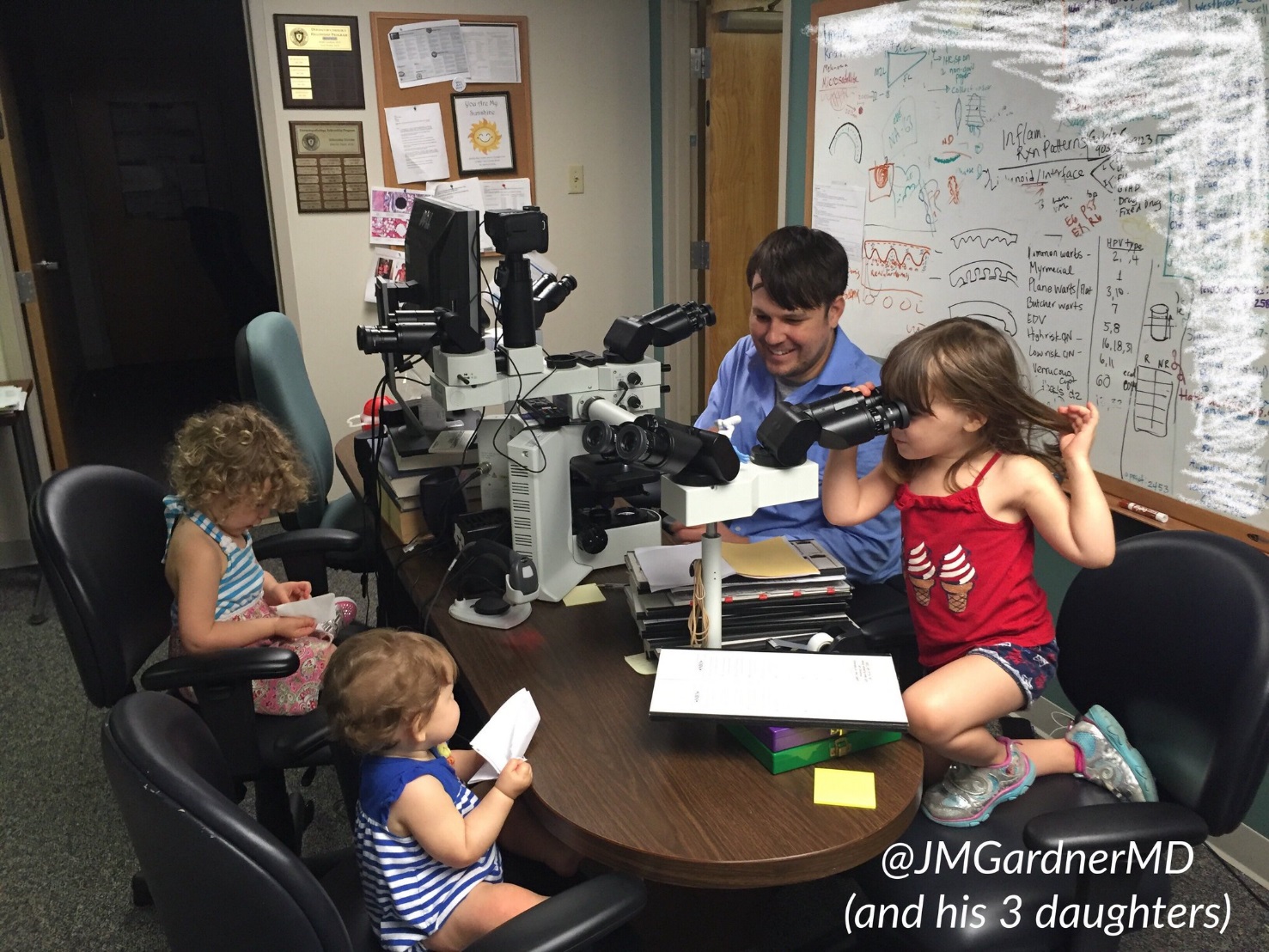 @JMGardnerMD
JMGardnerMD@gmail.com      
Social Media 101: kikoxp.com/posts/15217
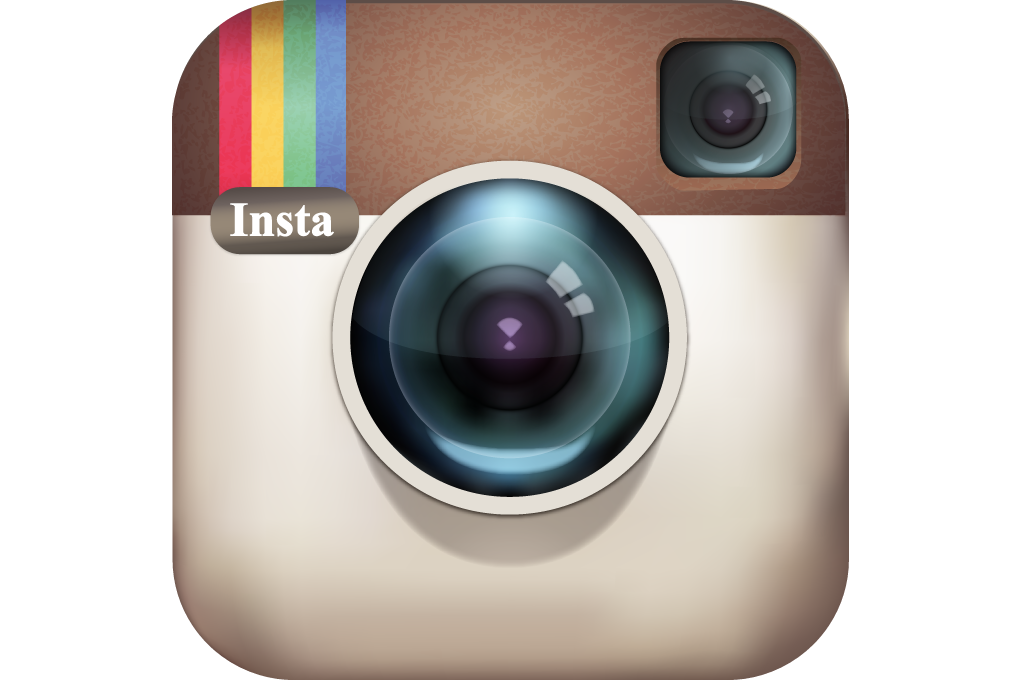 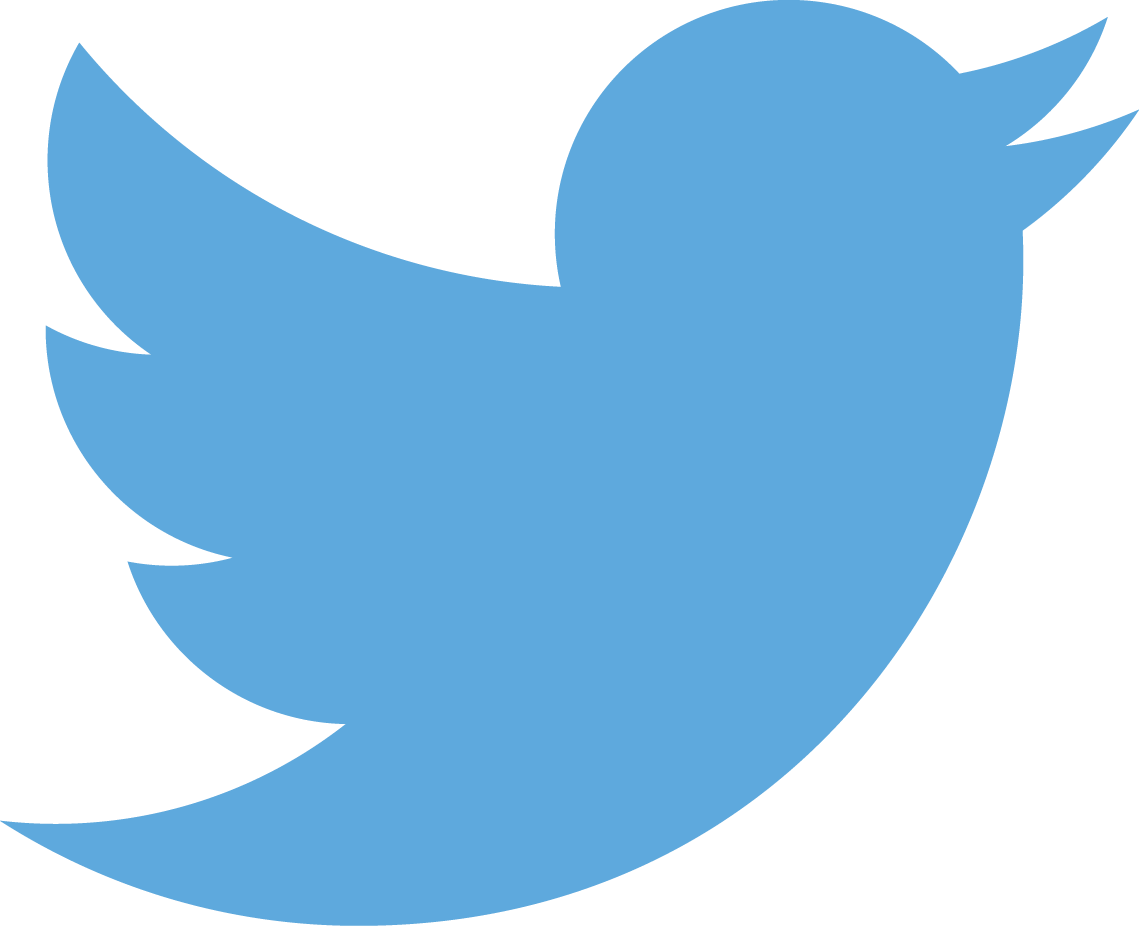 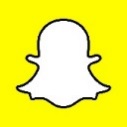 A complete organized library of all my videos, digital slides, pics, & sample pathology reports
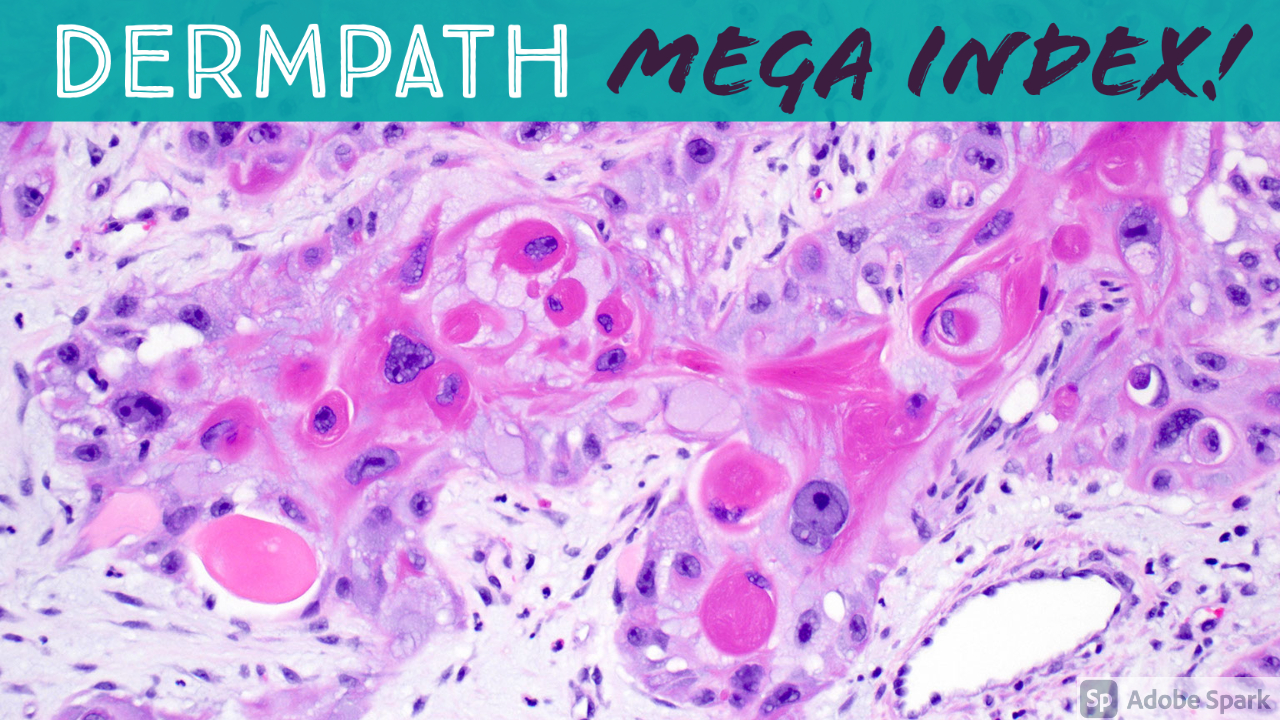 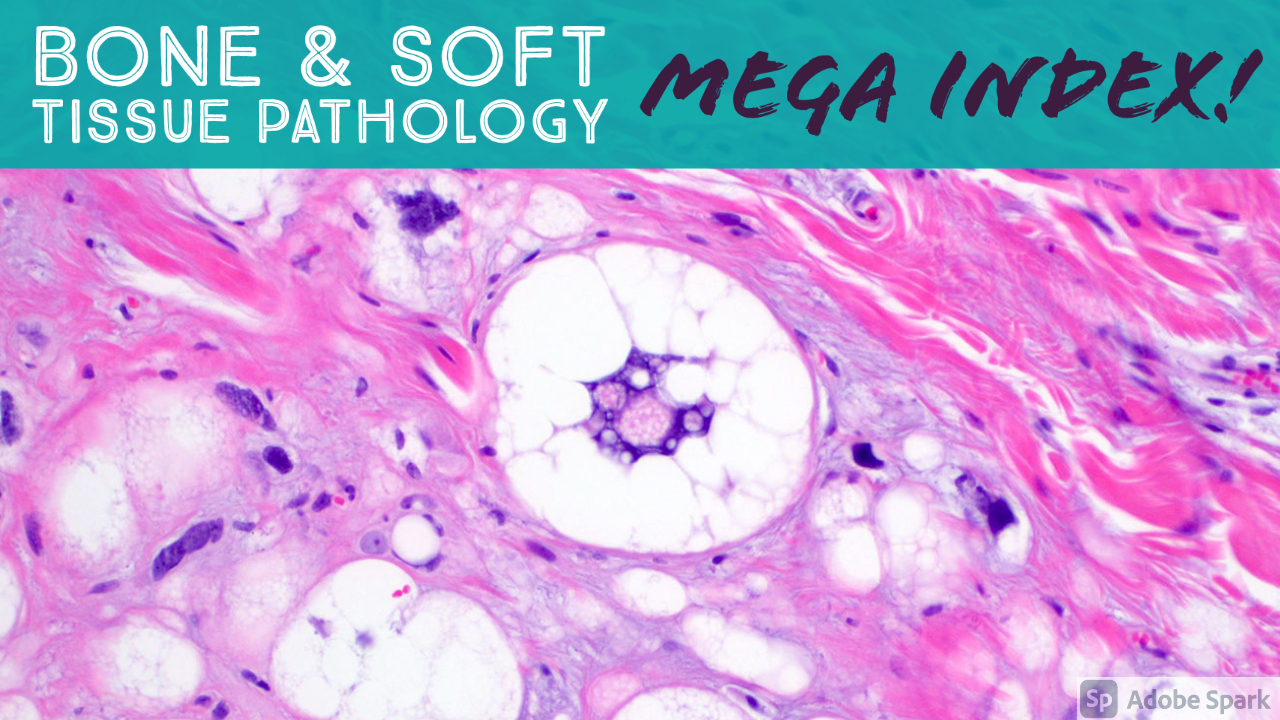 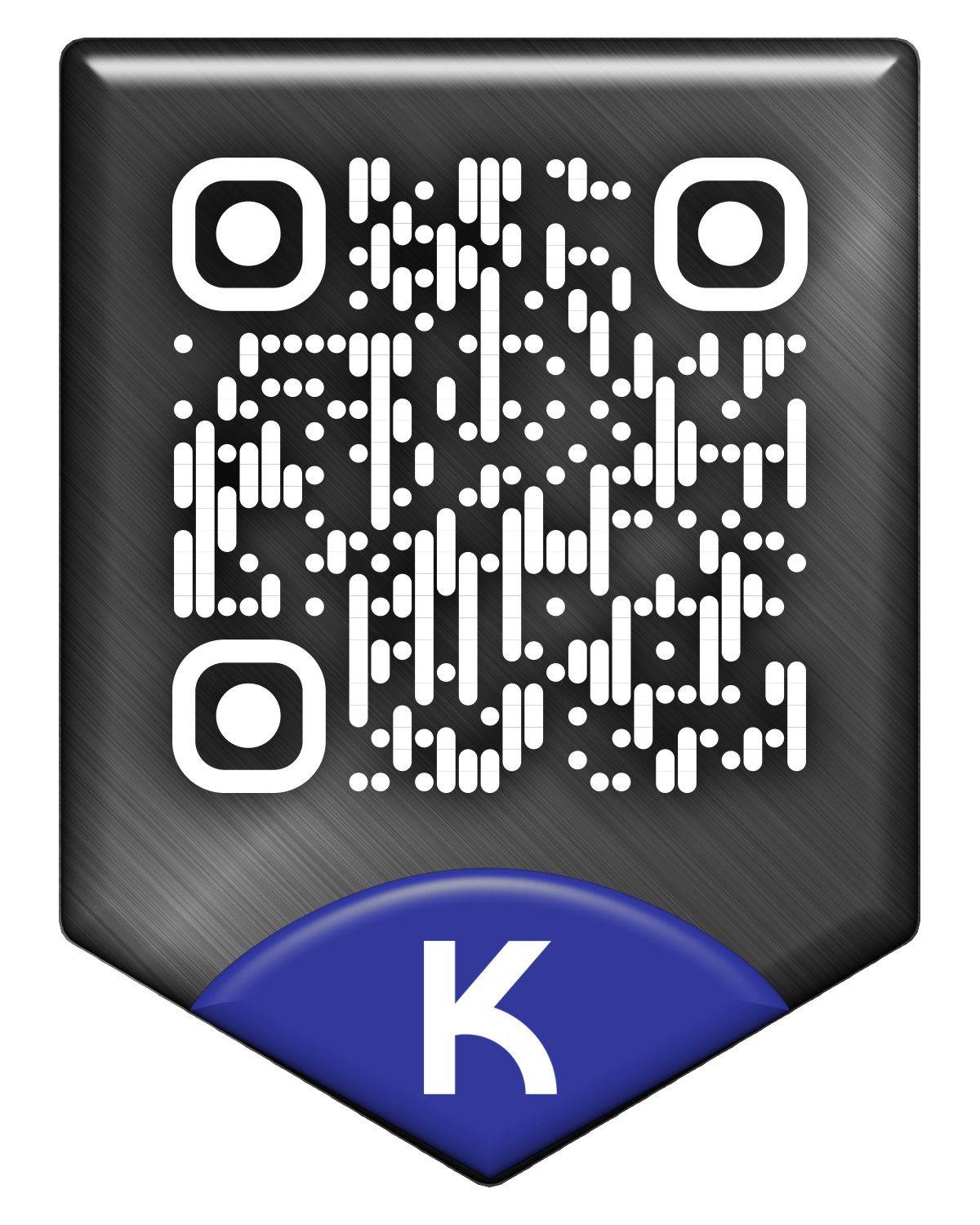 kikoxp.com/posts/5083
kikoxp.com/posts/5084
How I use social media
Teaching & Learning 
Networking
Patient Advocacy
Research
Communication
@JMGardnerMD
JMGardnerMD@gmail.com      
Social Media 101: https://kikoxp.com/posts/15217
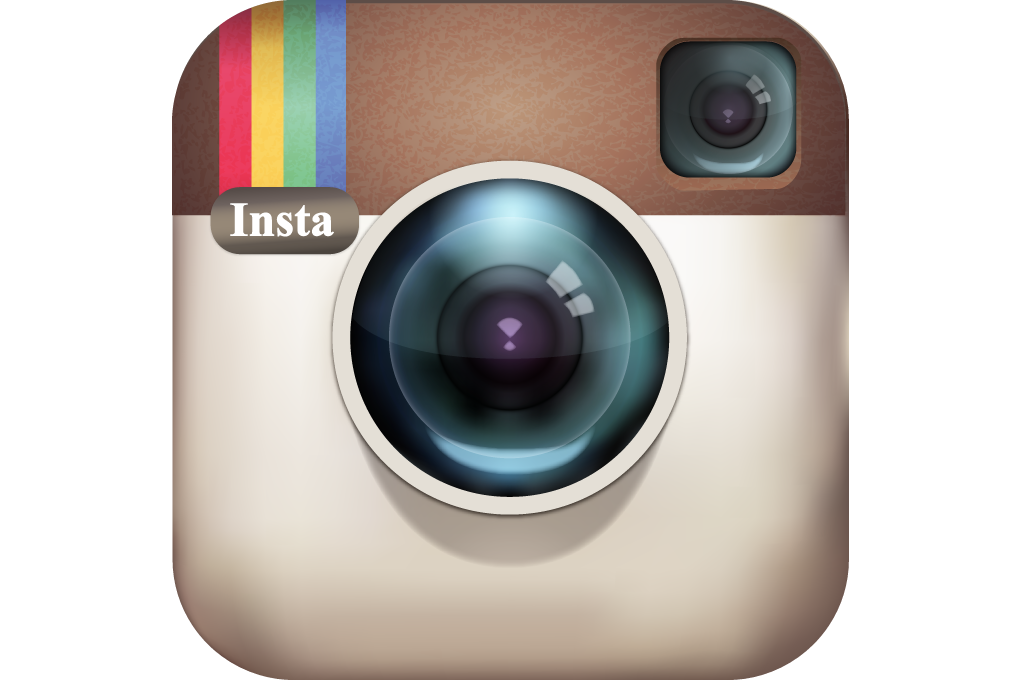 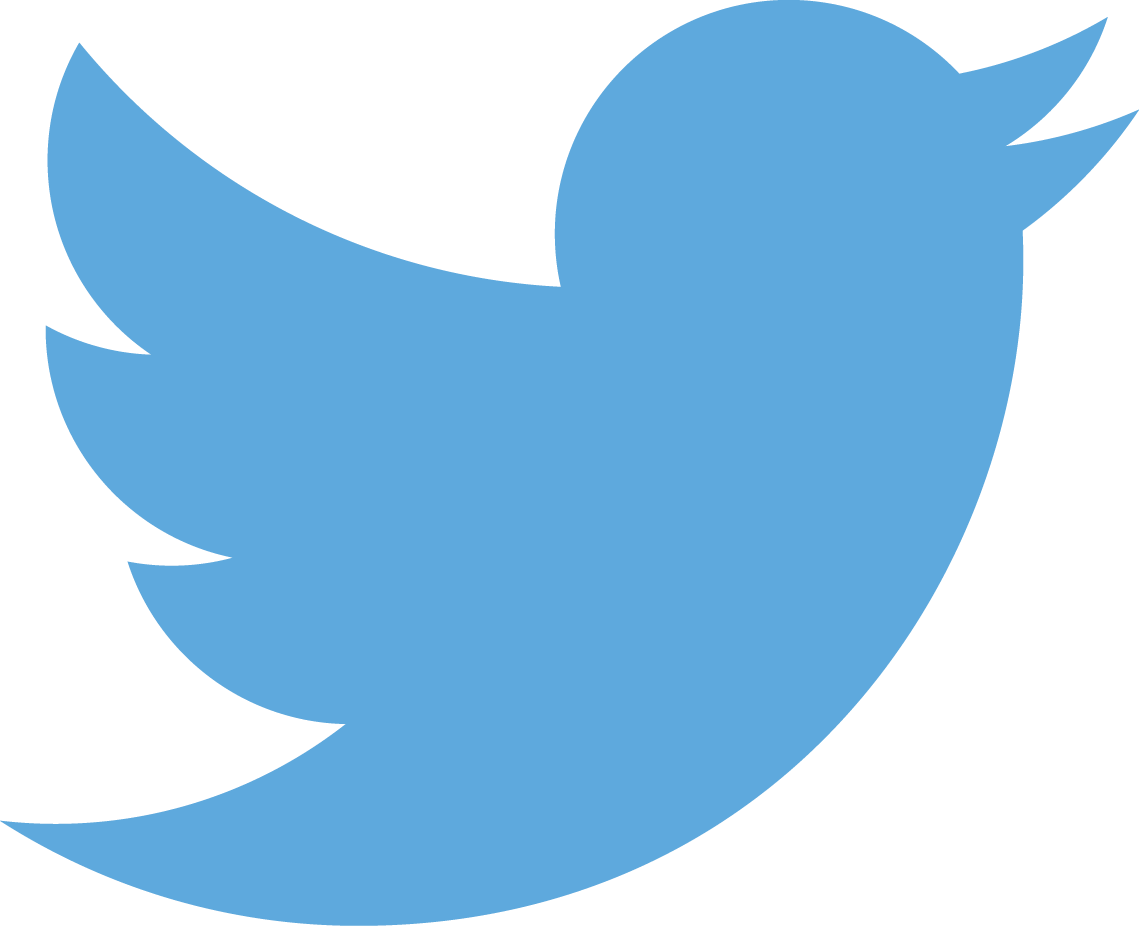 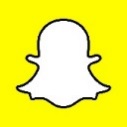 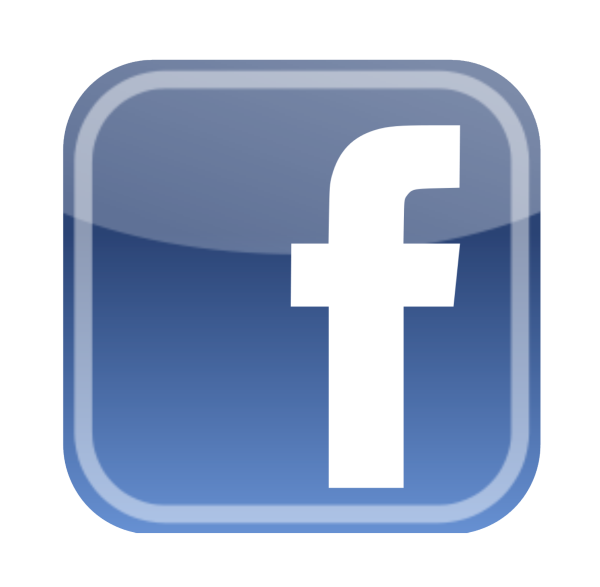 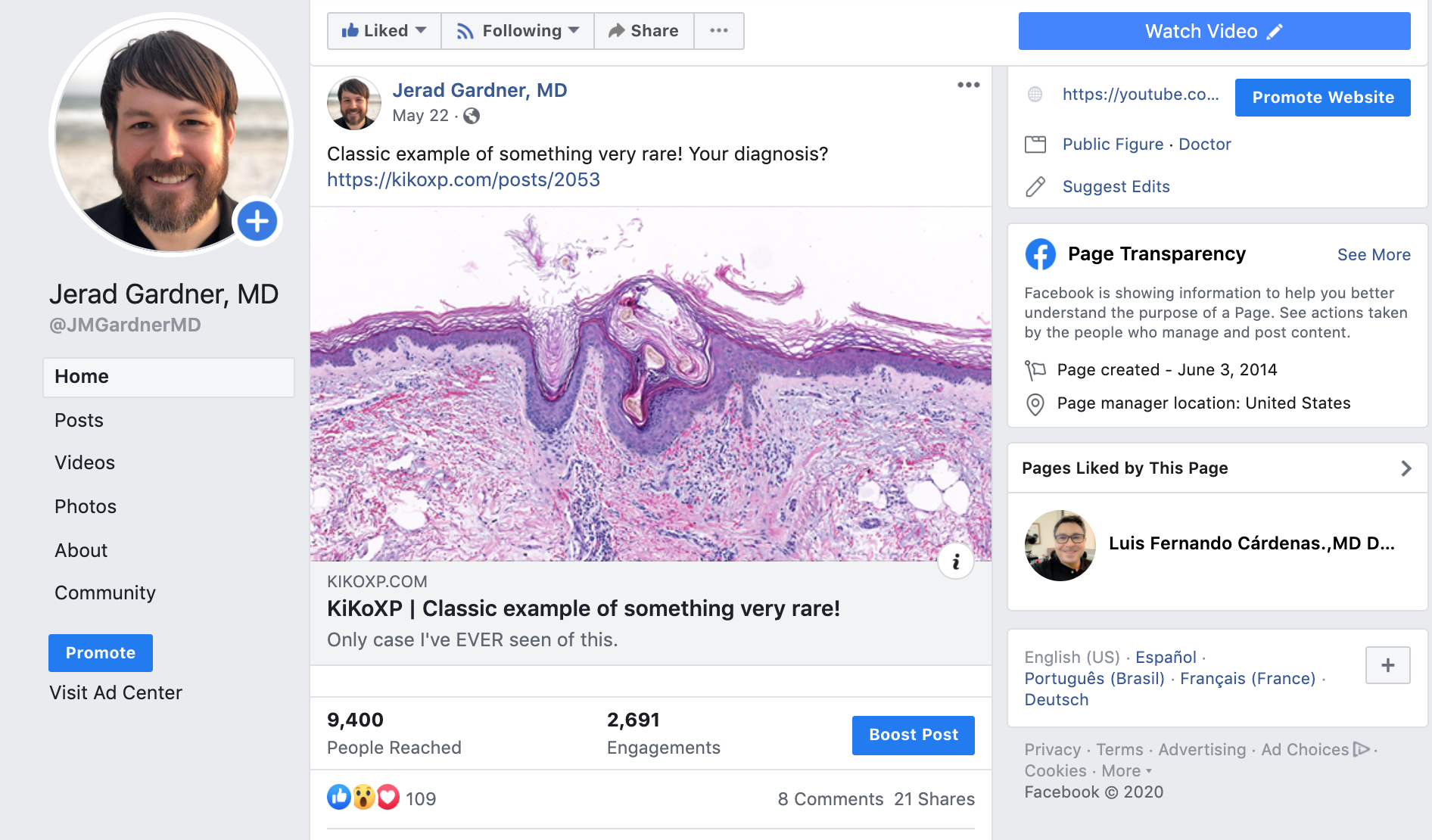 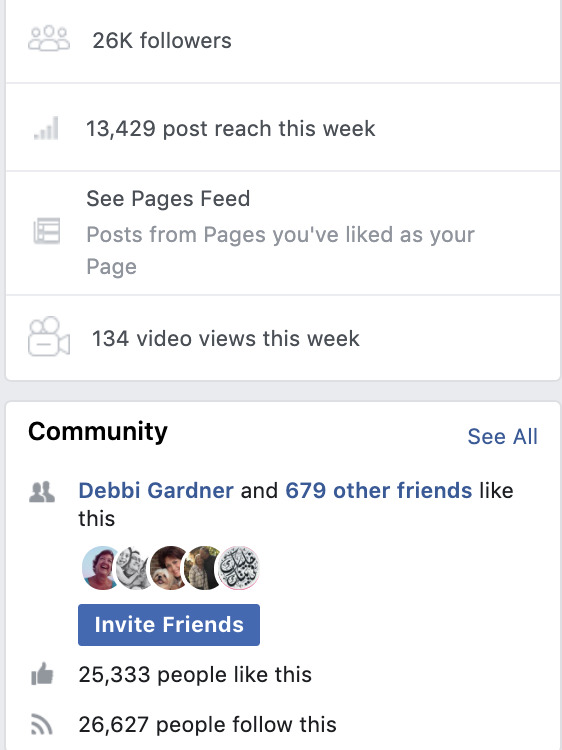 @JMGardnerMD
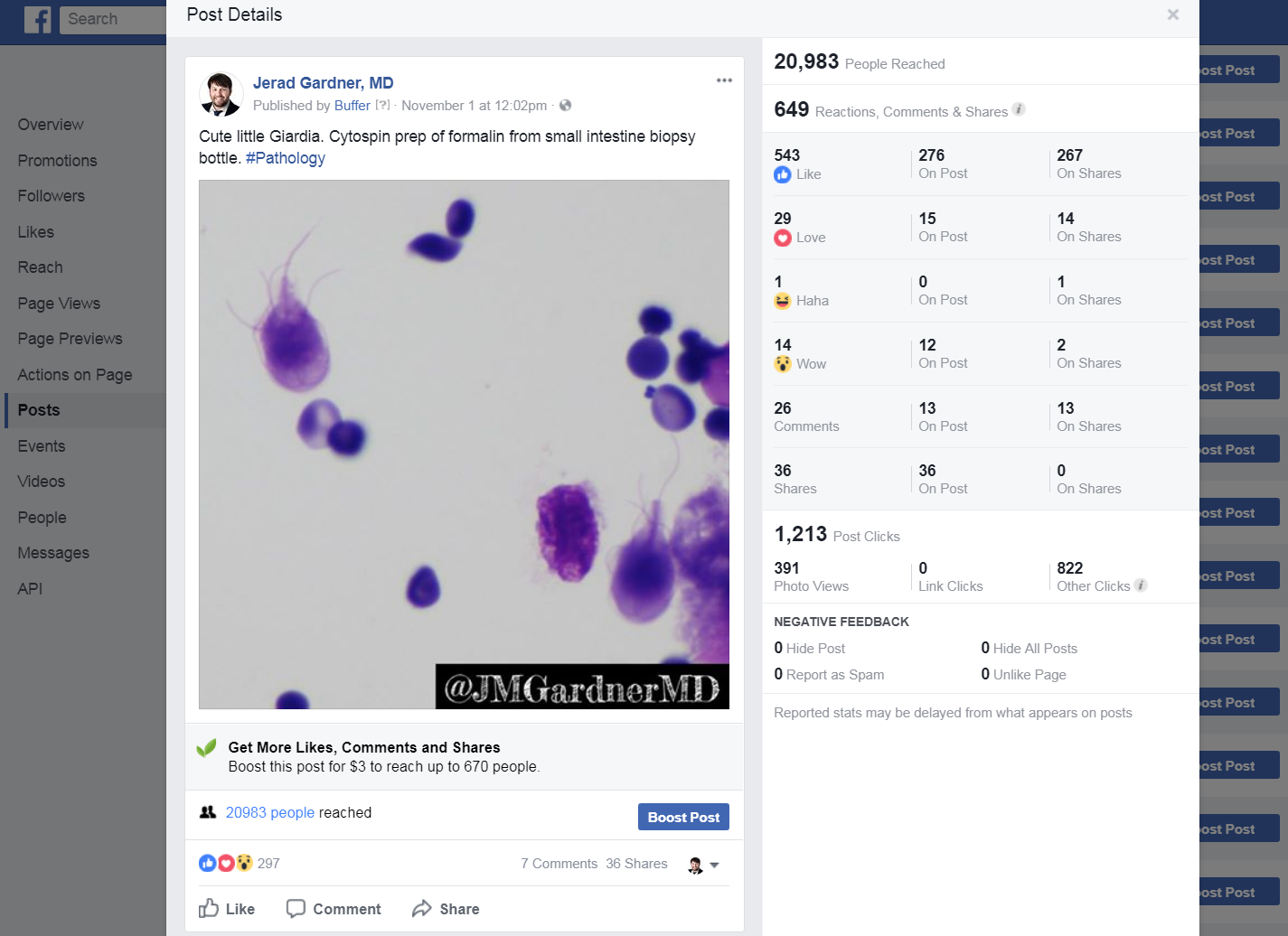 @JMGardnerMD
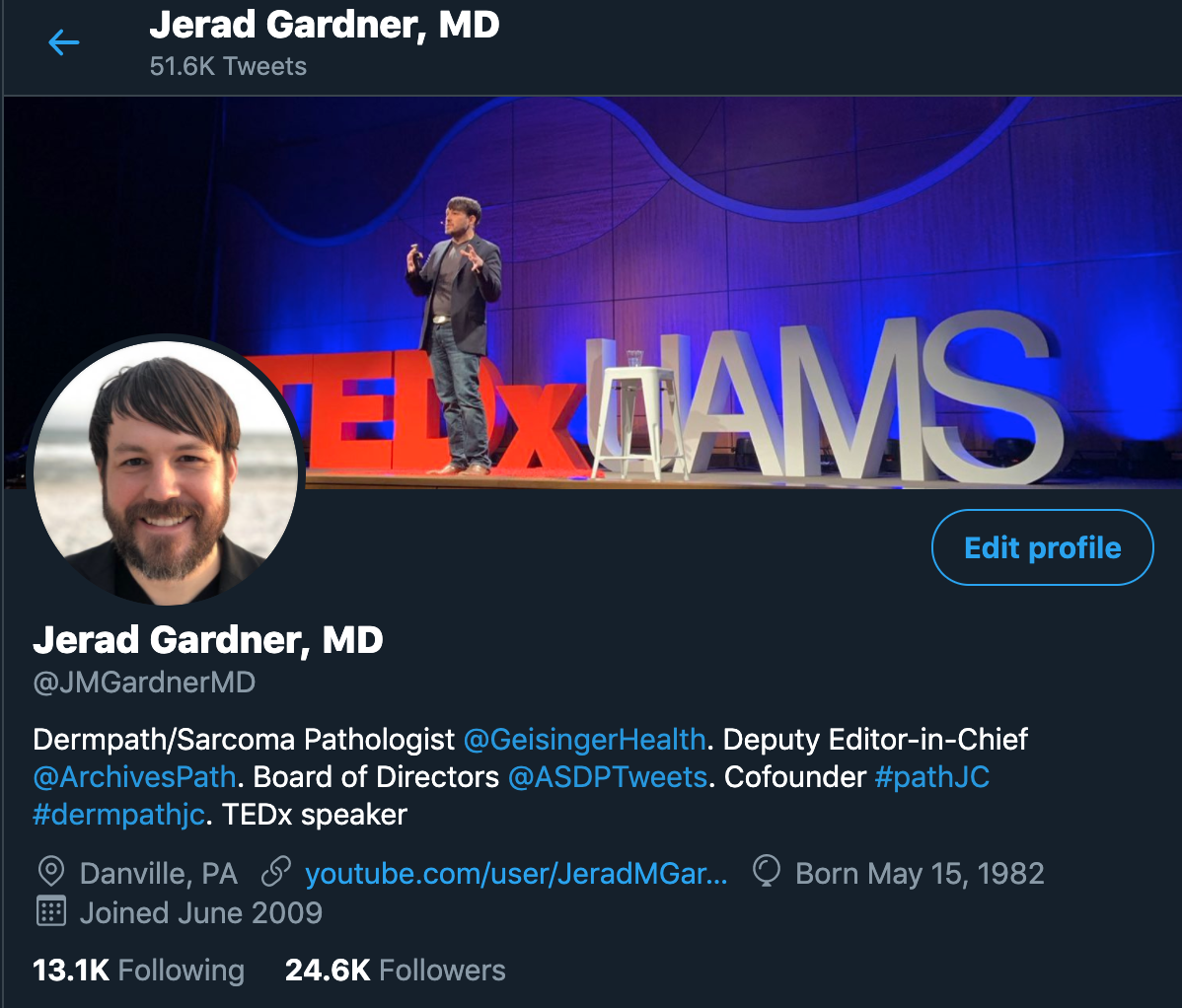 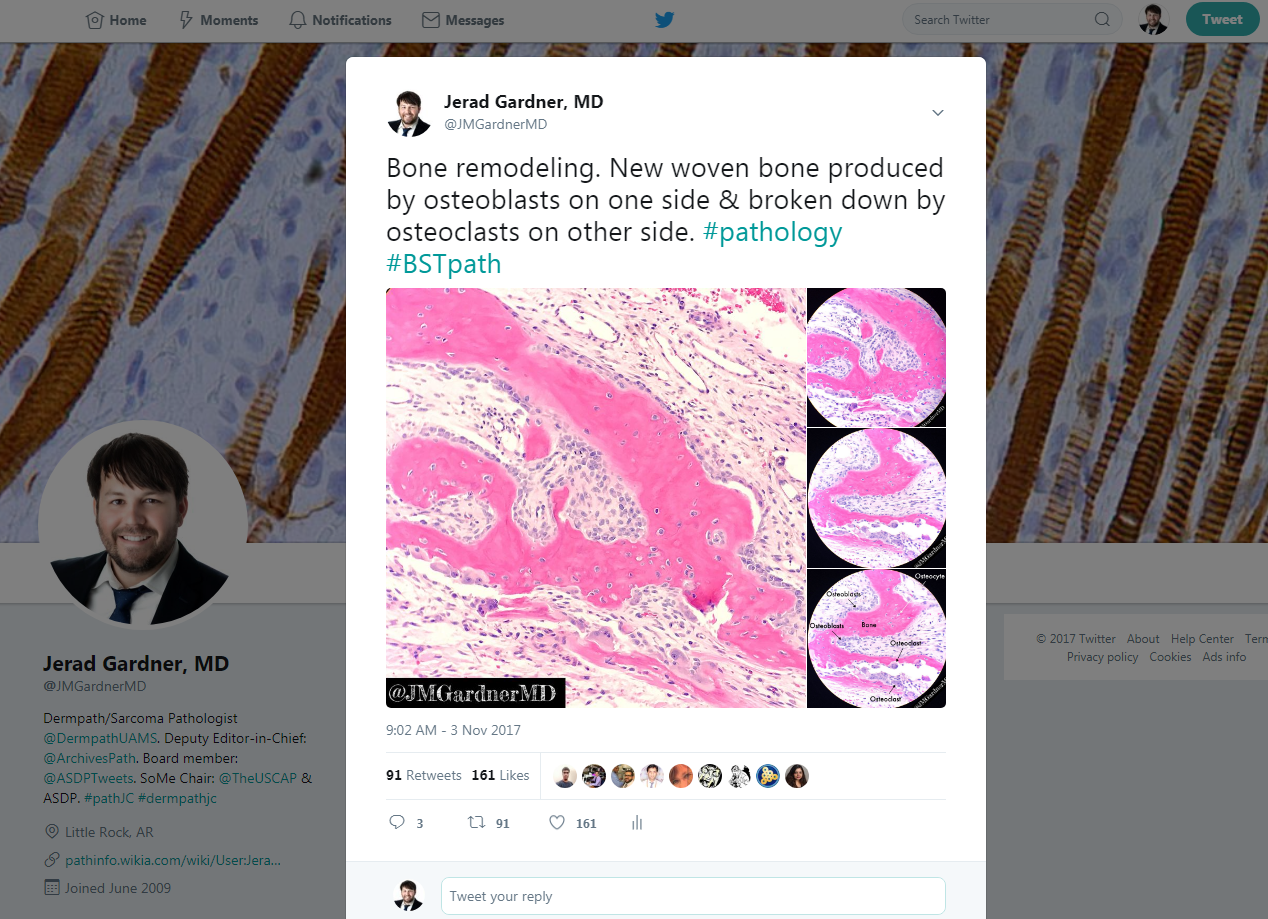 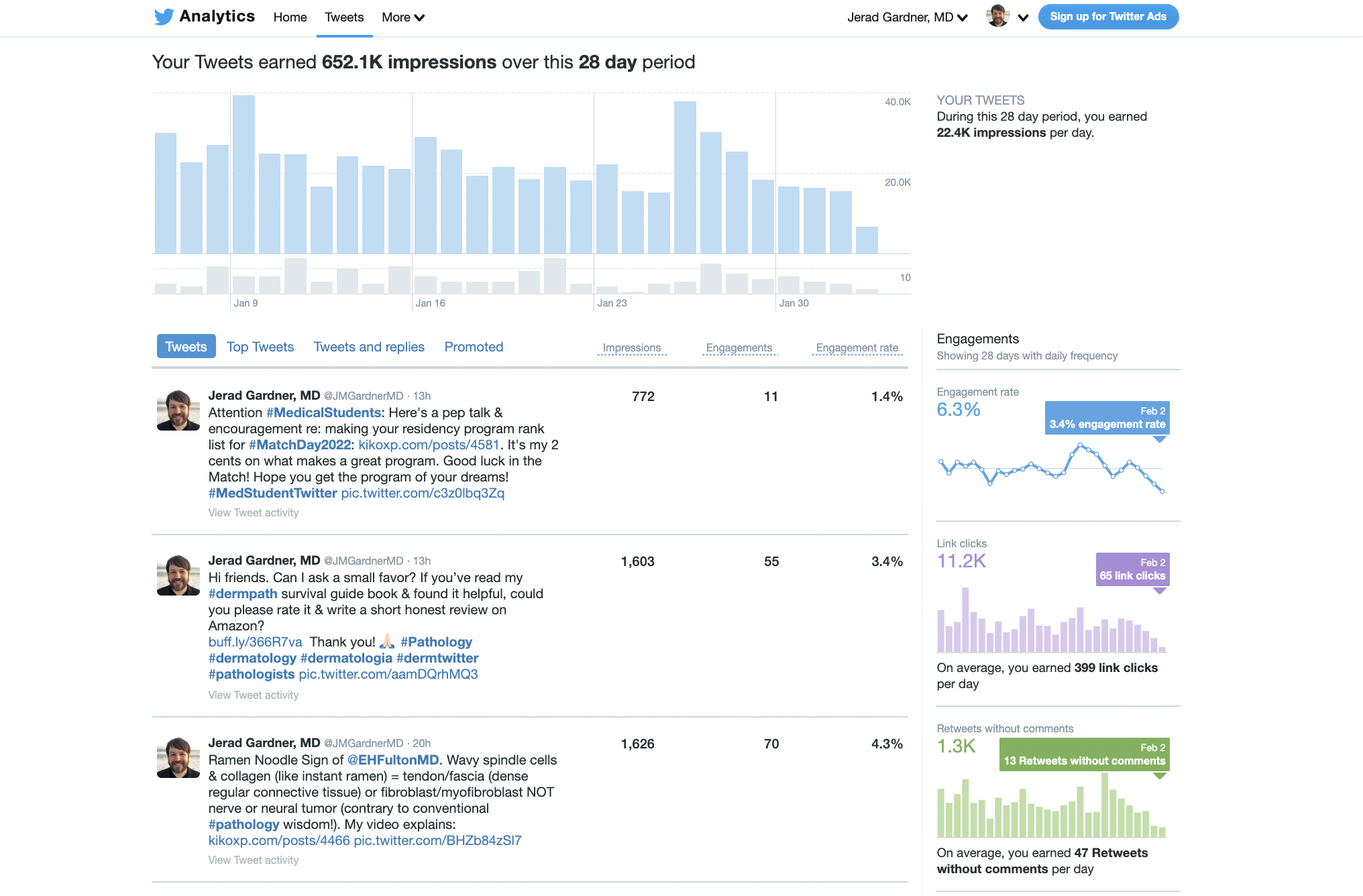 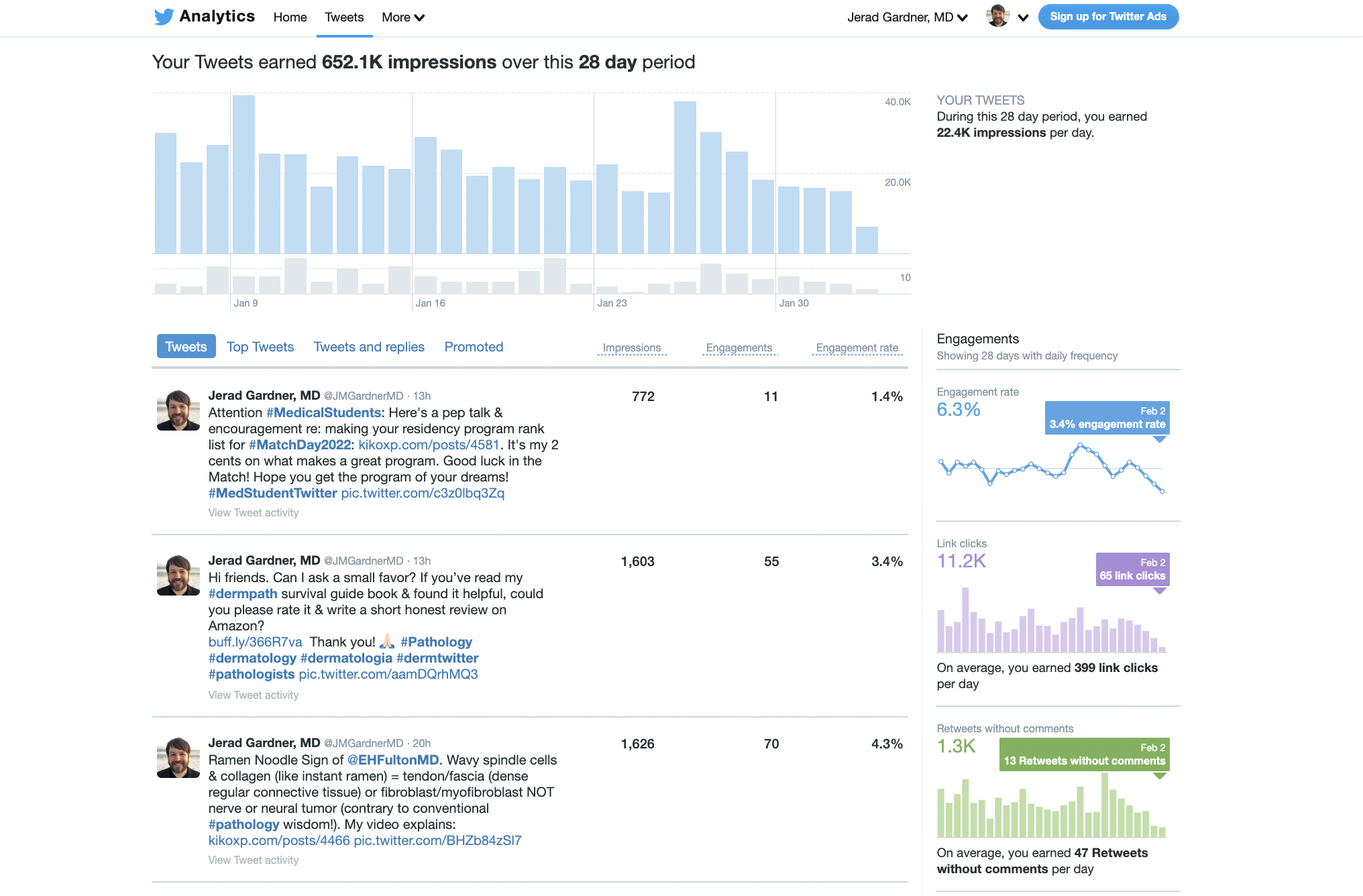 @JMGardnerMD
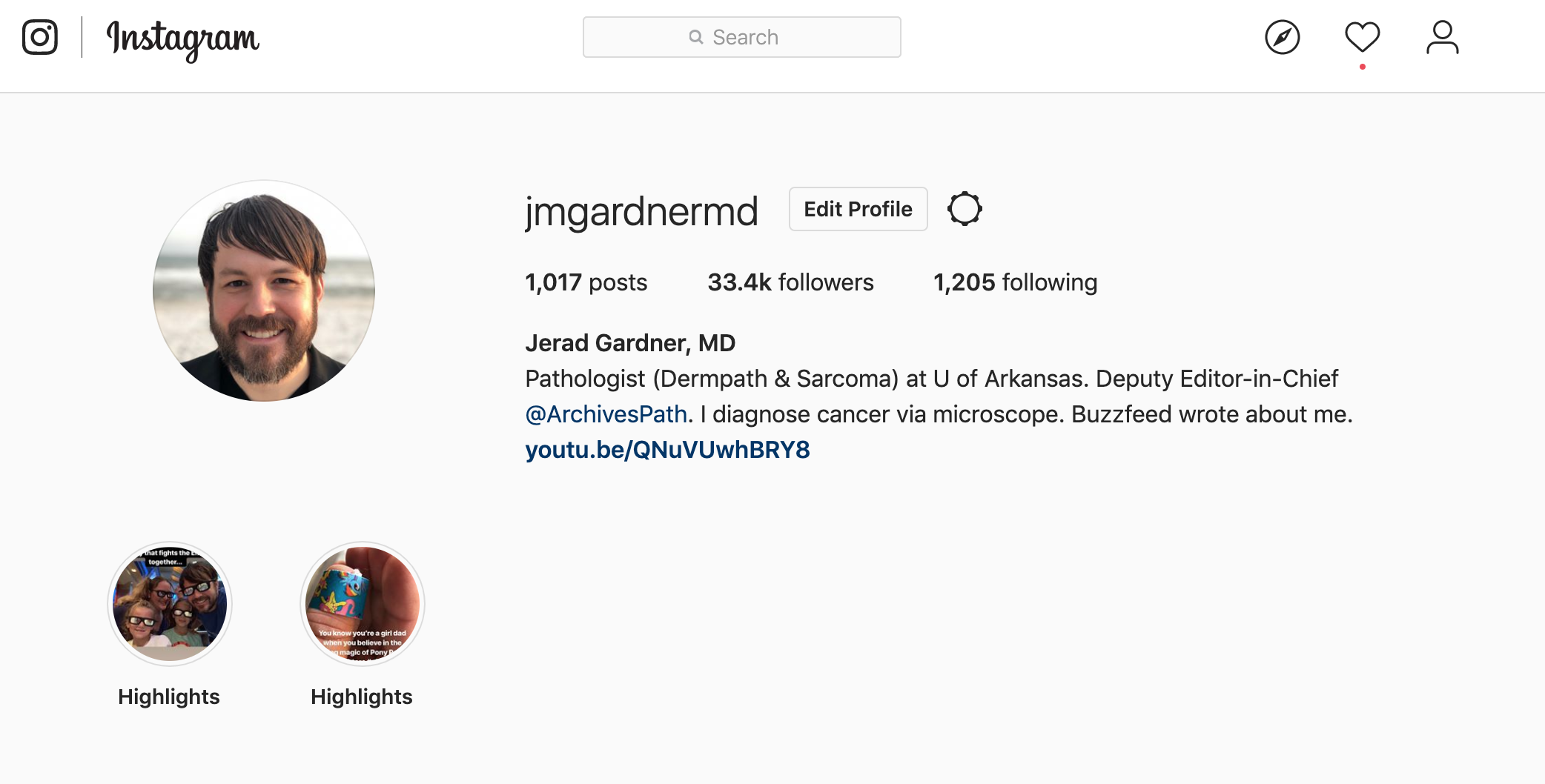 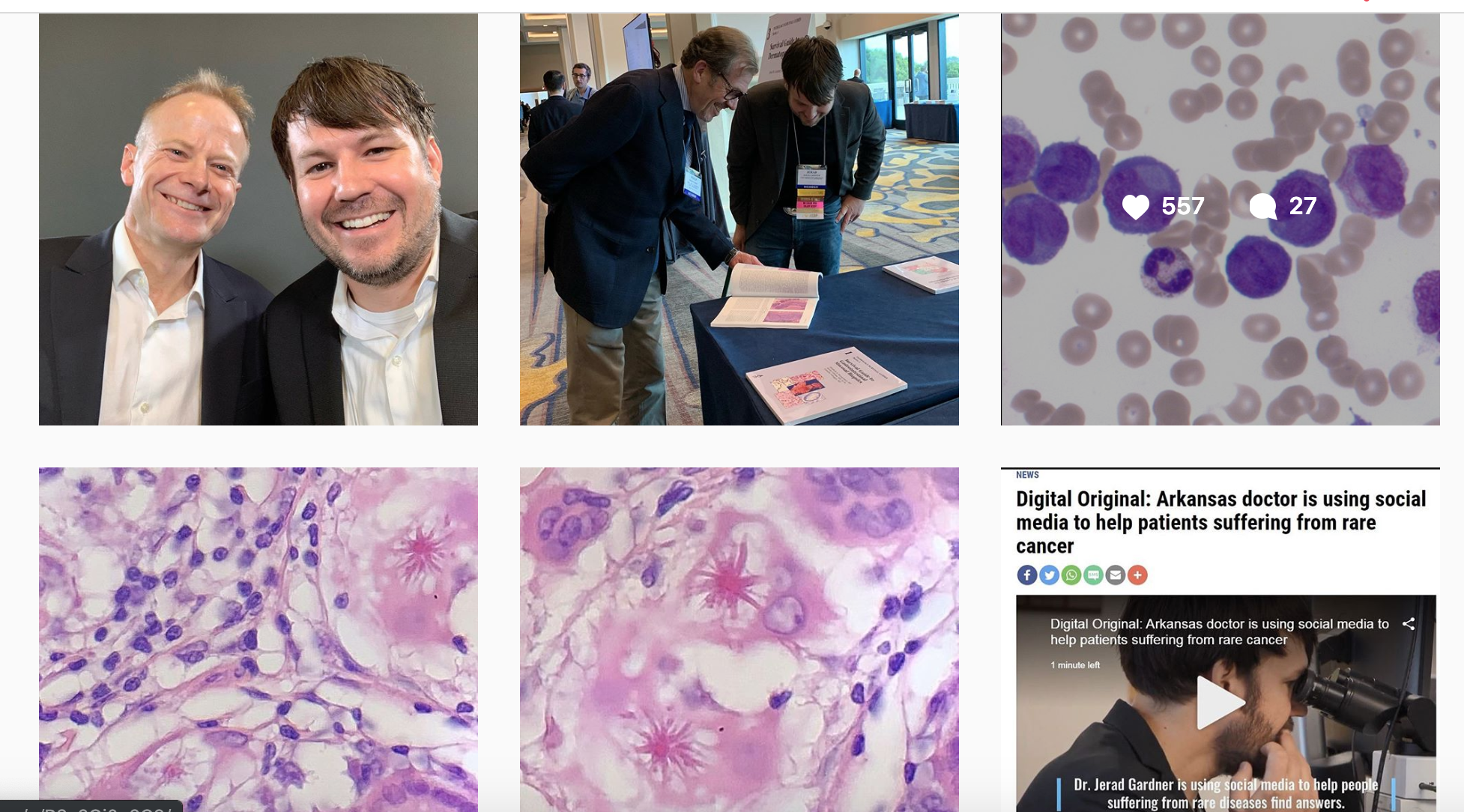 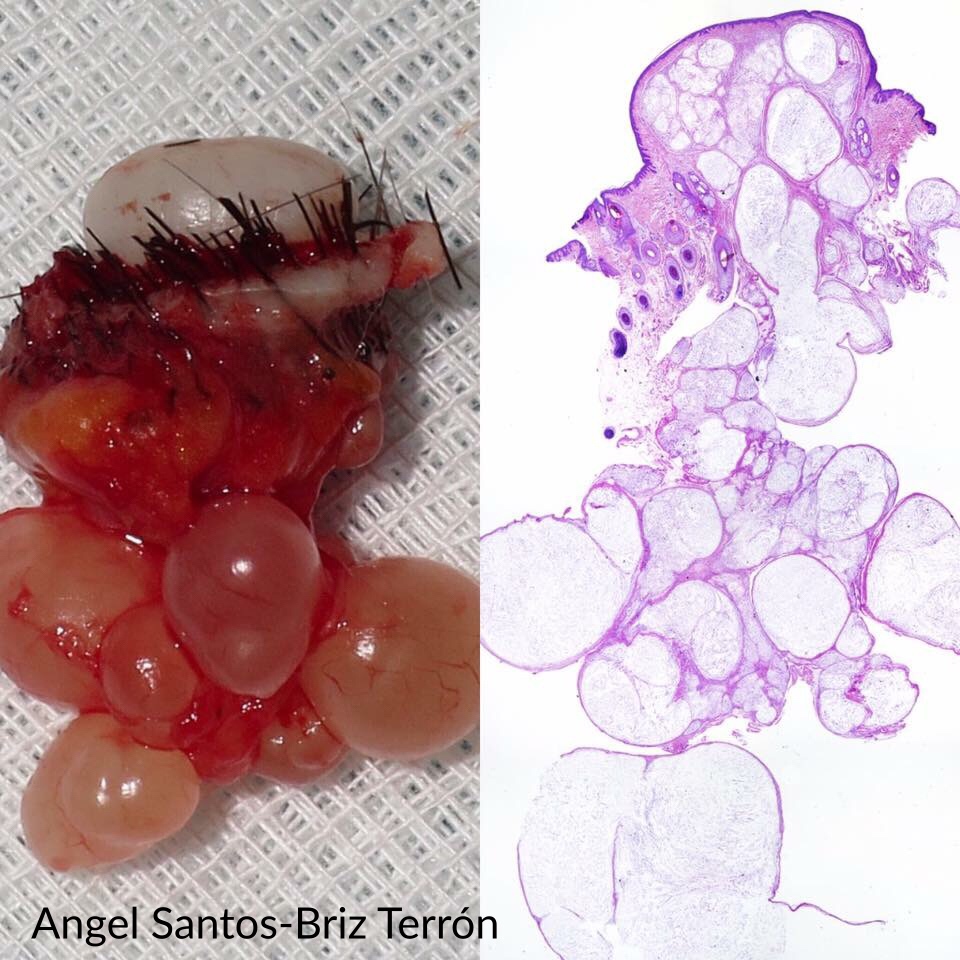 Nerve sheath myxoma
The @JMGardnerMD 30 day challenge
Check Twitter daily for a month
Retweet 3 things daily
Follow 3 new accounts daily
Make 1 tweet of your own per week
Social Media 101: https://kikoxp.com/posts/15217
Widely share your publications
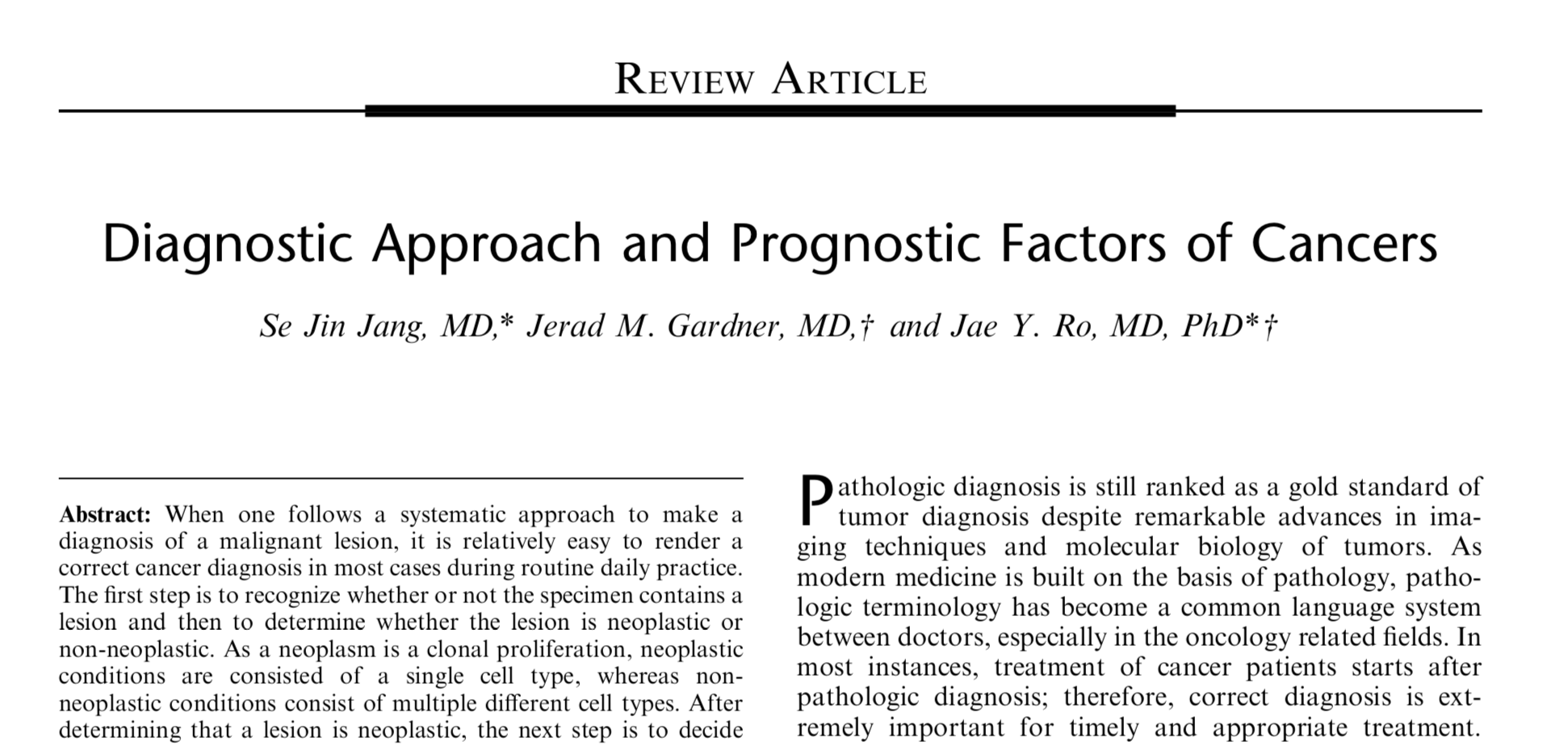 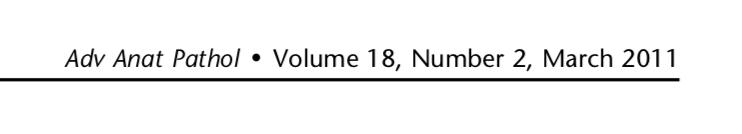 @JMGardnerMD
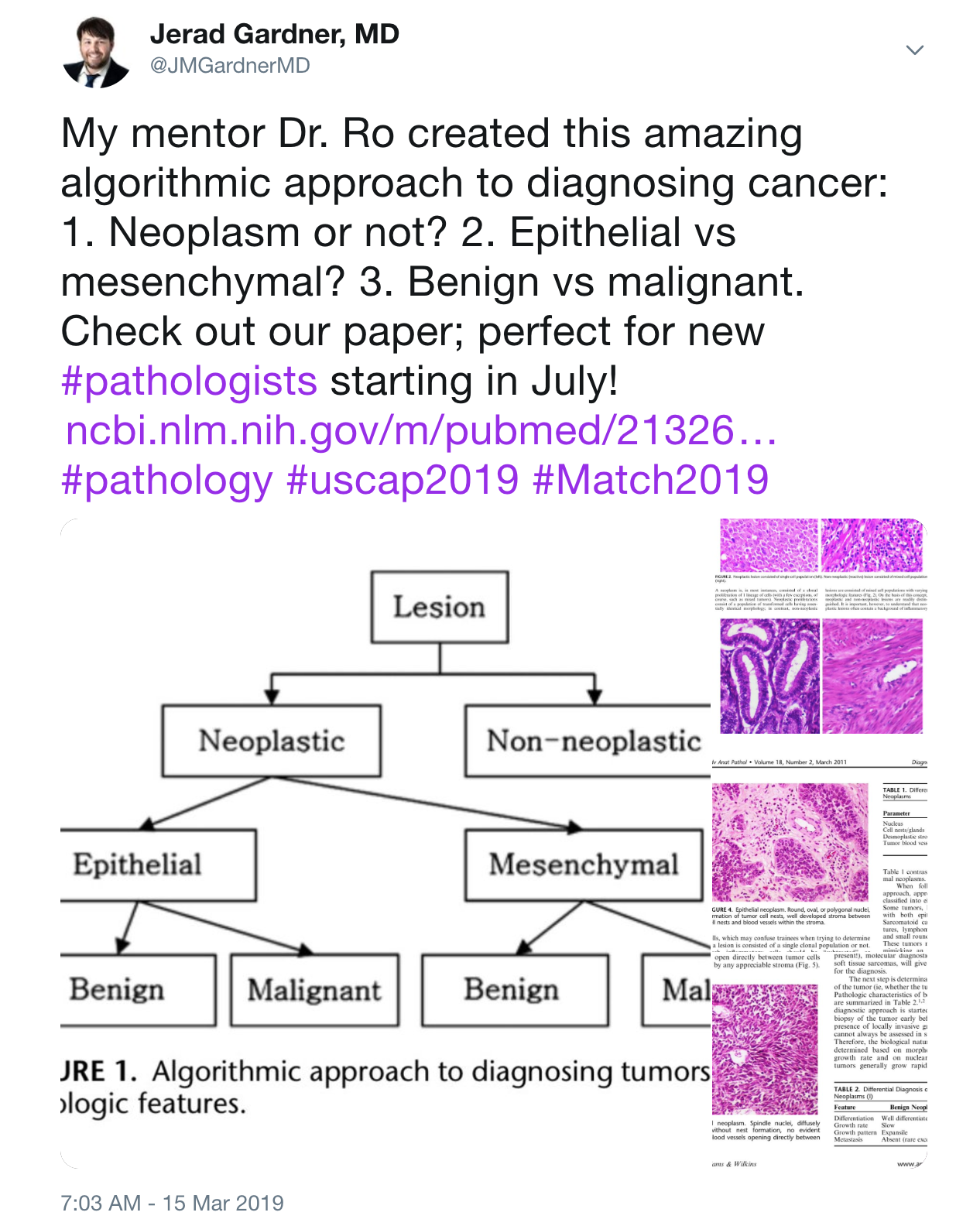 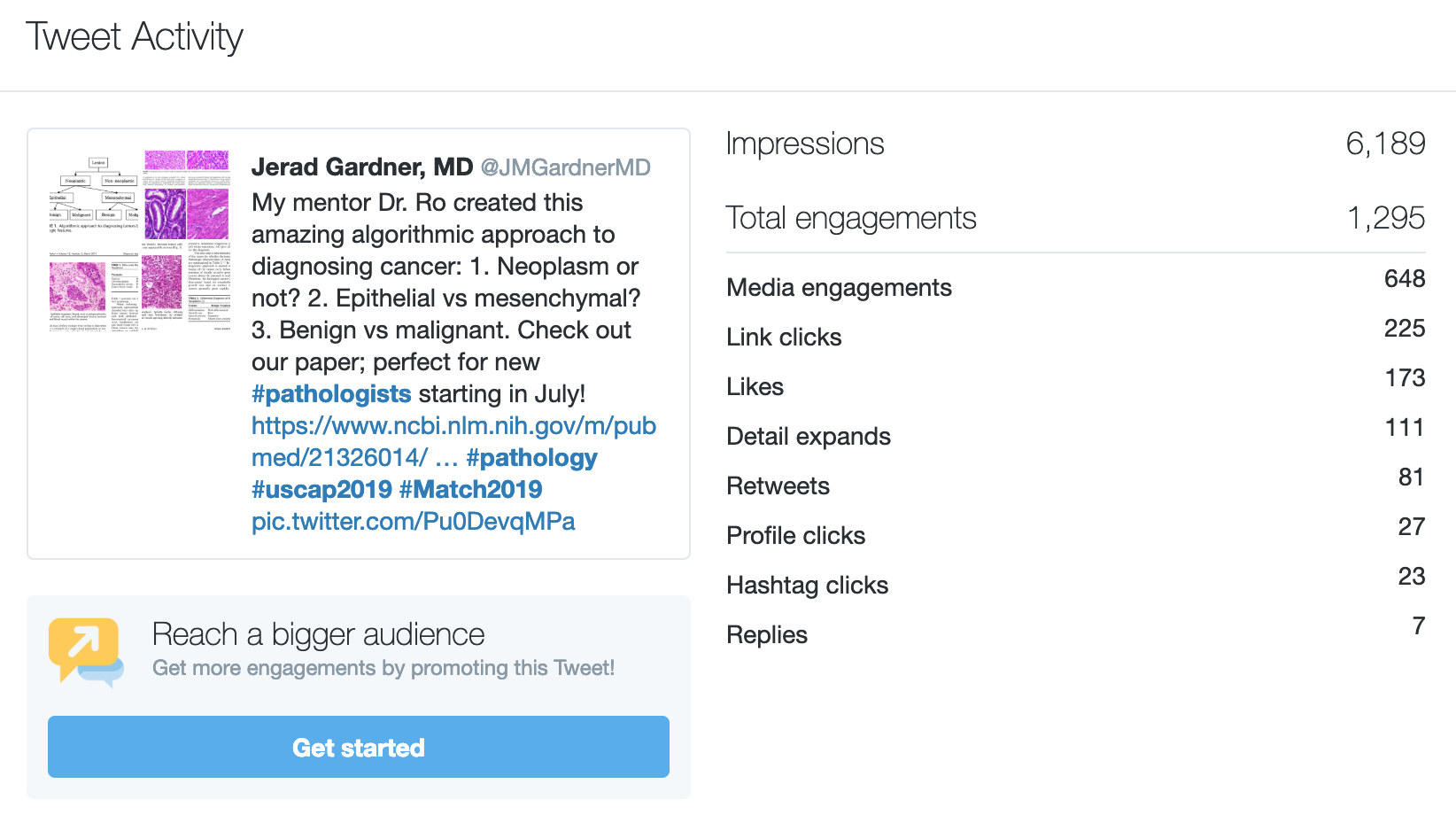 6,000+ views in 24 hours!
But I already use facebook. Why should I use twitter?
Instant connection to amazing global community
Regardless of where you practice
Regardless of your academic rank/fame 

Meet awesome people you would never have met in real life
@JMGardnerMD
Social Media 101: https://kikoxp.com/posts/15217
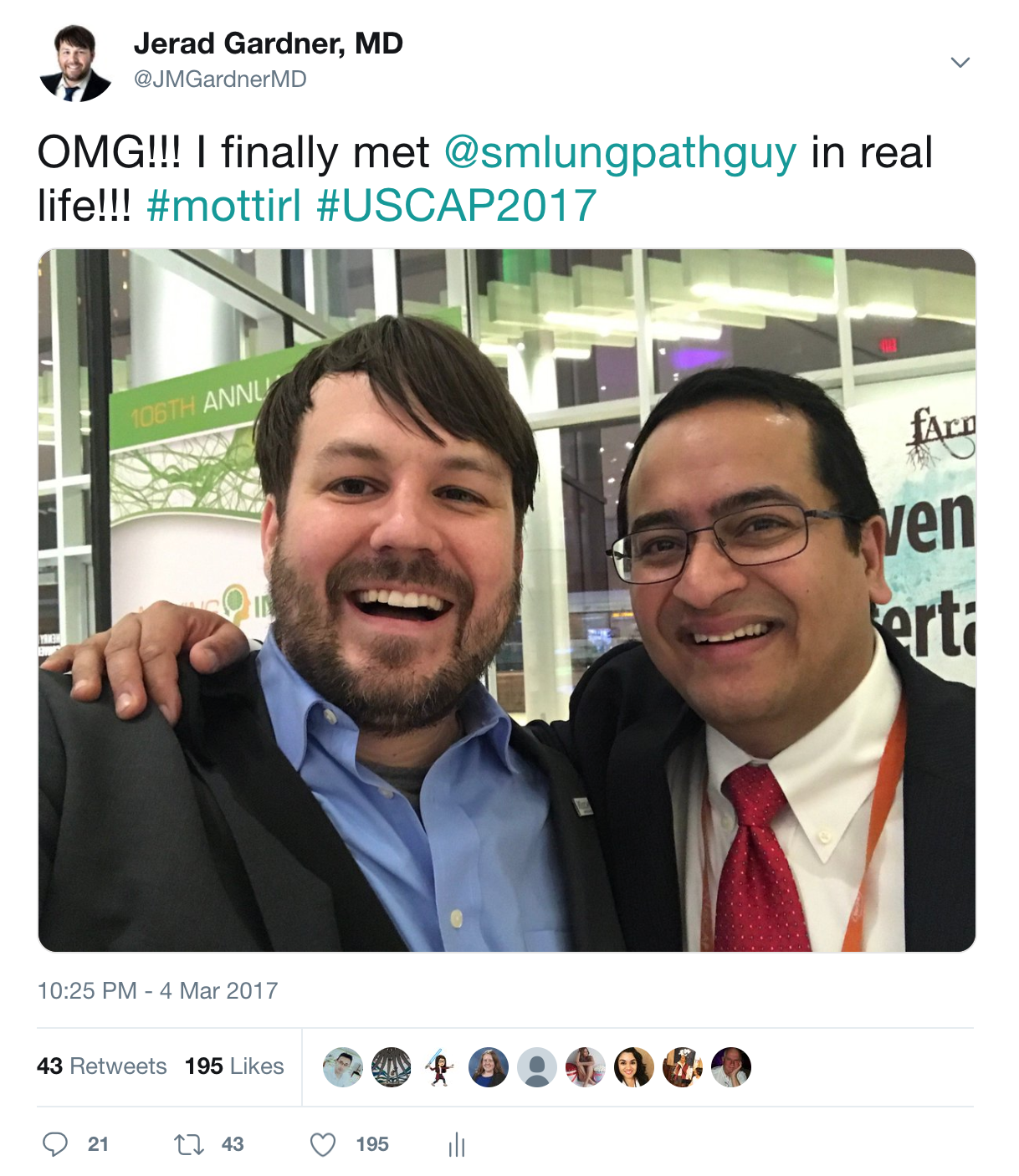 #mottirl (met on twitter then in real life)
@JMGardnerMD
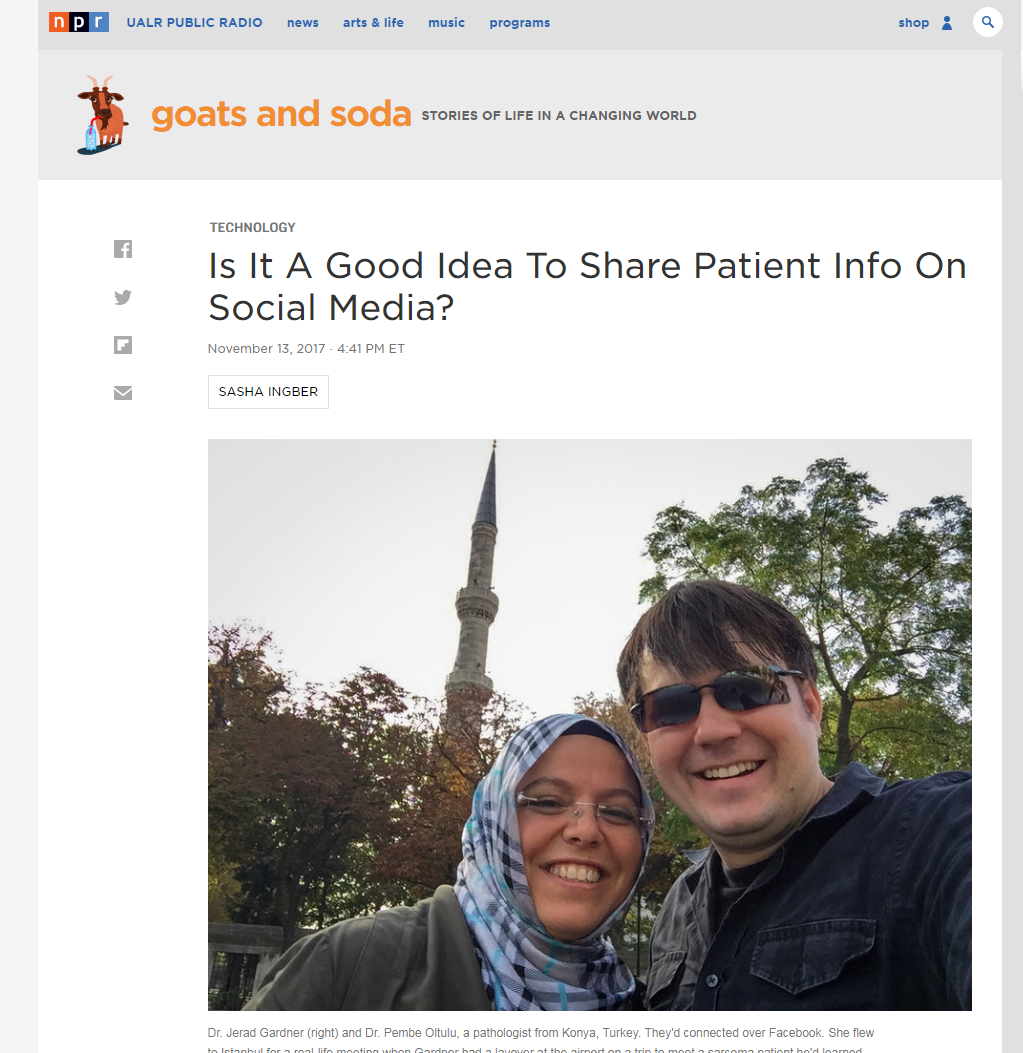 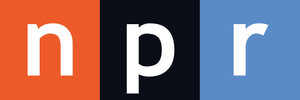 @JMGardnerMD
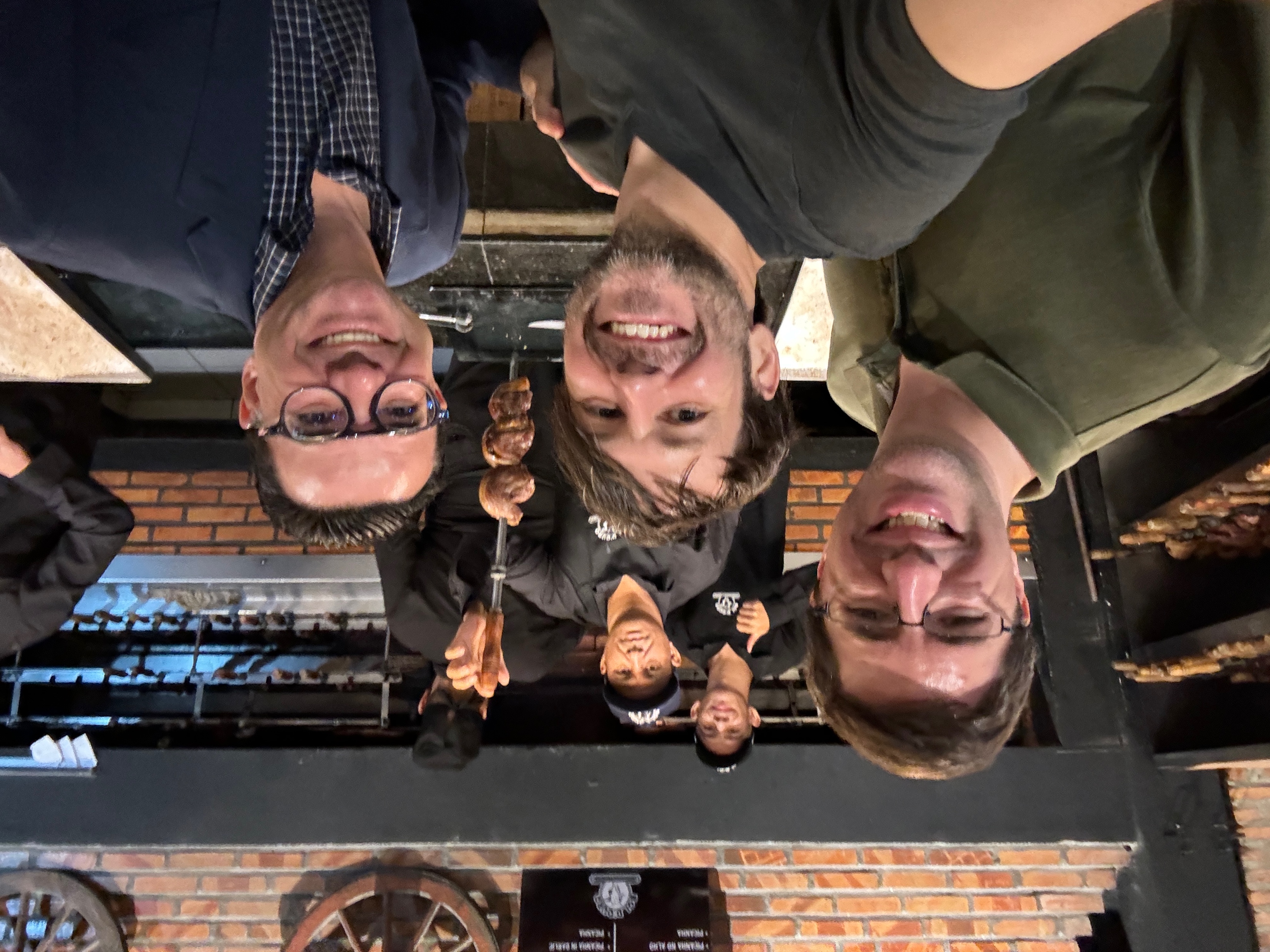 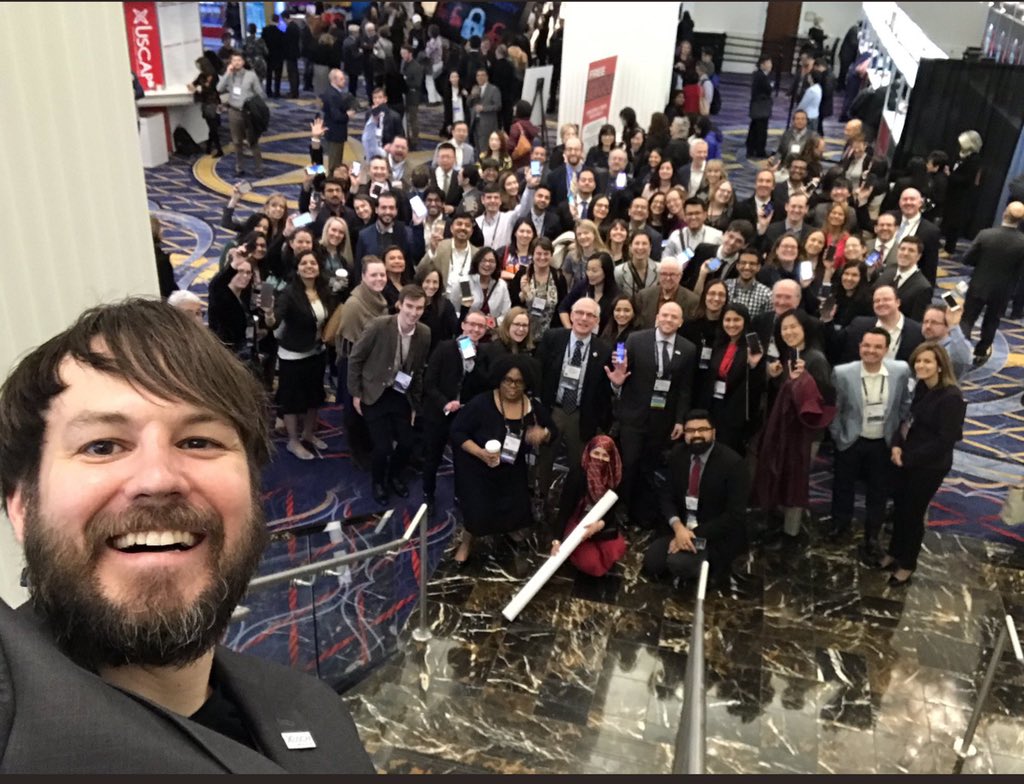 Tweet up at USCAP 19
Research collaborations
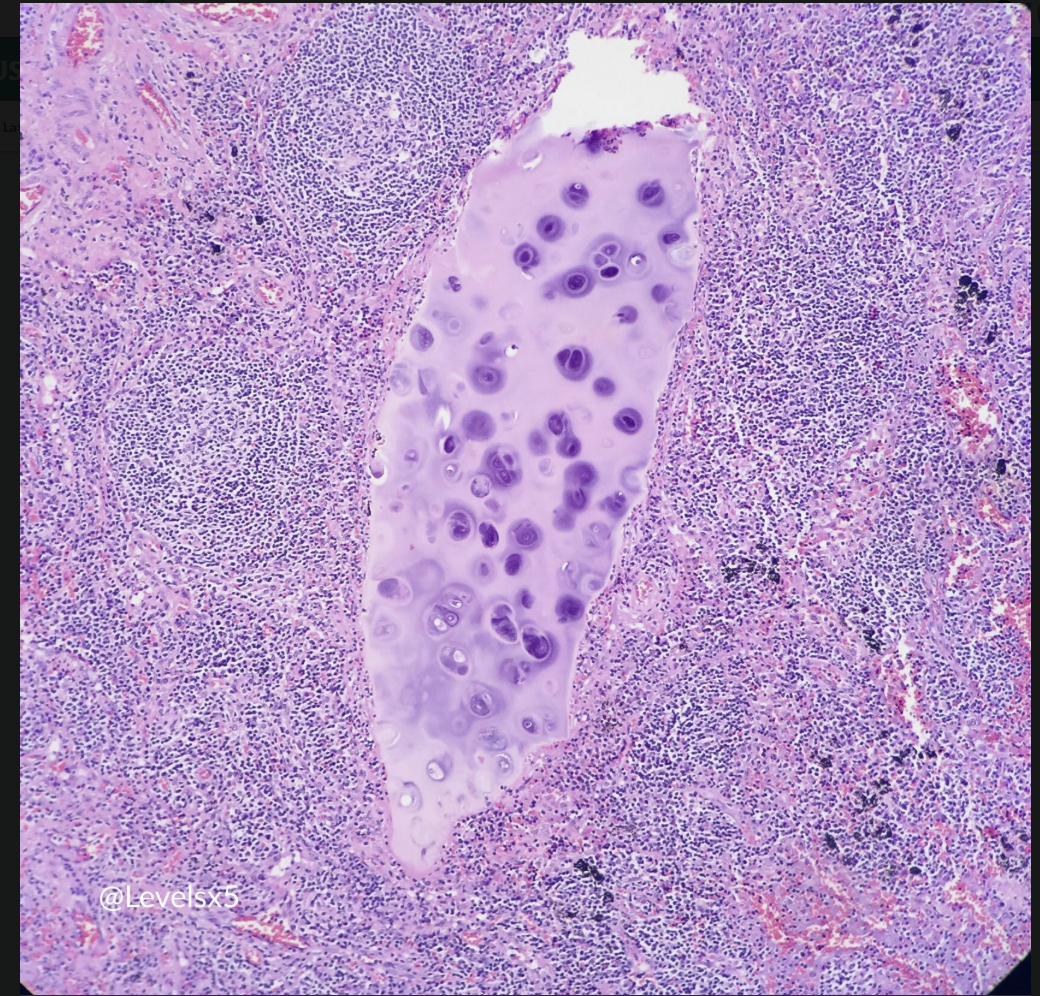 AJSP 2019
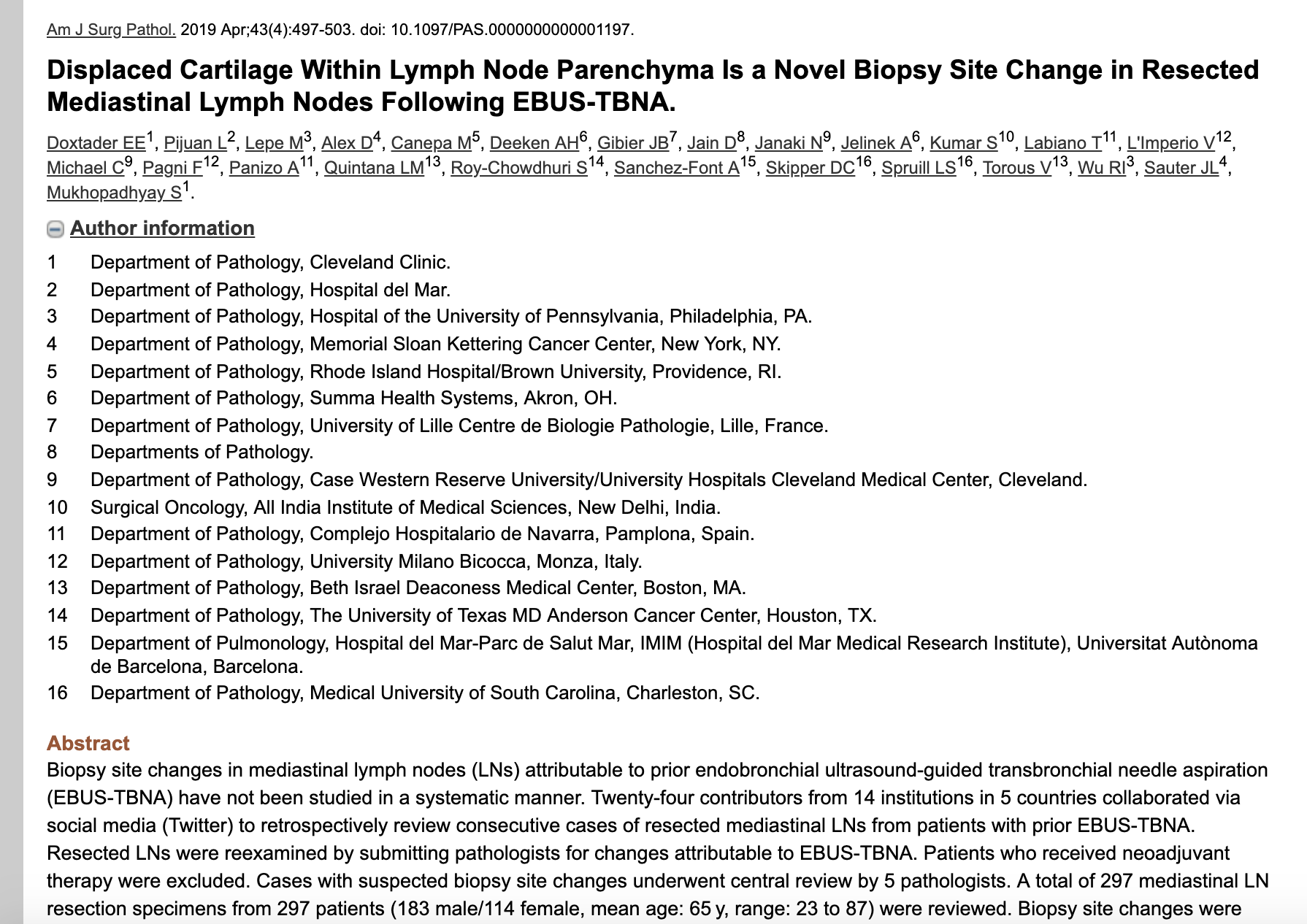 24 pathologists
5 countries
100% because of Twitter!
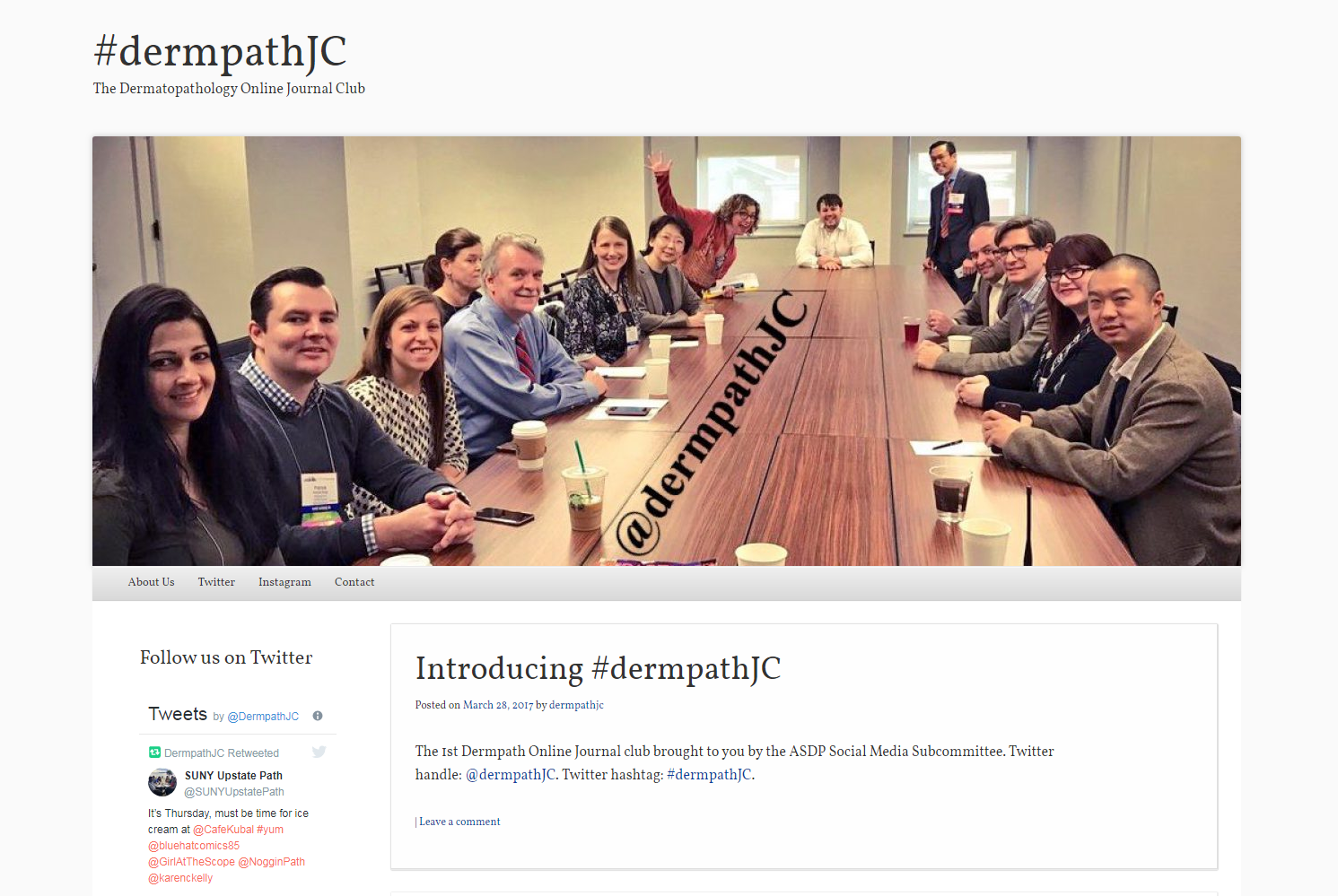 #dermpathjc (Twitter dermatopathology journal club)
@JMGardnerMD
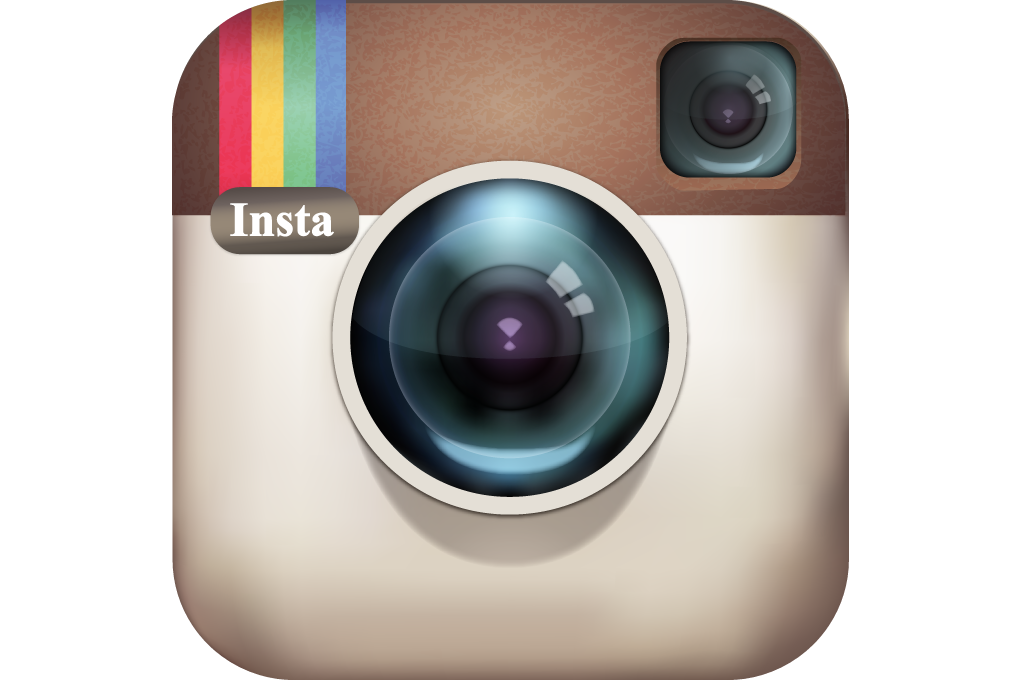 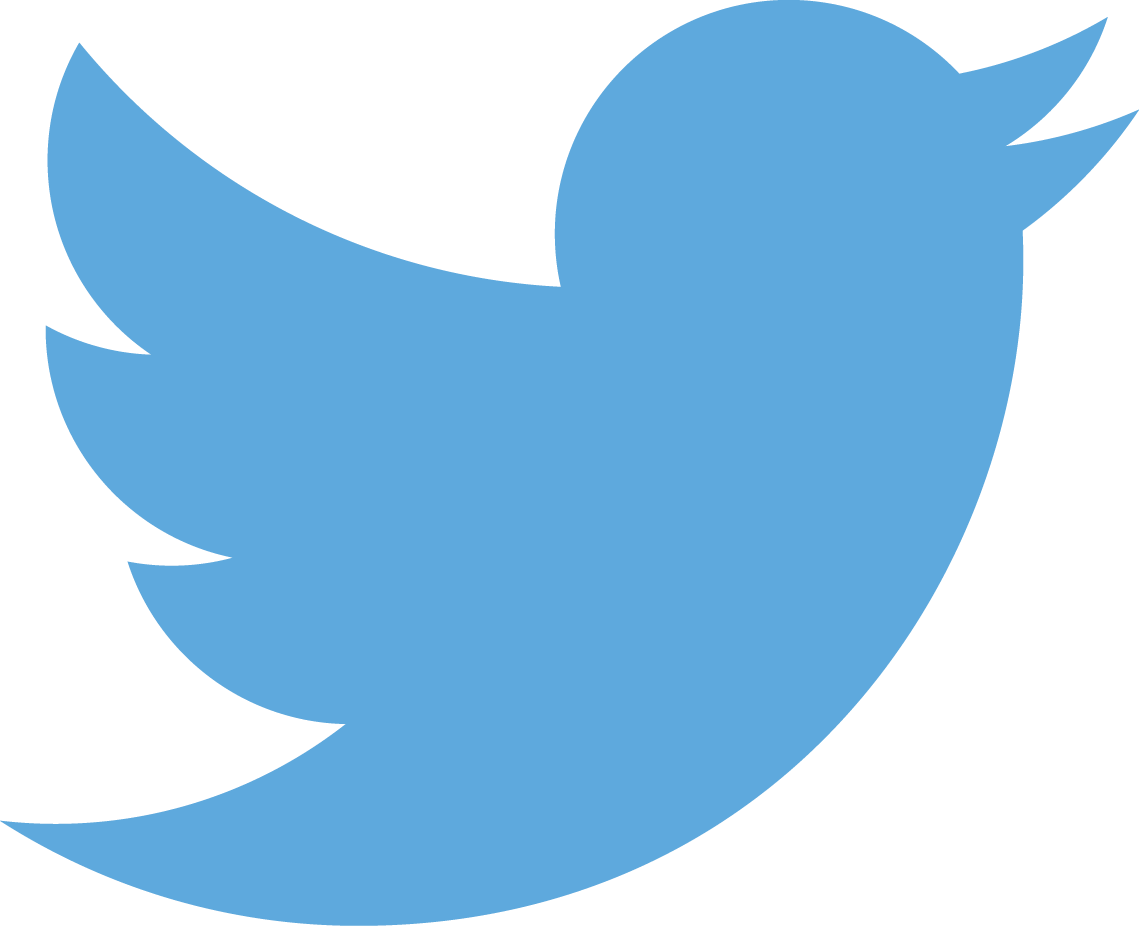 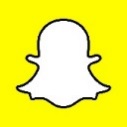 Social Media 101: https://kikoxp.com/posts/15217
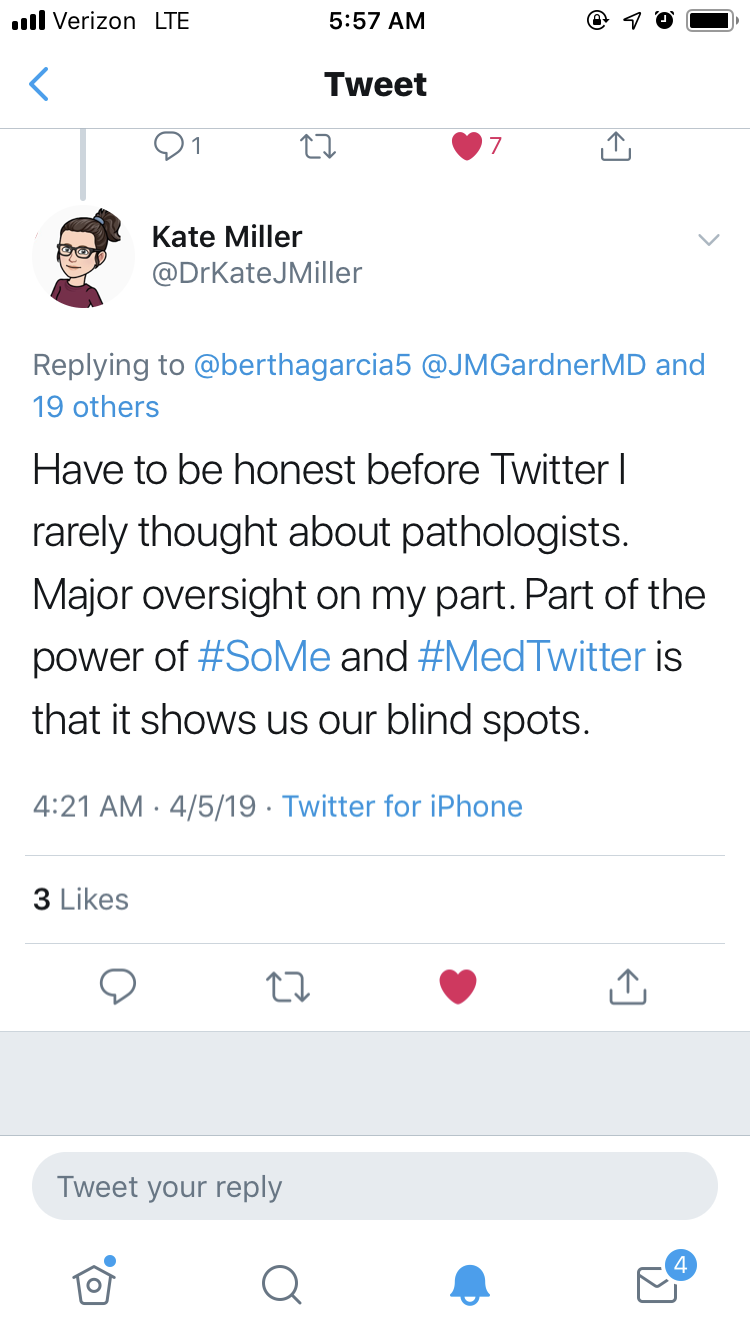 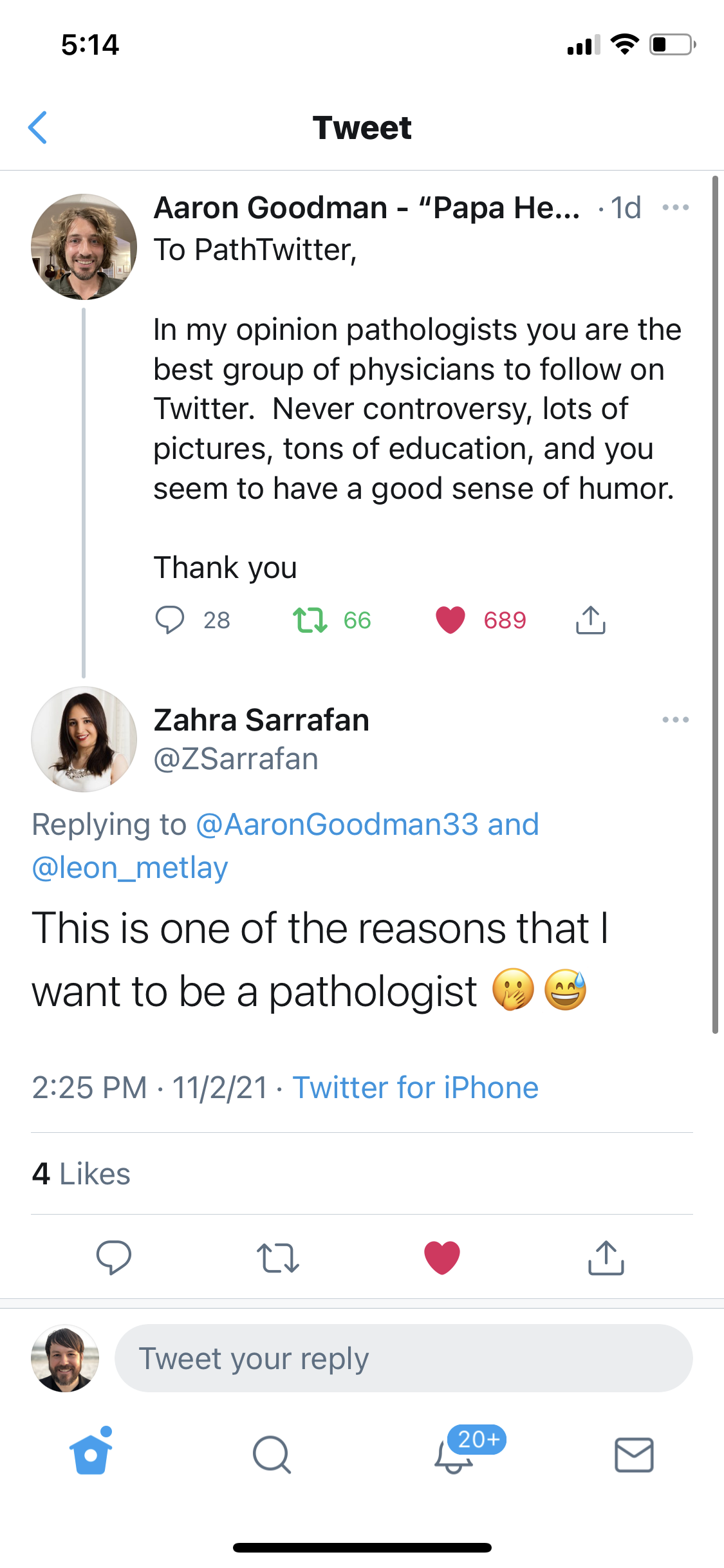 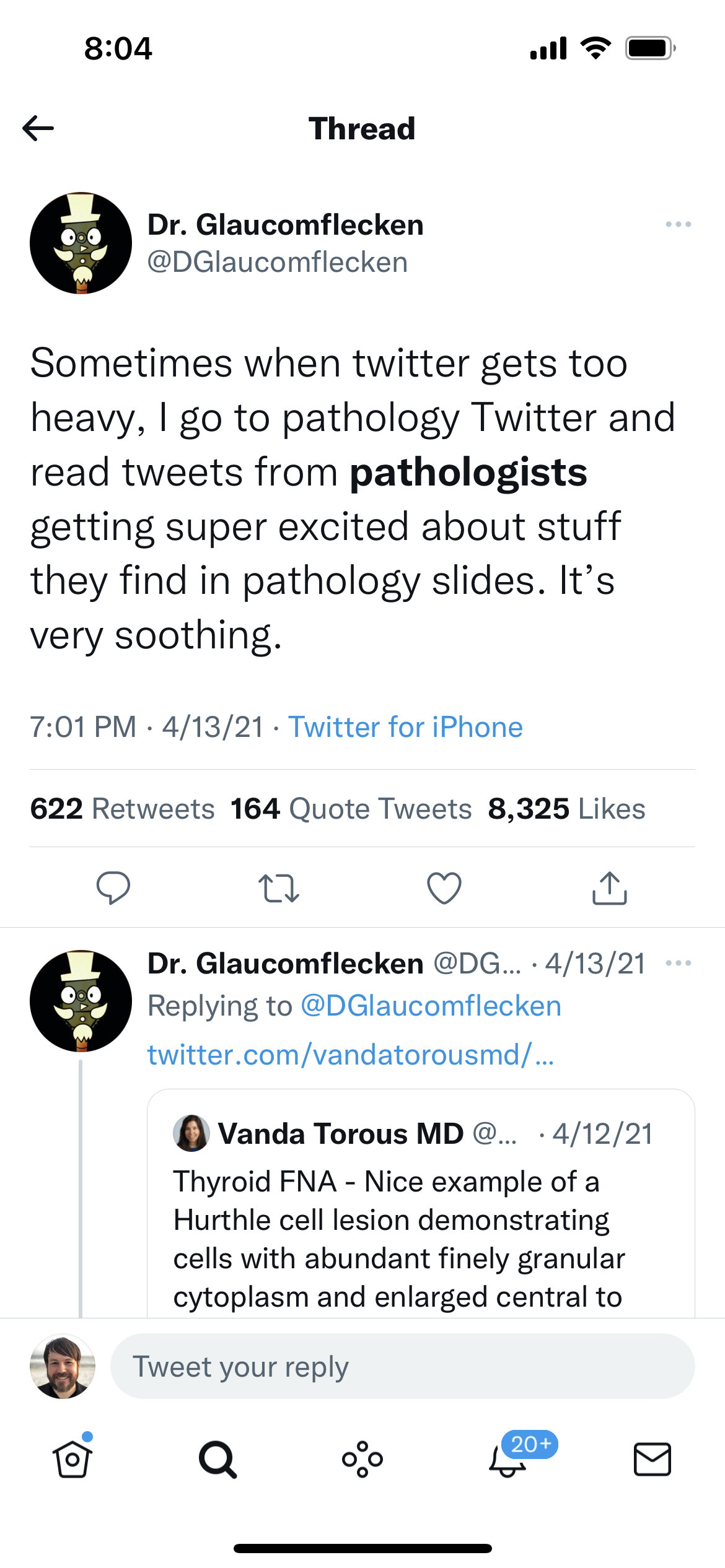 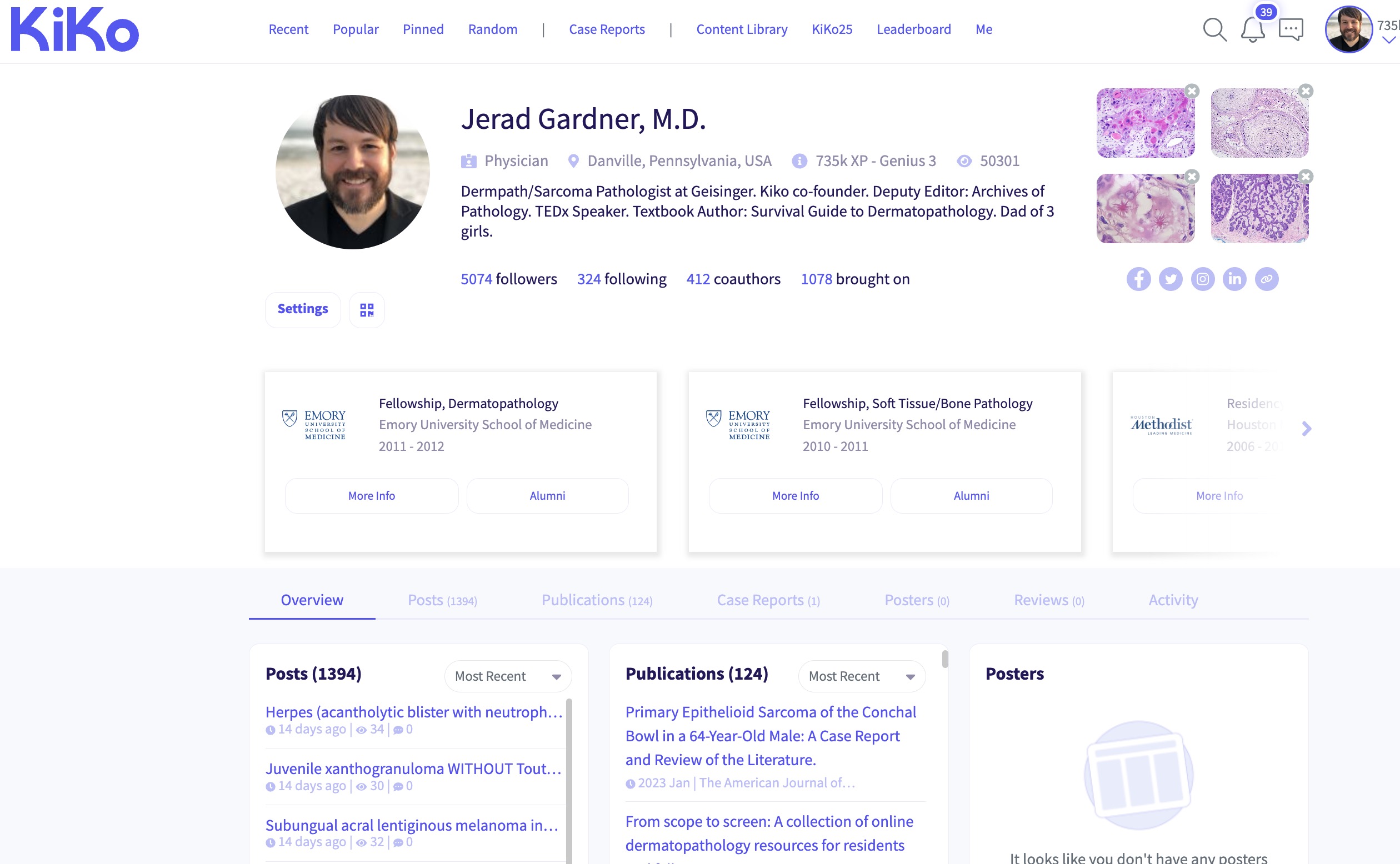 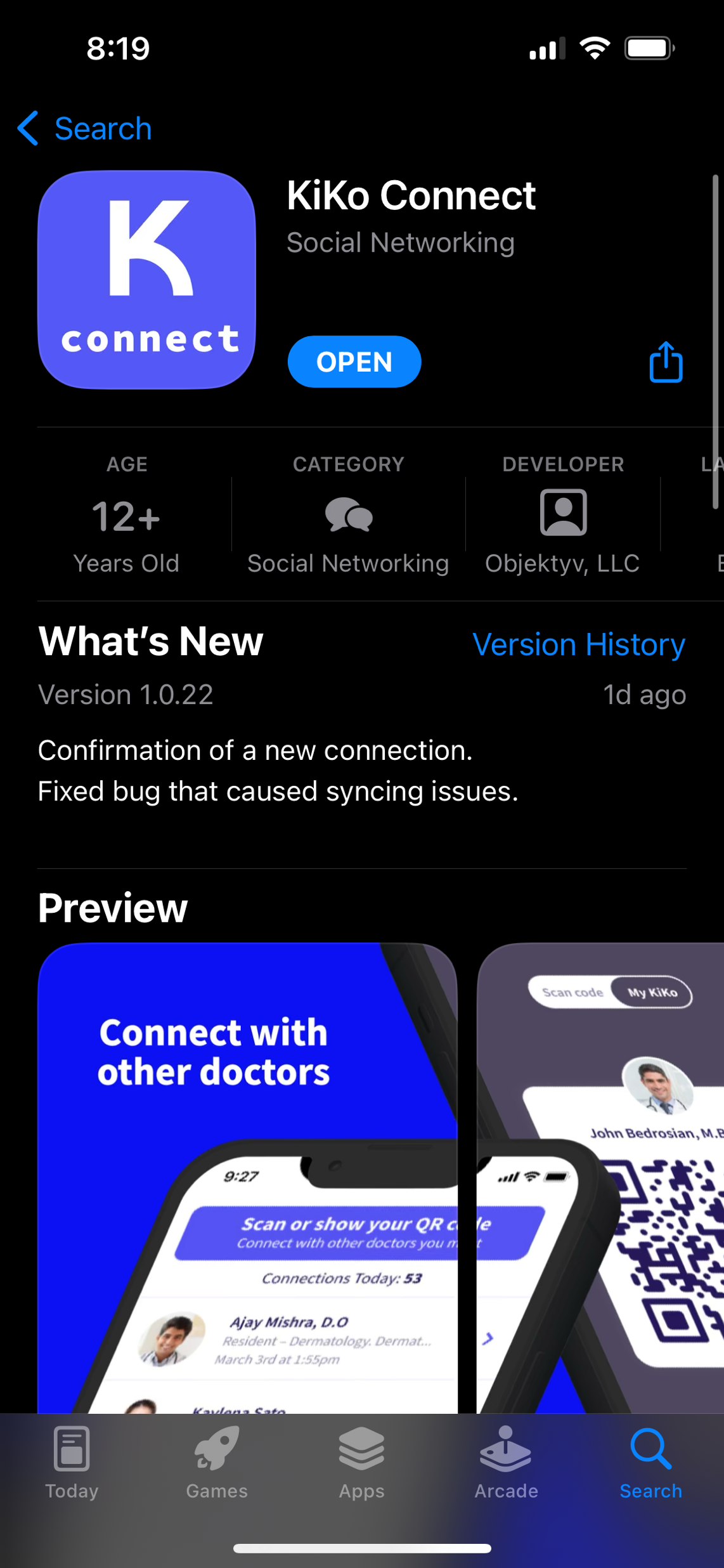 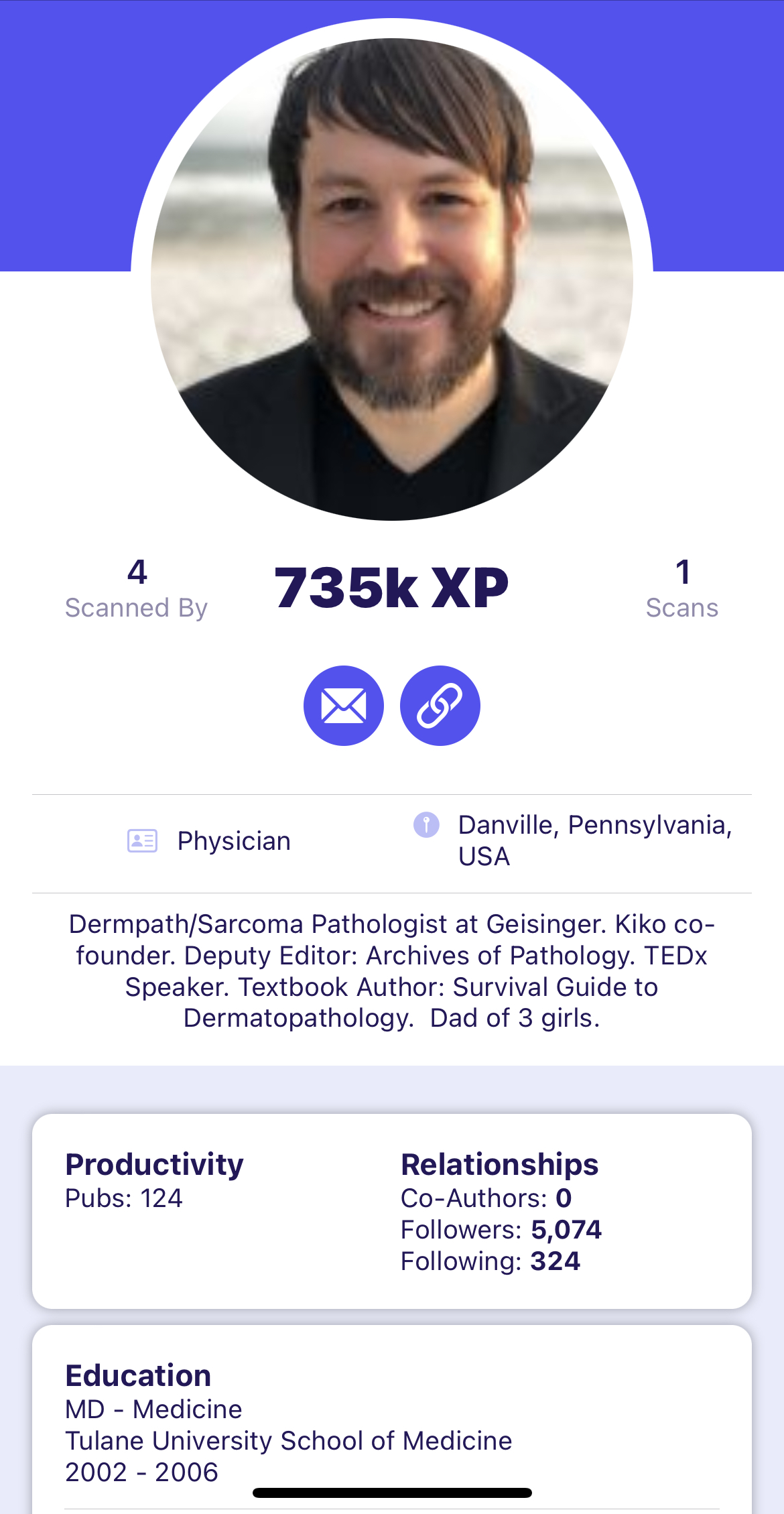 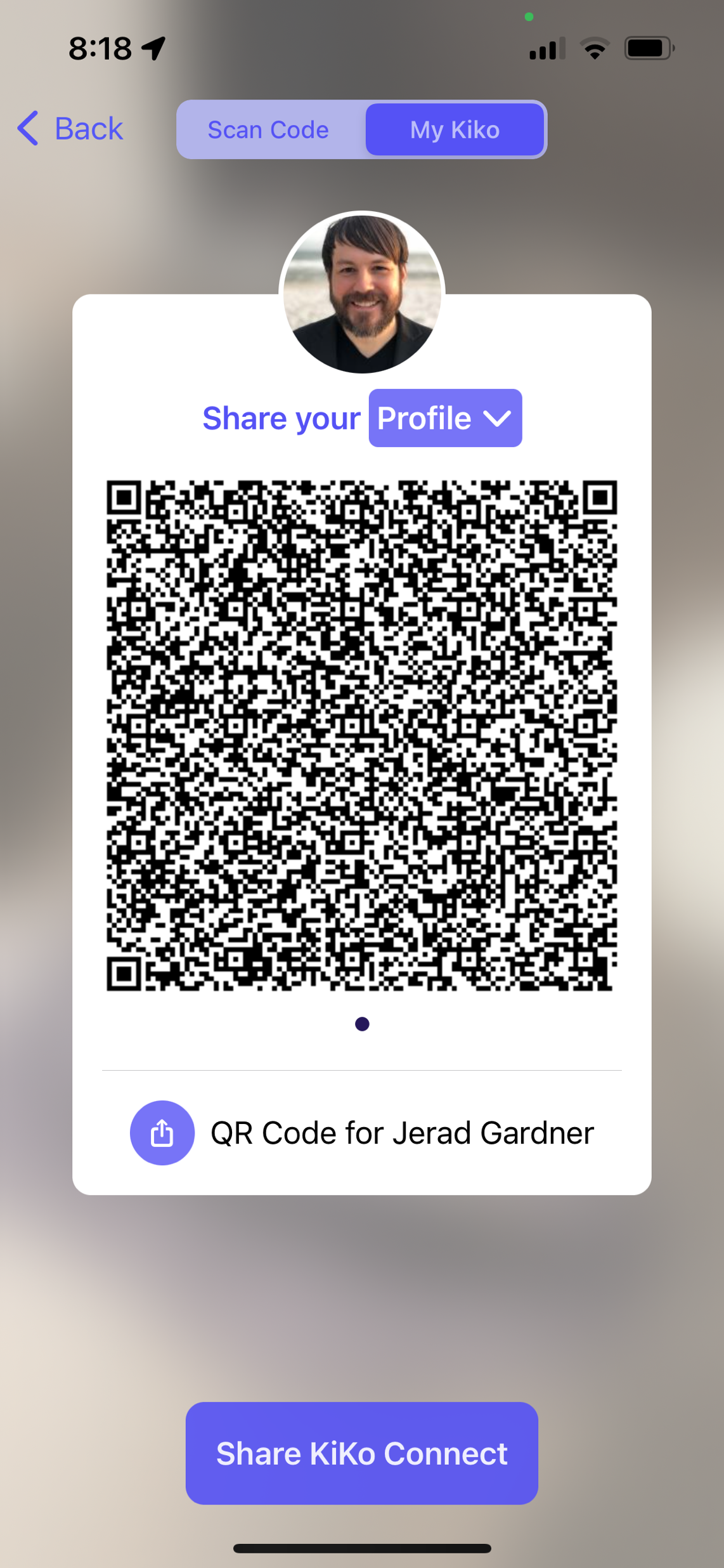 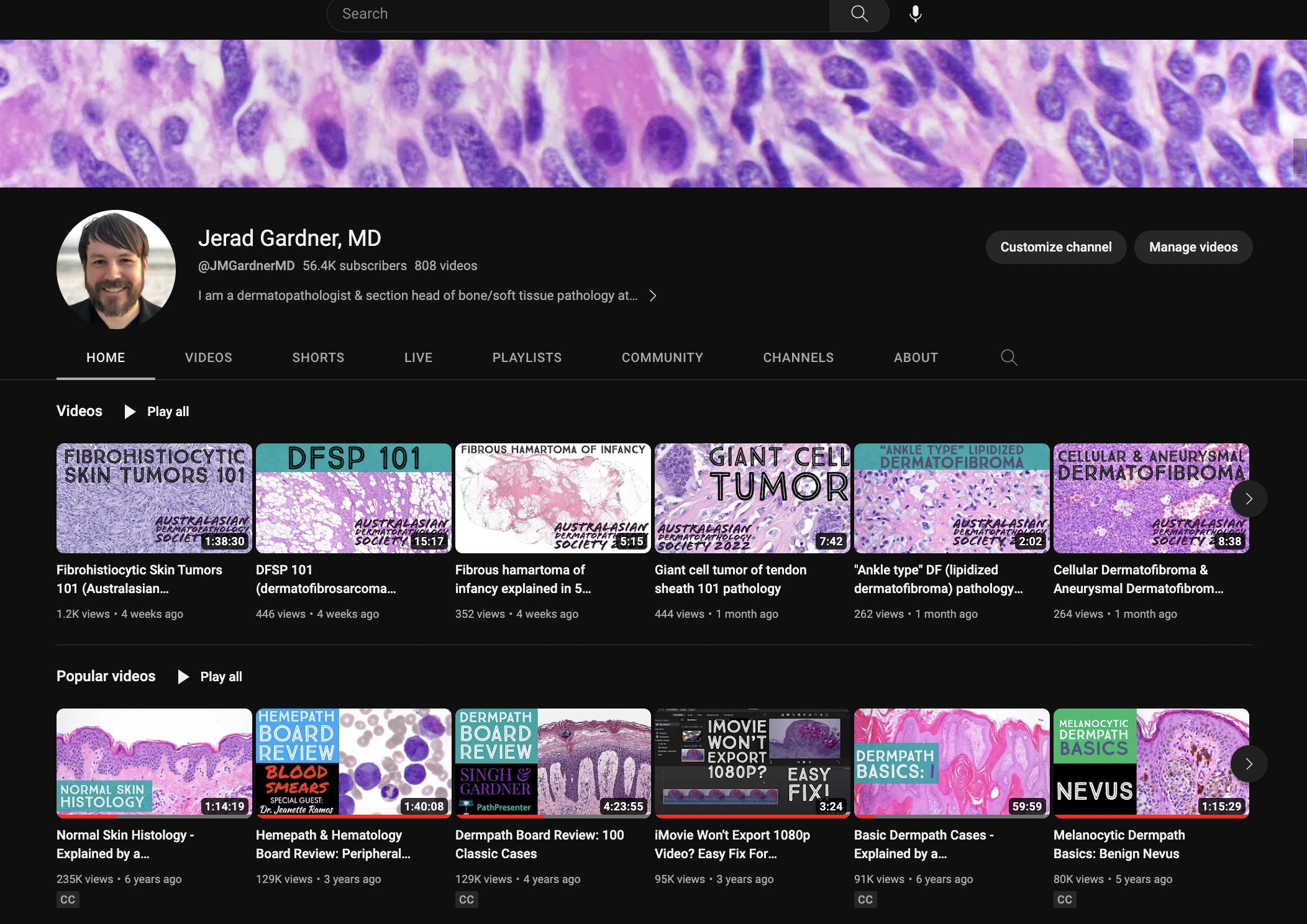 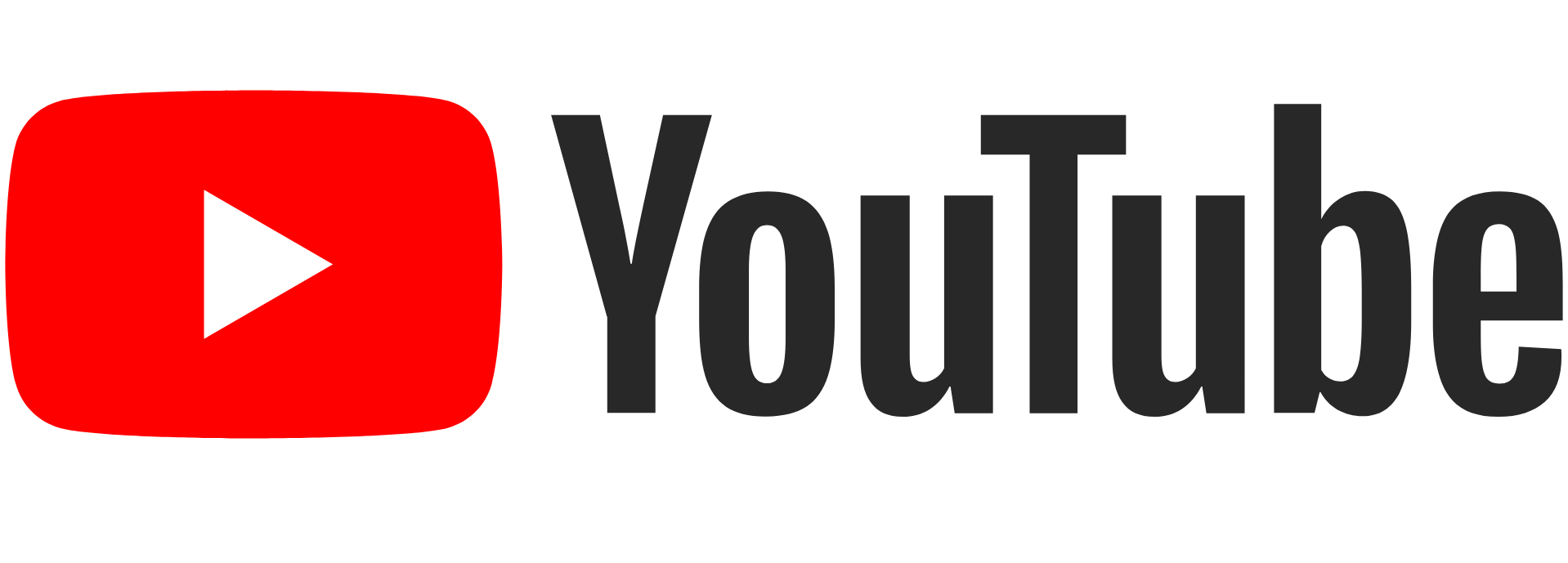 @JMGardnerMD
You can teach intro level basic information…
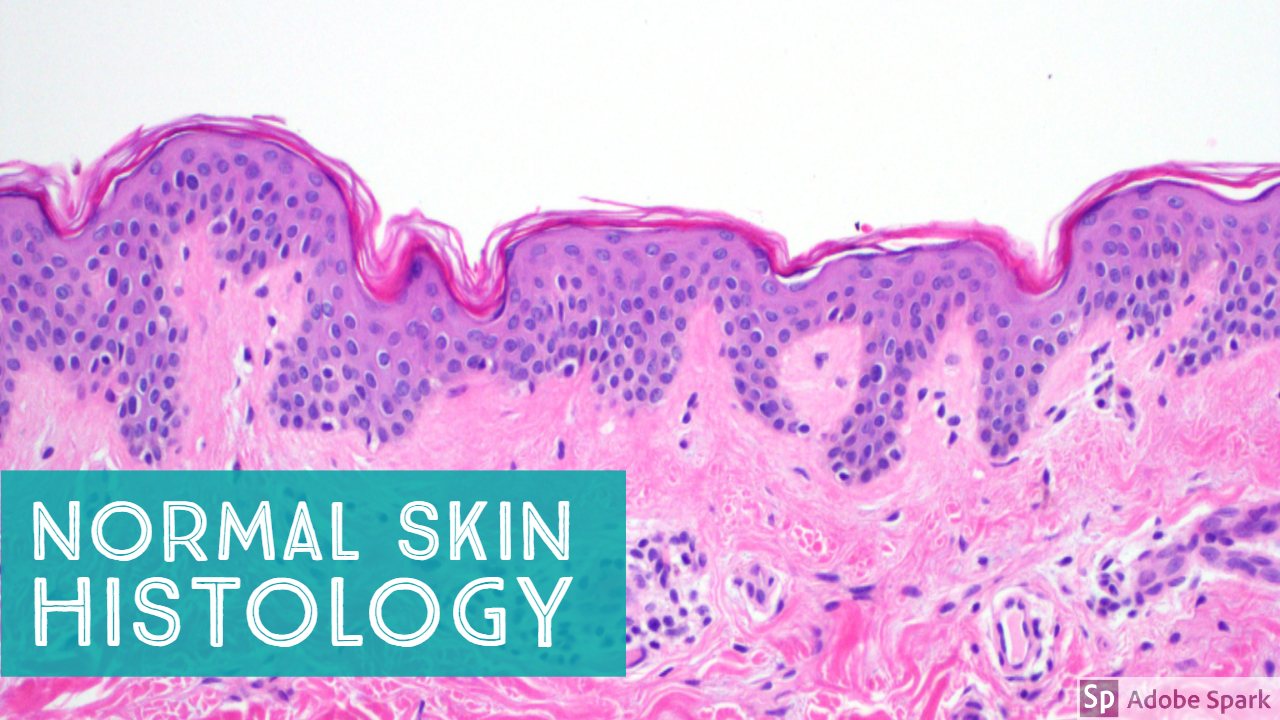 …and you can teach esoteric fellowship level advanced information
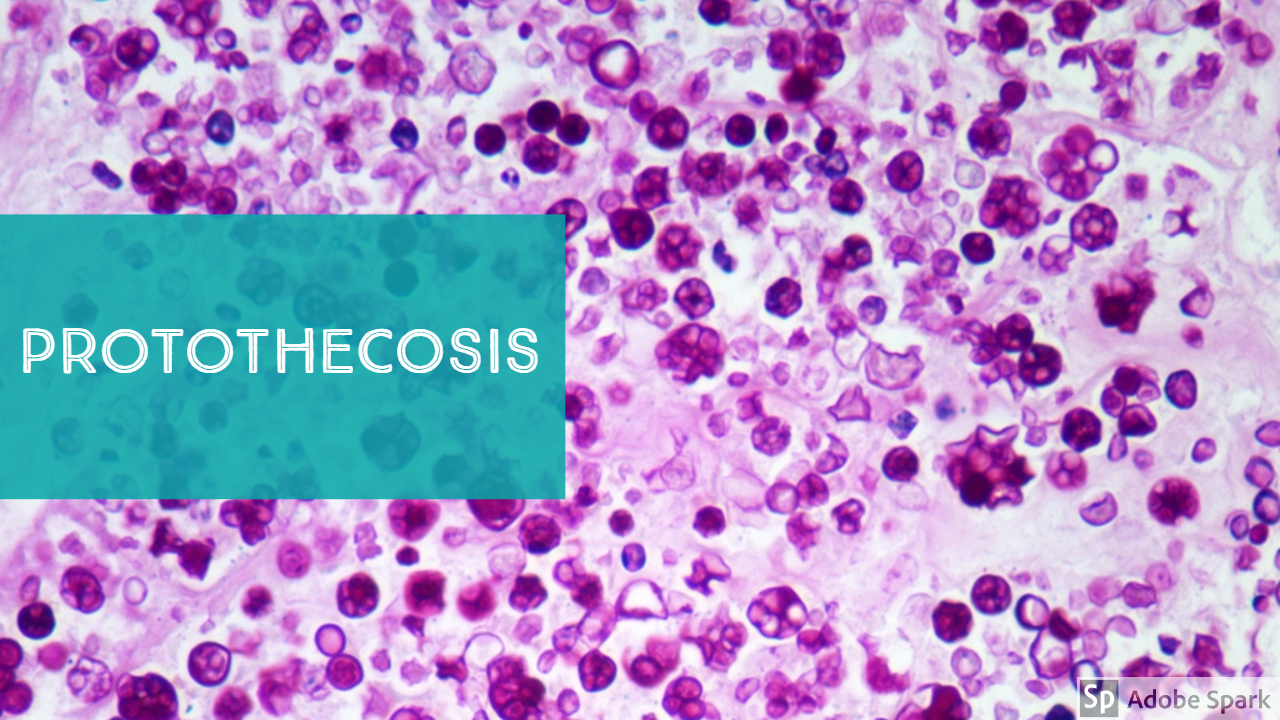 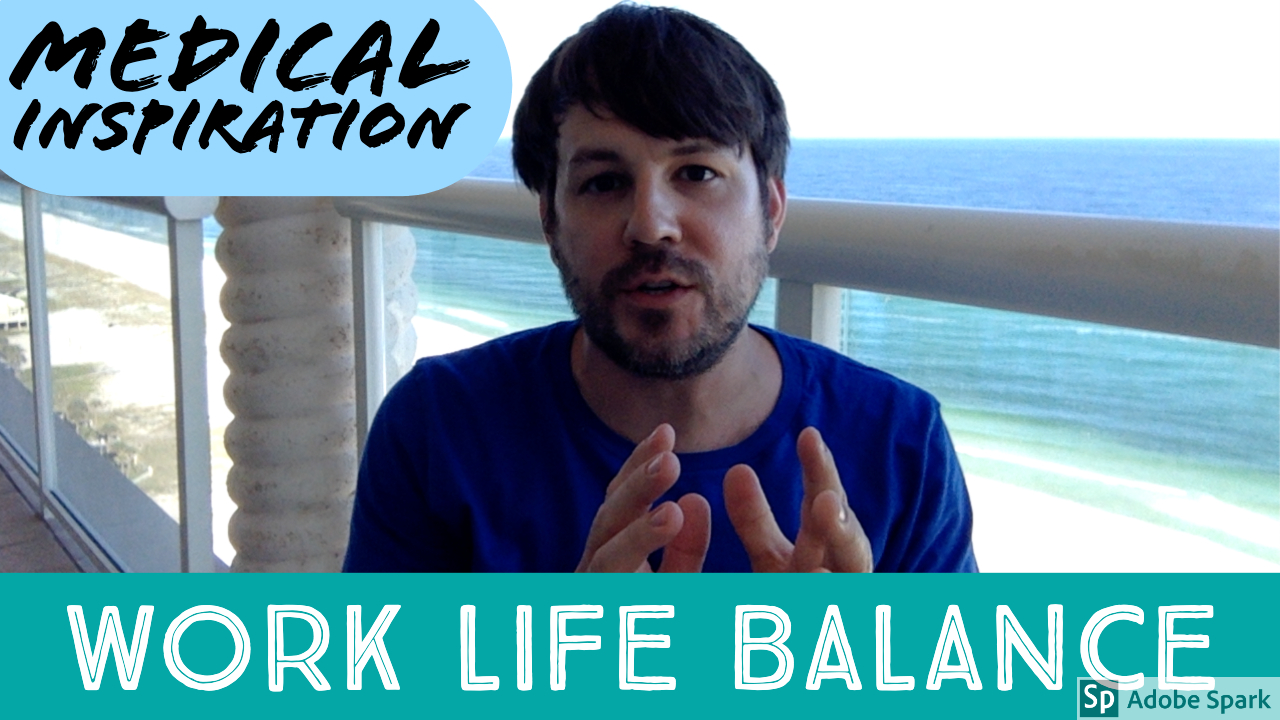 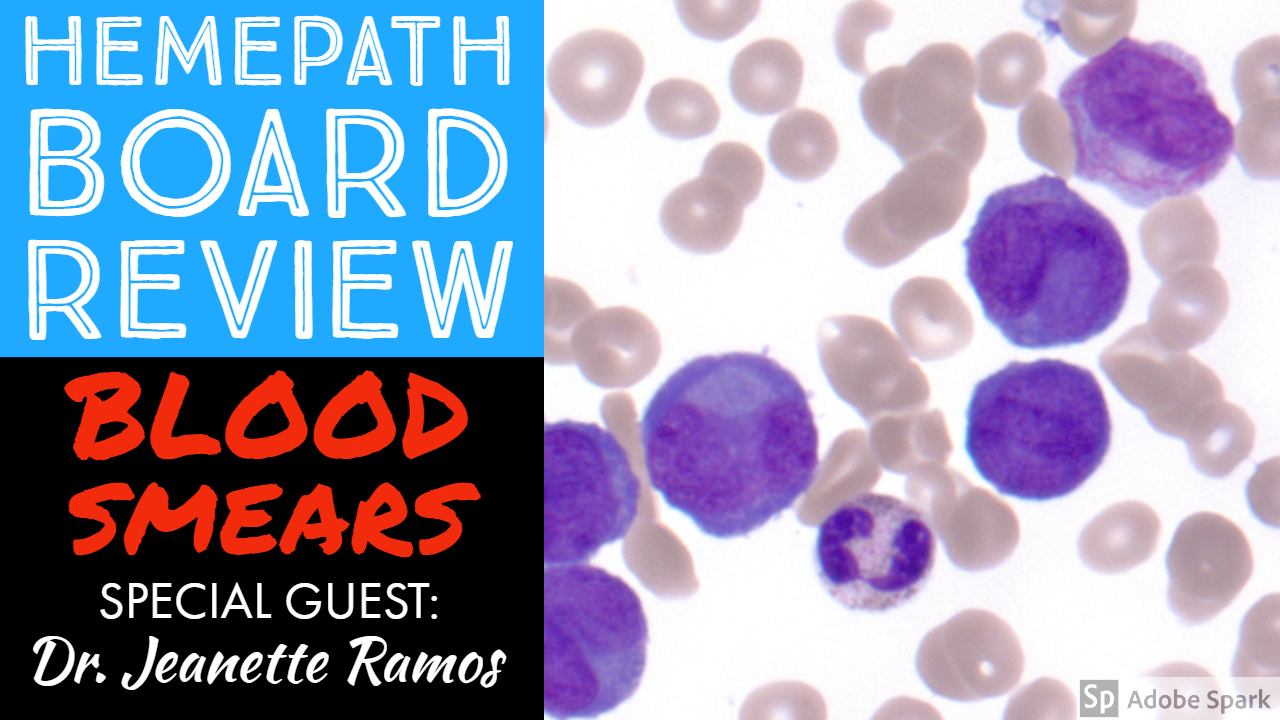 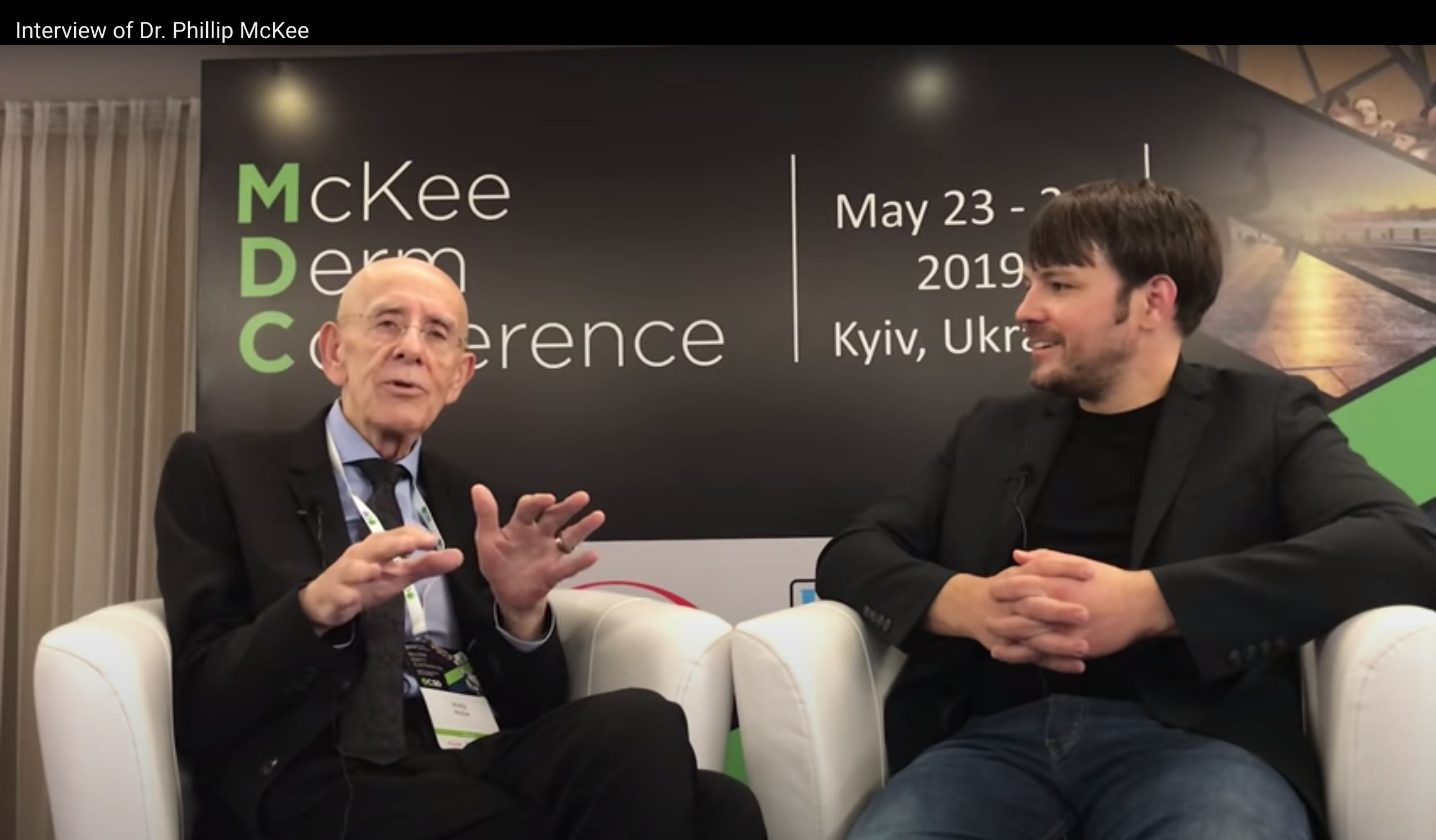 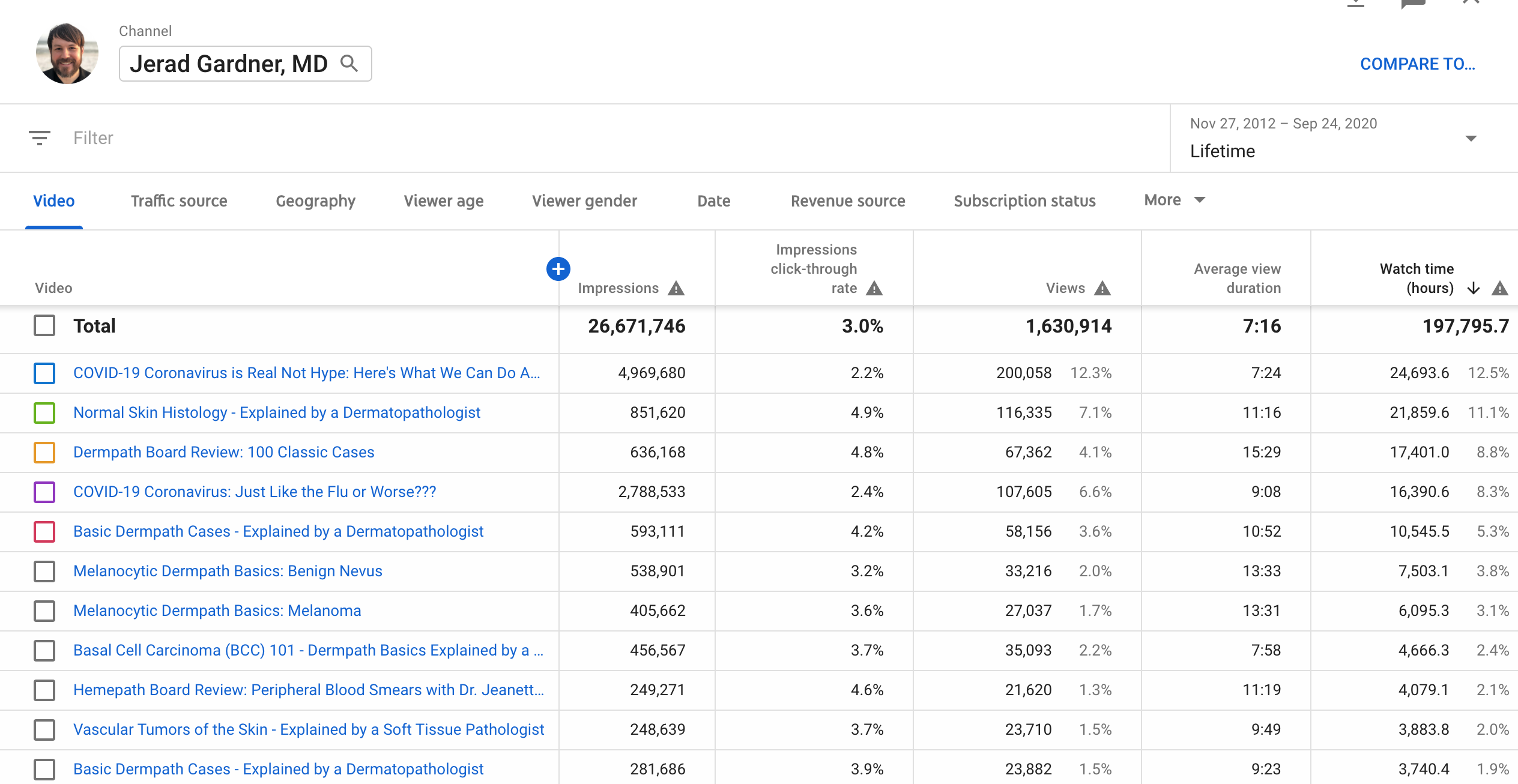 @JMGardnerMD
11,000 views in last 48 hours
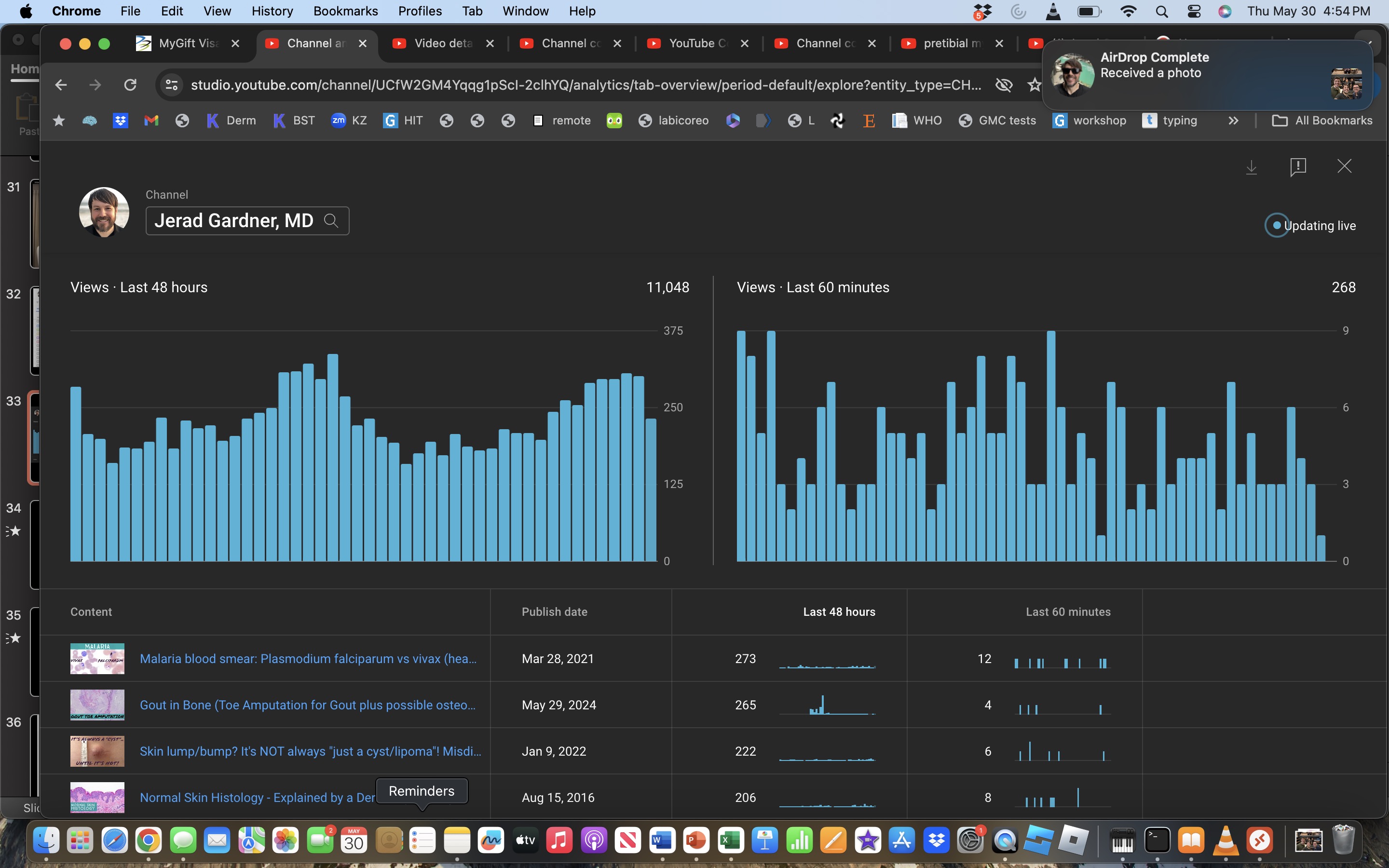 My pathology videos are viewed 24/7/365
I’m teaching constantly, even when I’m sleeping!
@JMGardnerMD
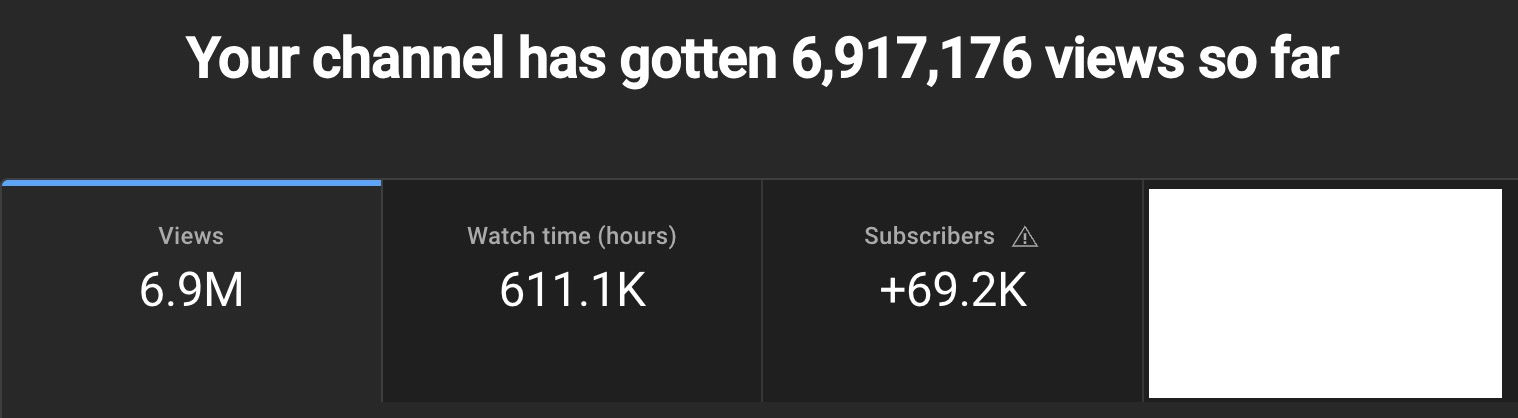 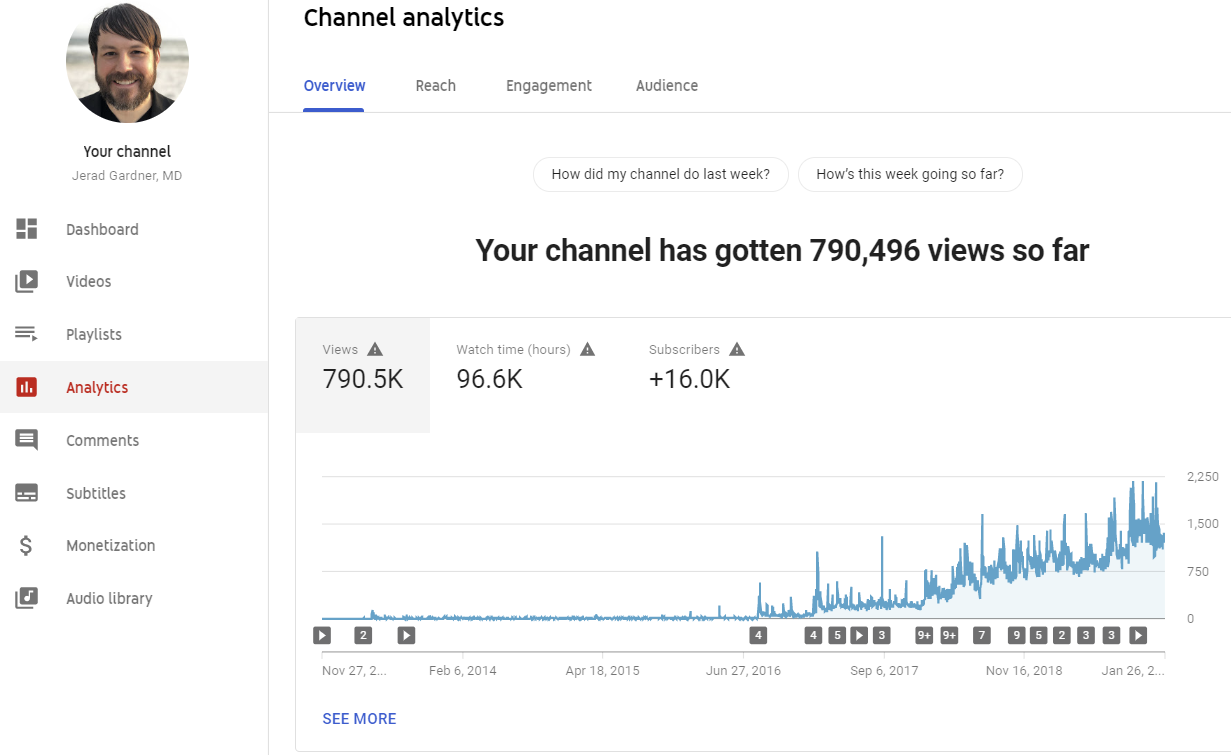 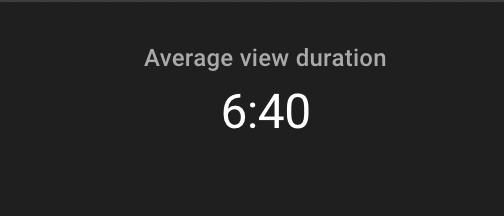 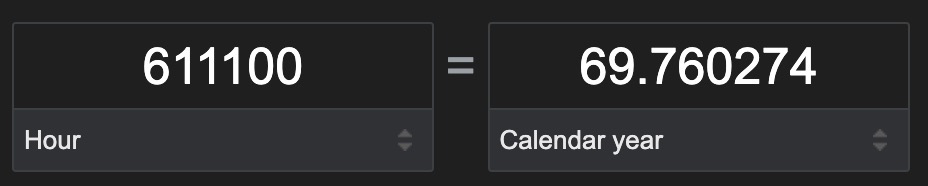 @JMGardnerMD
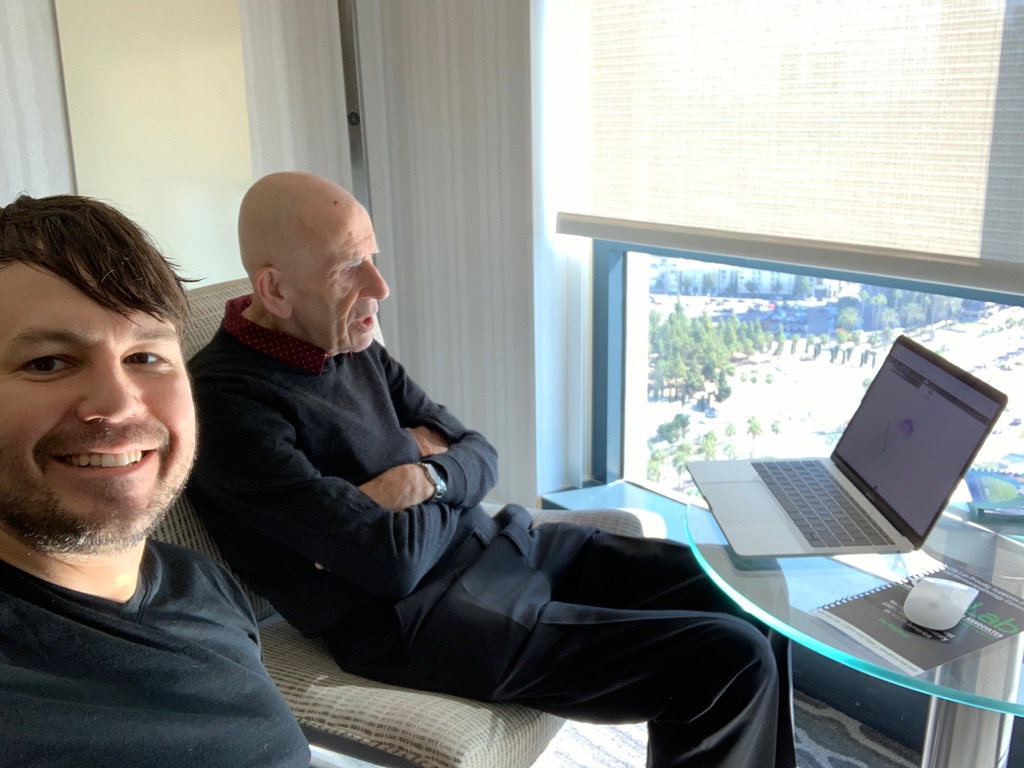 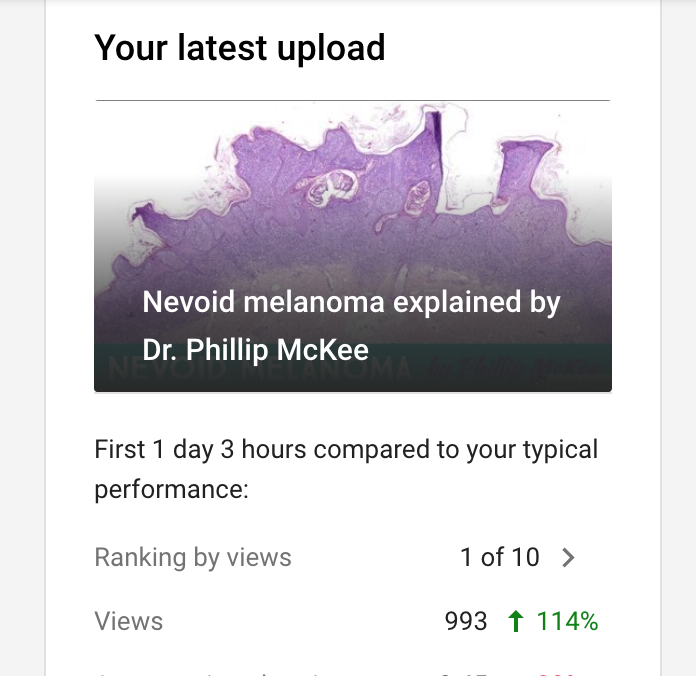 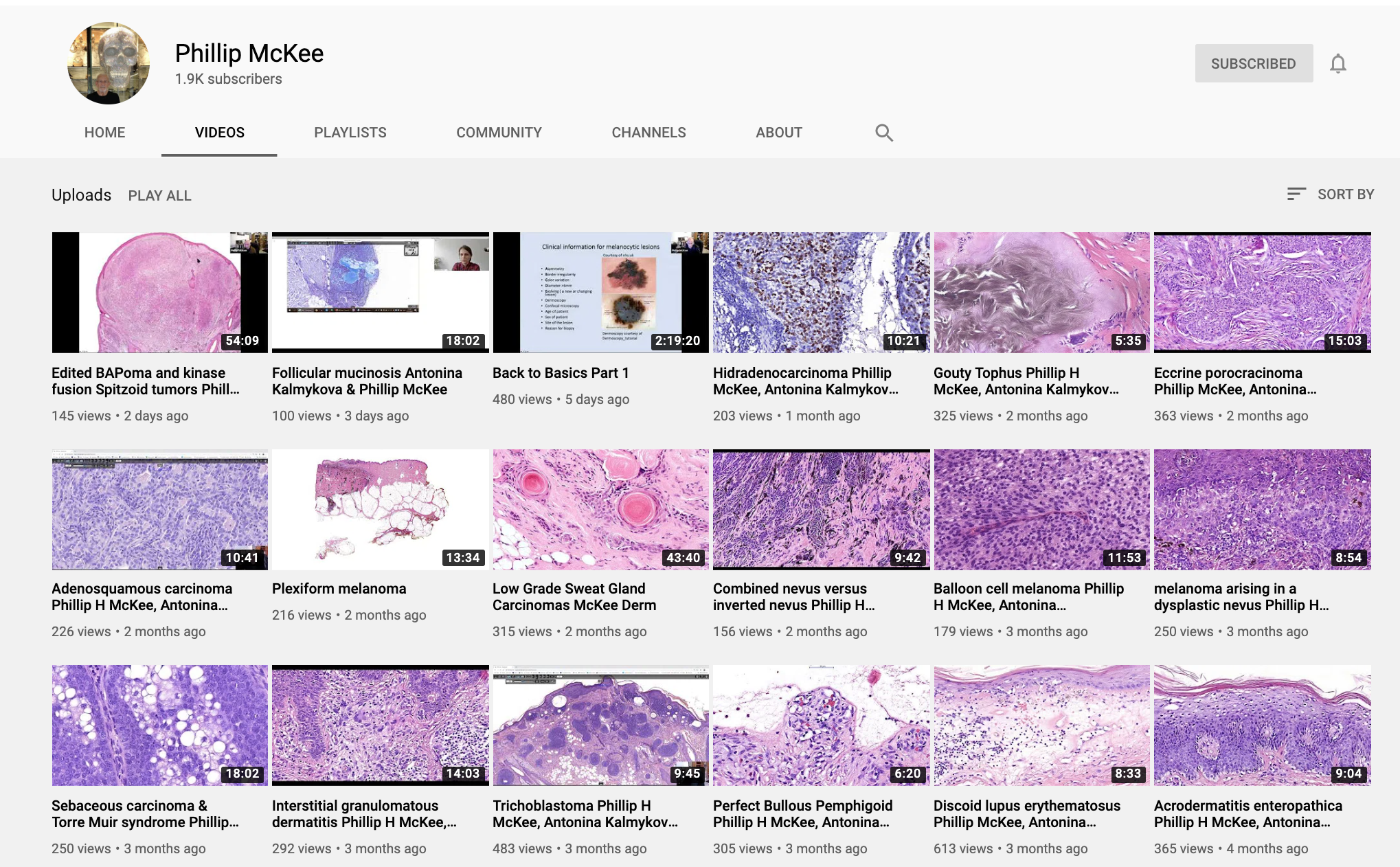 Screen recording is the key!
When I give a virtual lecture, I make a screen recording
I’ve already done hard work and spent time preparing/giving lecture…so I capture it as video for uploading to youtube later.   
If I change my mind, I can easily edit it, use only part of it, or just delete the whole file 
Allows my own students/residents/fellows to go back and revise/study the lecture again later
Also allows learners around the world to learn from same content for free

I also make screen recording videos using microscope camera/glass pathology slides or using WSI digital slides (usually via kikoxp.com or pathpresenter.net)
I posted the complete 5 Hour video of the full course on YouTube and Kiko.
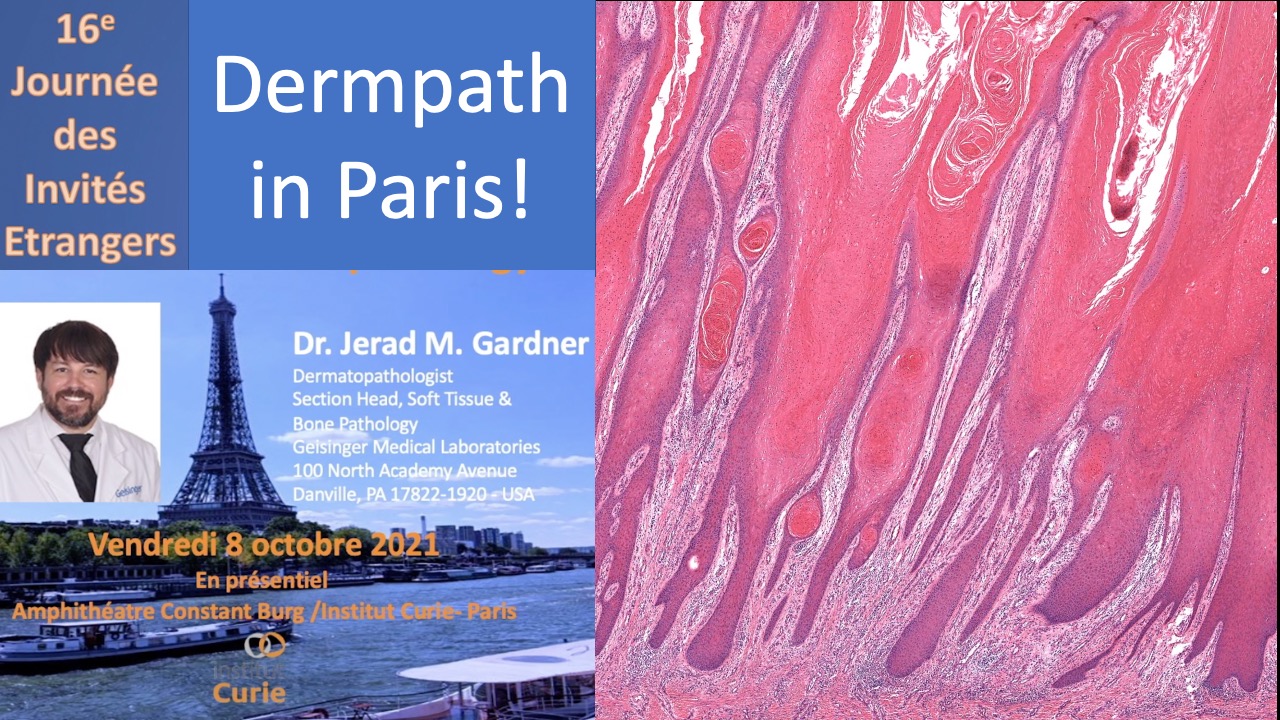 I also divided the 5 hour video into 20 short video clips (one for each individual entity discussed during the course). Some people like long videos, some like short videos. Maximizes views & appeals to different types of learners
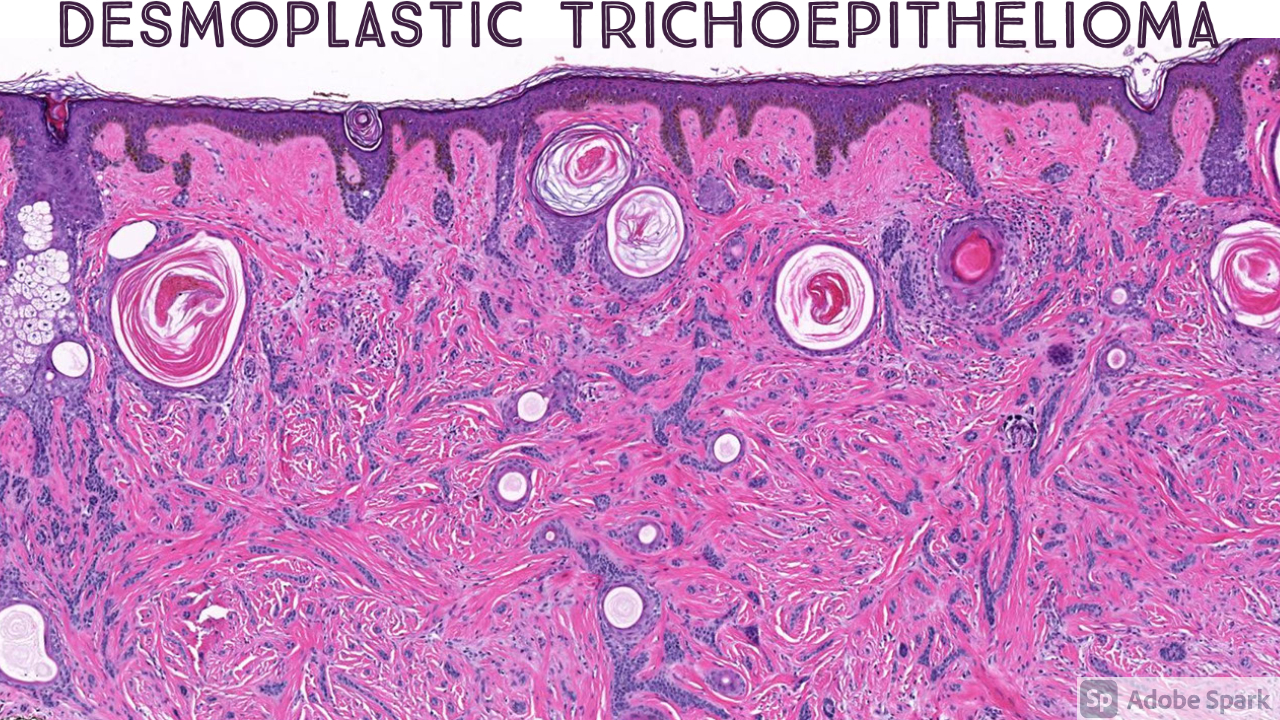 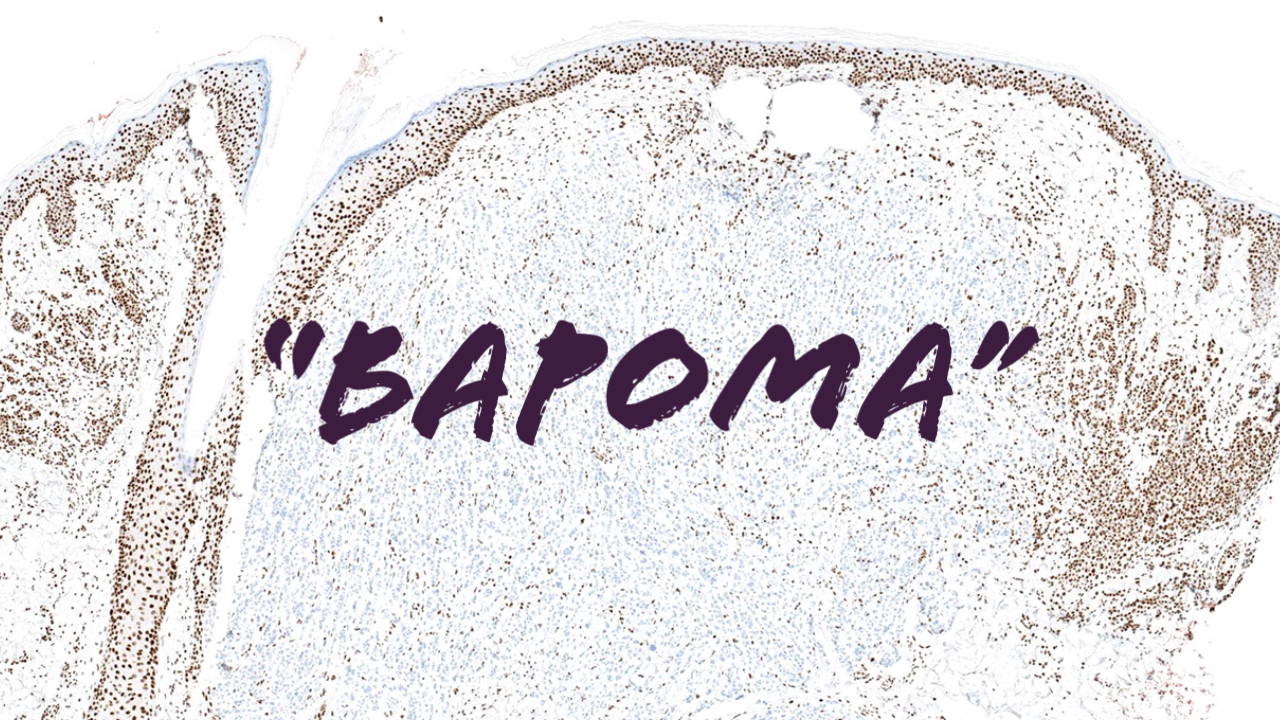 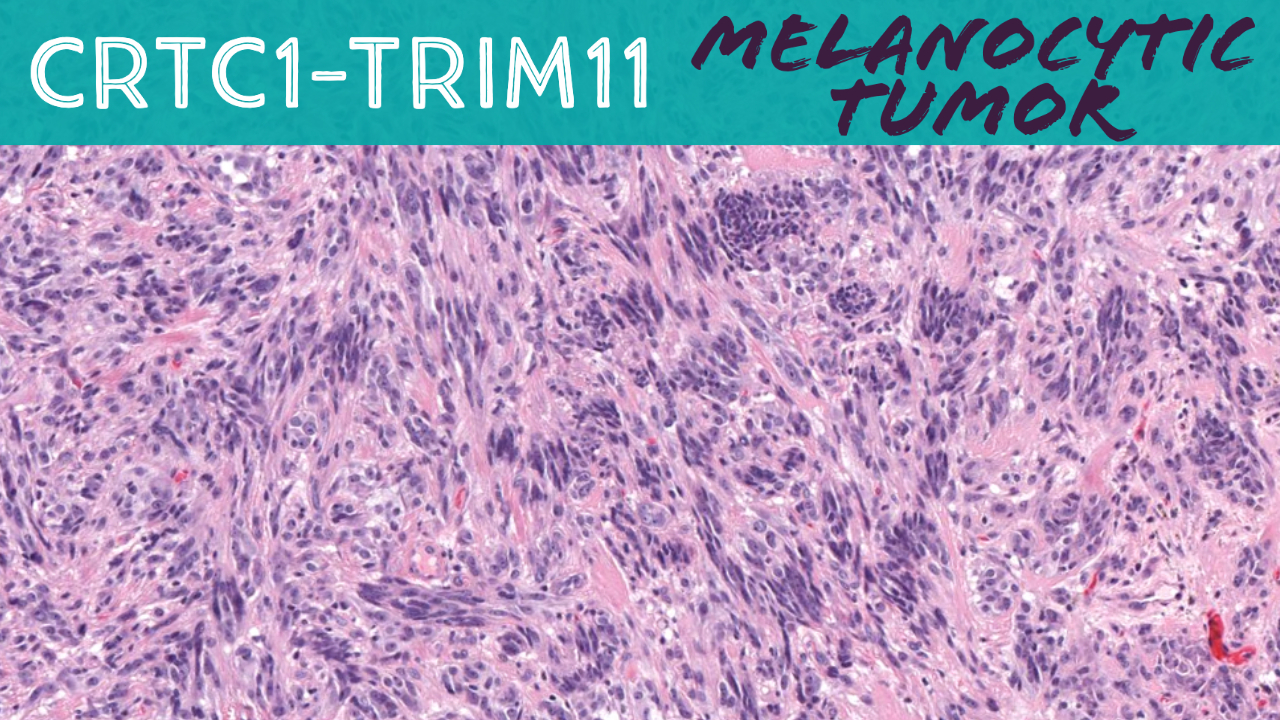 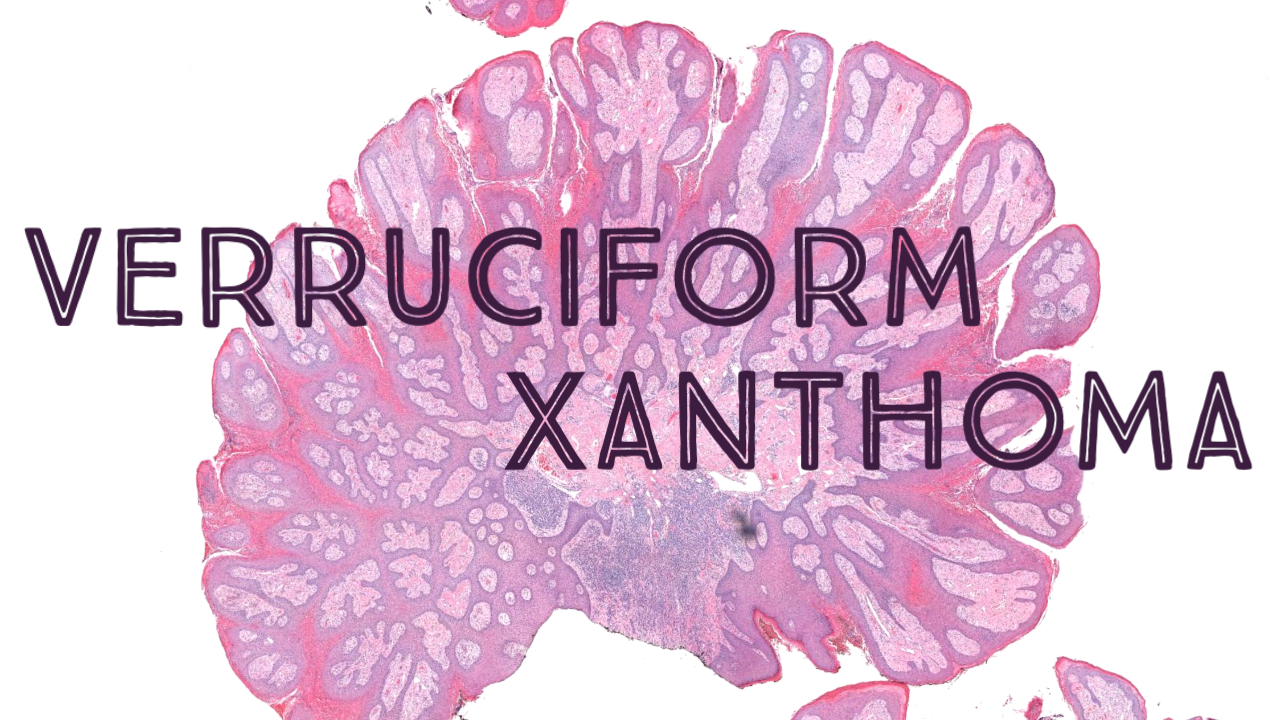 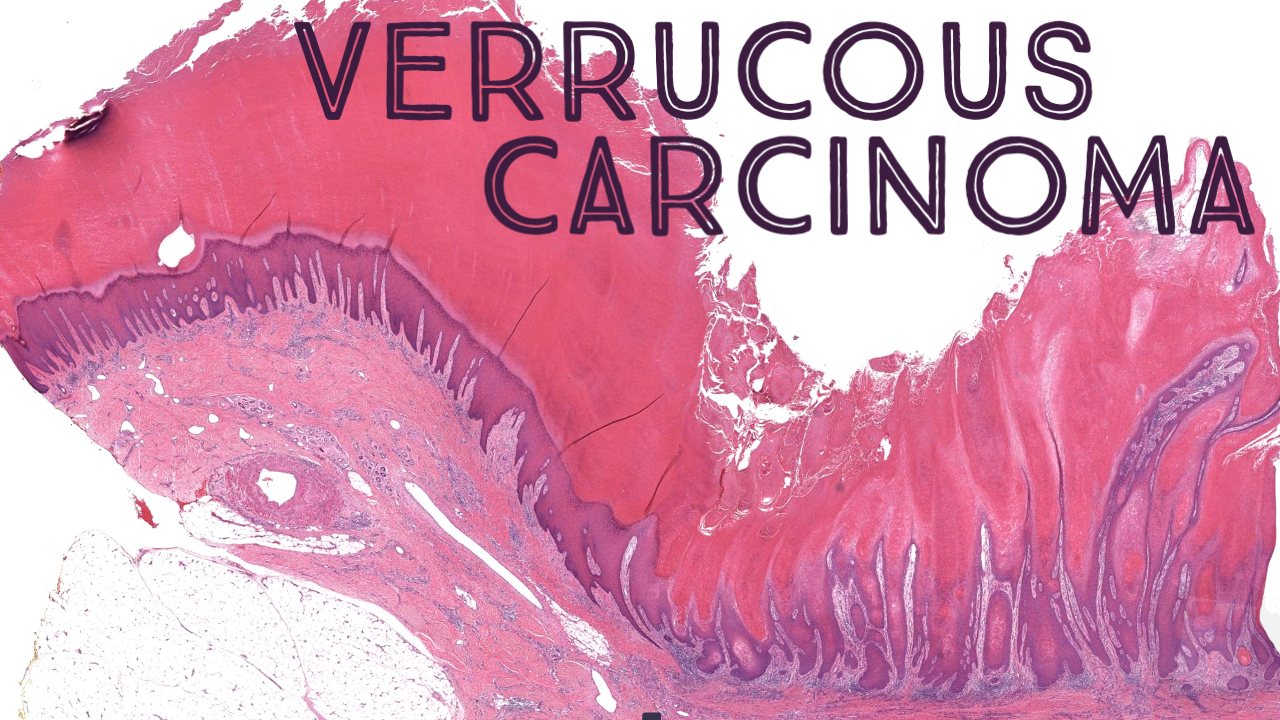 Screen recording - techniques
ScreenPal is my favorite app
Cost: $20 USD/year
Records in 1080p or 4k! 

Quicktime app on Mac also works great

Many virtual meeting programs like Teams/Zoom/etc offer screenrecording 
(but sometimes they have lower resolution)
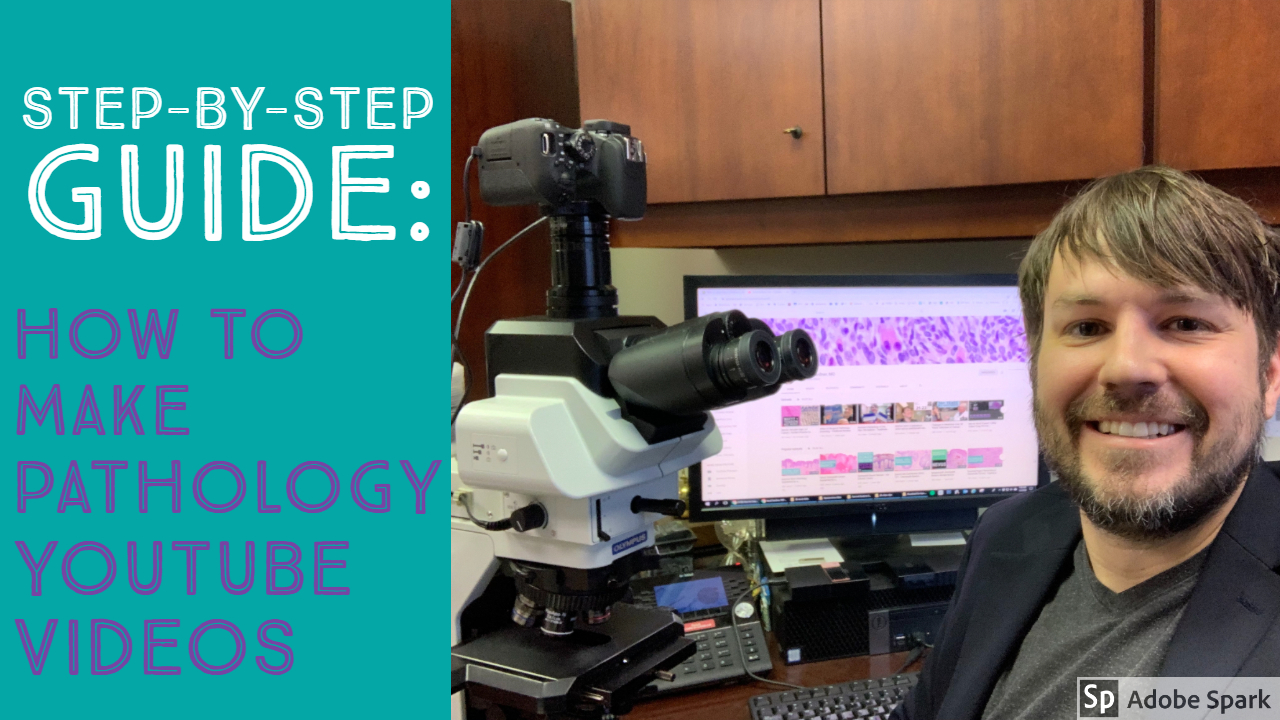 https://kikoxp.com/posts/13945
More info on how I make videos and how I share them on my other social media channels to maximize views
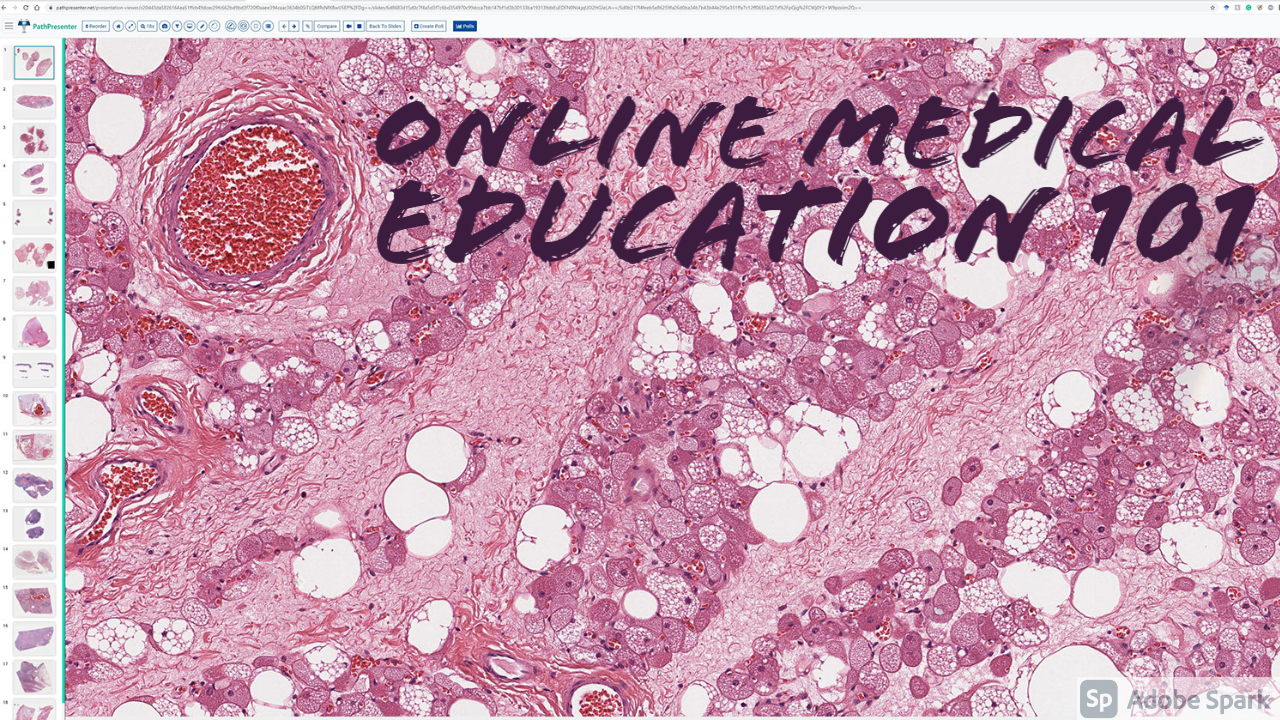 https://kikoxp.com/posts/7209
What should you make videos about???
What are you knowledgeable about? 

What are you passionate about?

What knowledge gaps are there that you can help fill? 

Who is your intended audience? 
Patients/members of public? Students? Dermatologists? Other doctors?
“Perfect is the Enemy of Good”
Don’t let perfectionism stop you from pursuing your dreams and making a positive impact on the world!
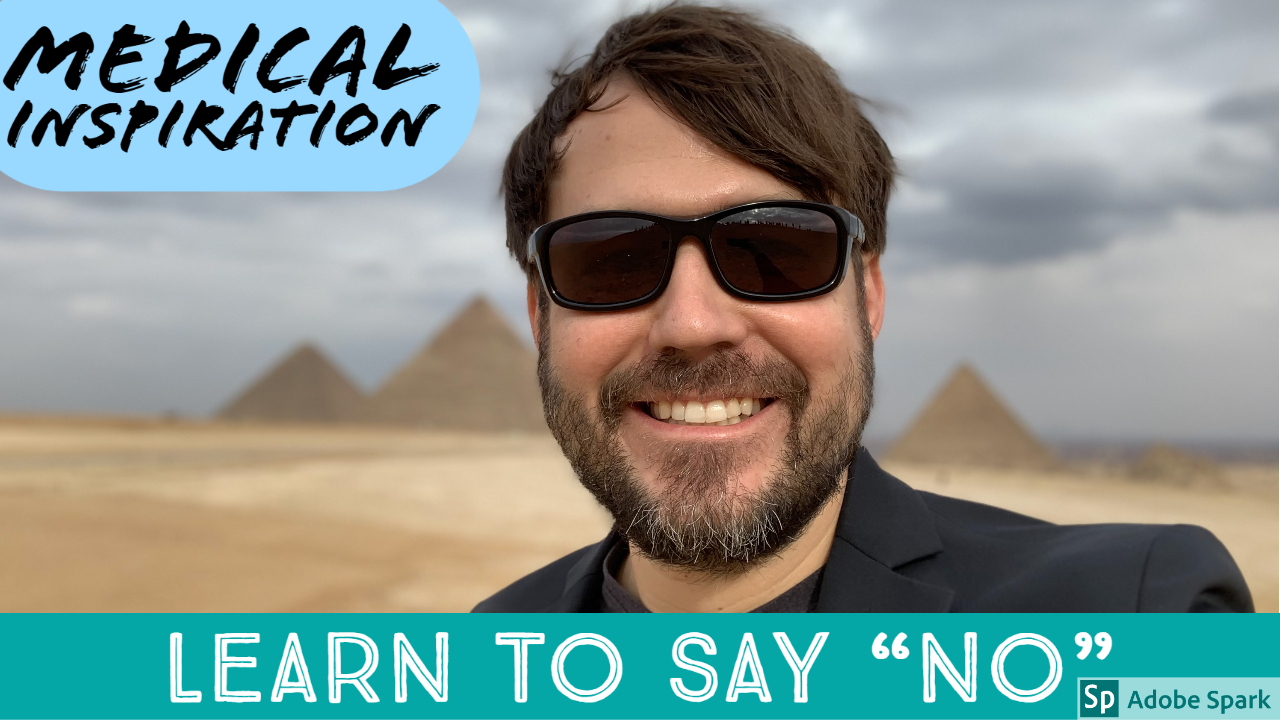 Survey (2016)
Surveyed my followers for feedback re: my social media teaching

(I actually included results in my application packet for promotion to Associate Professor with tenure)
@JMGardnerMD
JMGardnerMD@gmail.com      
Social Media 101: www.bit.ly/1Aaxuiz
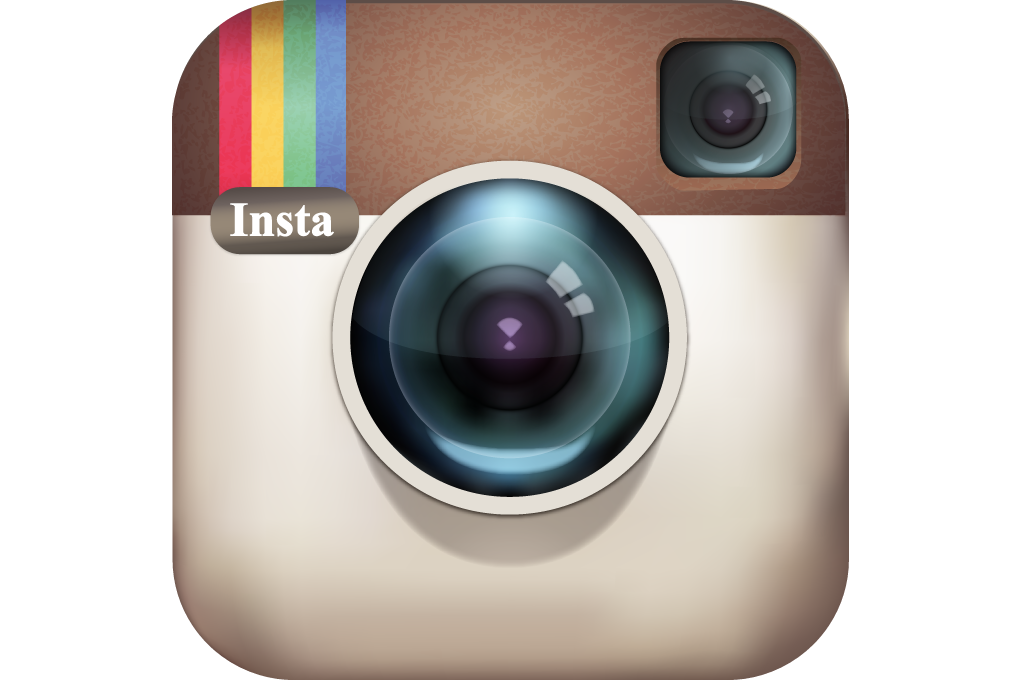 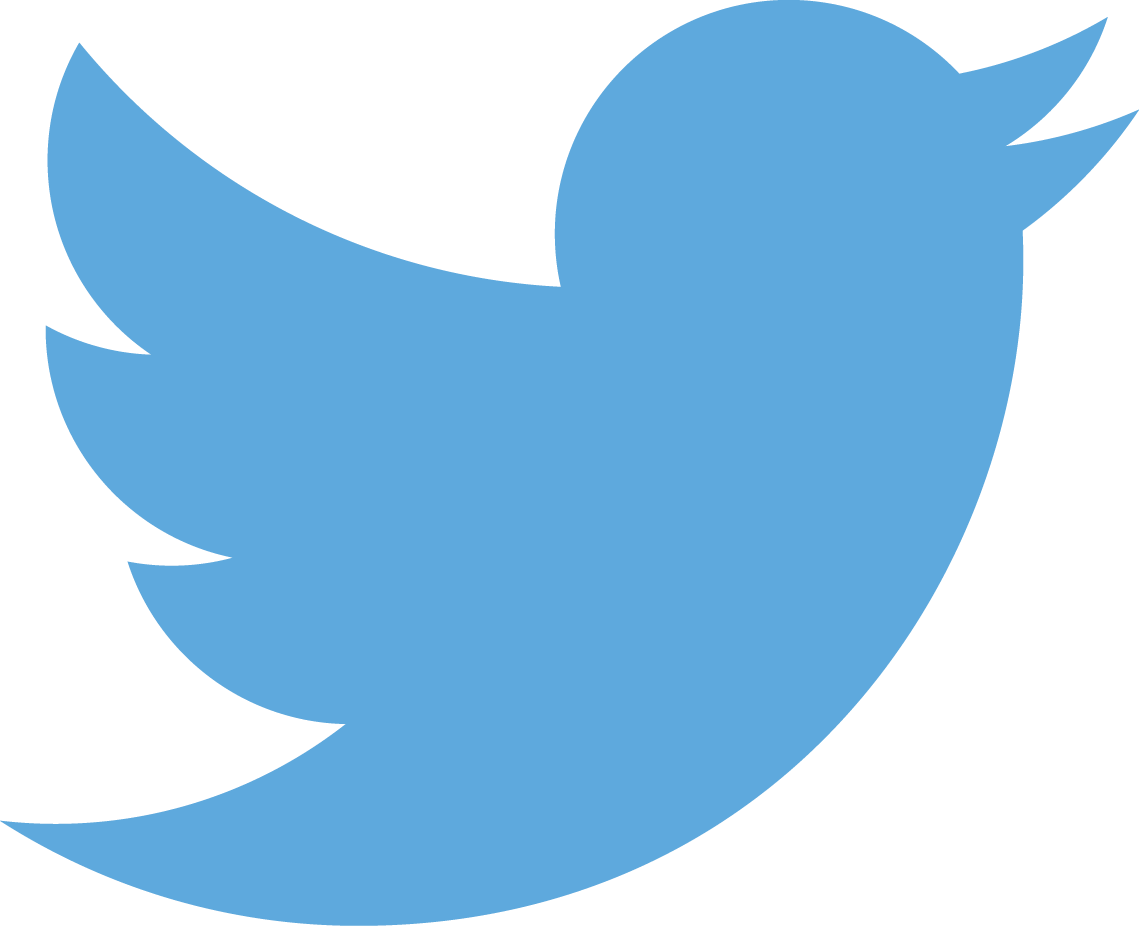 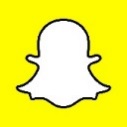 1110 responses from 85 countries in 4.5 days
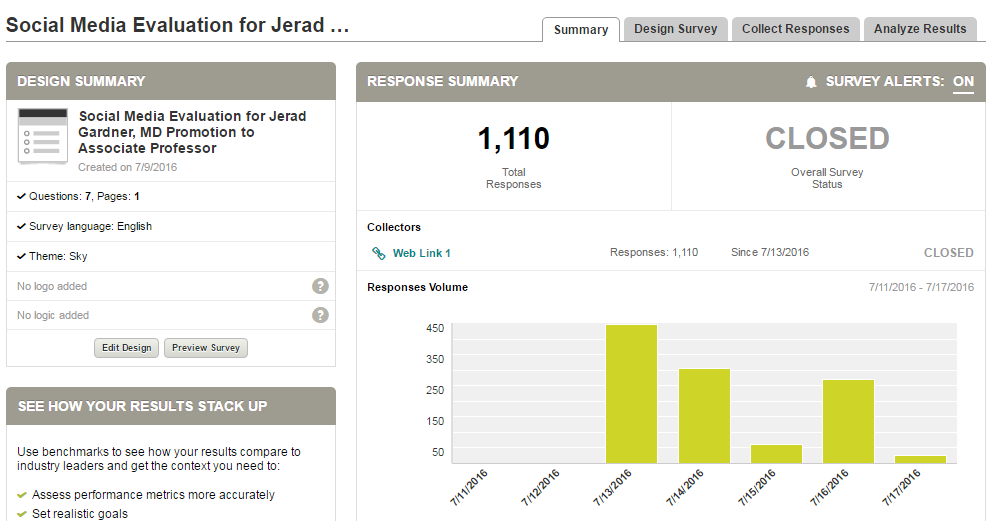 @JMGardnerMD
Social Media 101: https://kikoxp.com/posts/15217
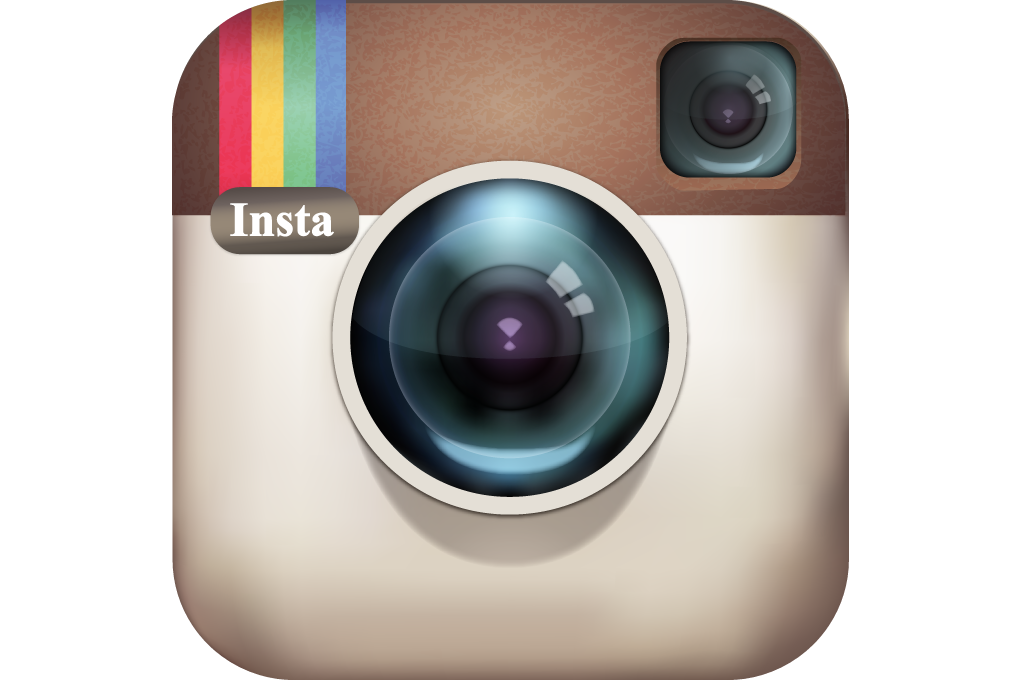 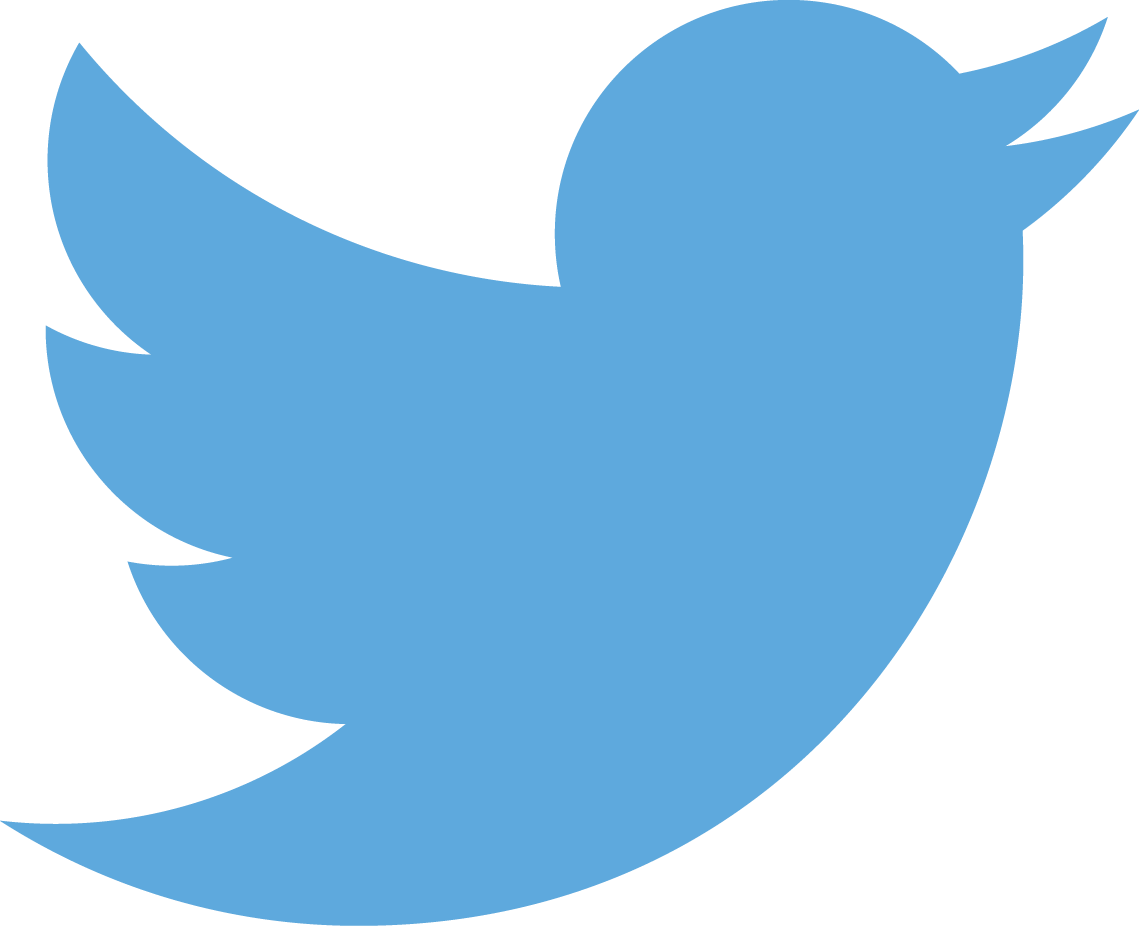 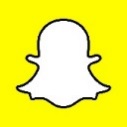 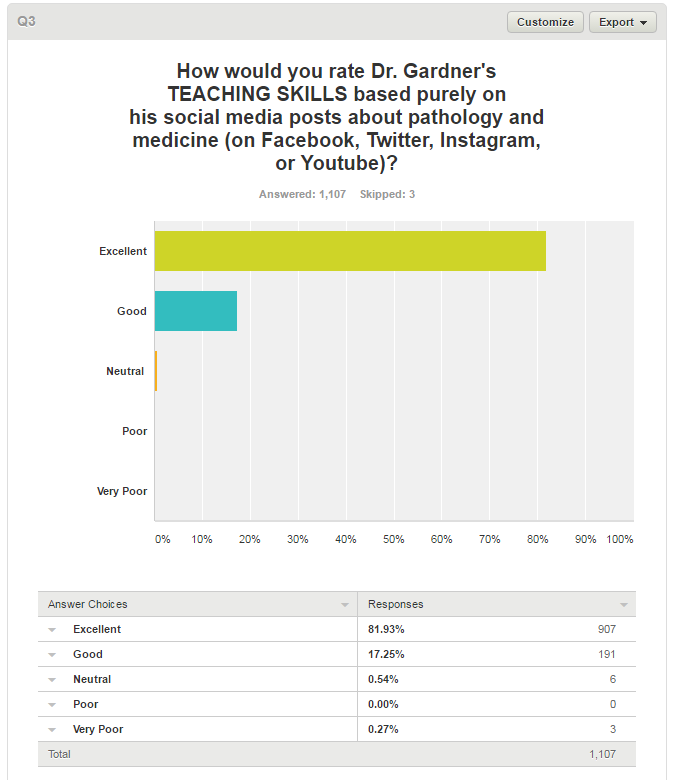 99%
@JMGardnerMD
Impact is more important than metrics
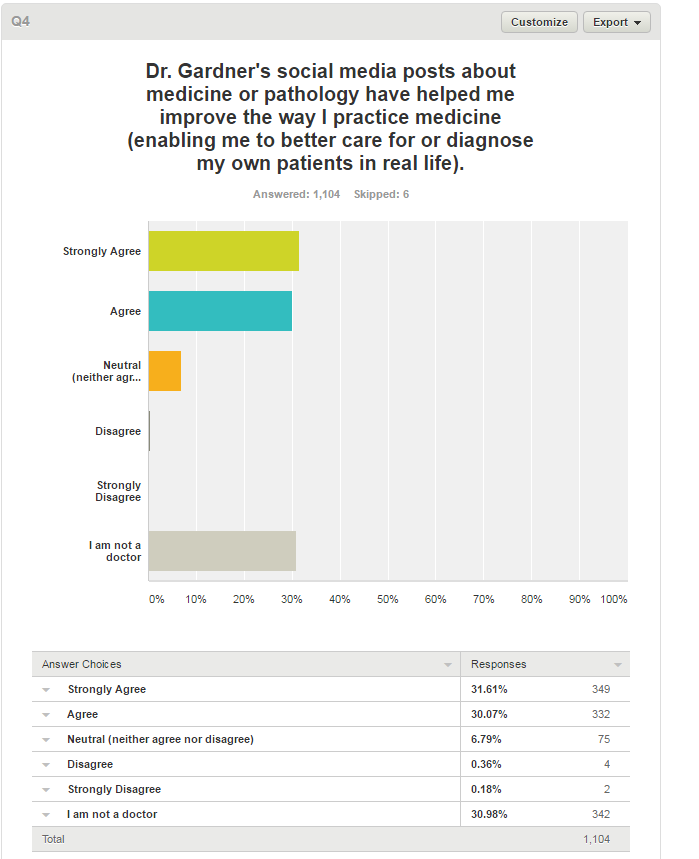 @JMGardnerMD
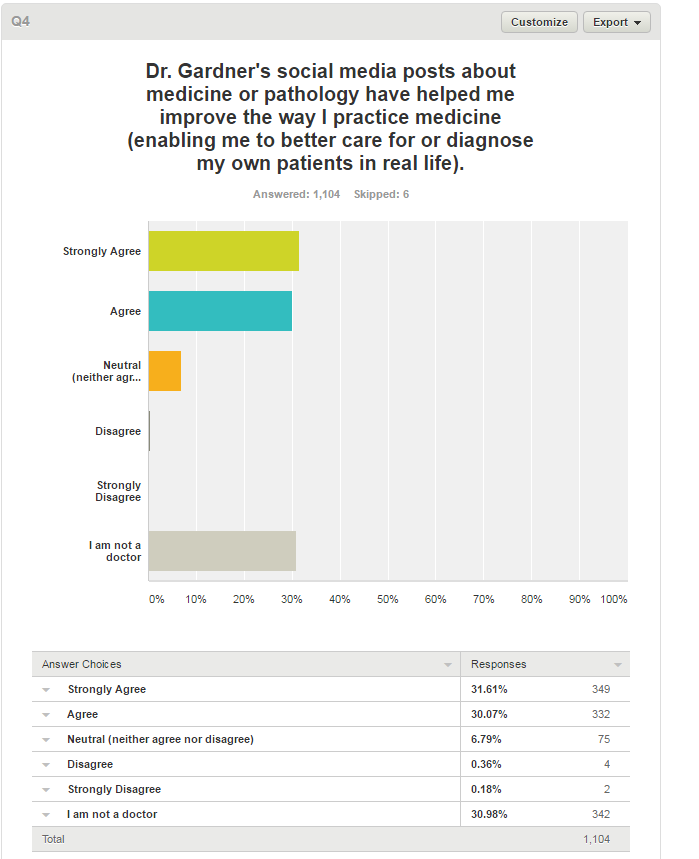 89% of doctors agreed that my social media posts helped them care for REAL LIFE patients (n=681/762)
@JMGardnerMD
[Speaker Notes: 681/762= 89% of doctors]
Whatever we are trying to accomplish in our careers…

Social media can help us do it bigger, better, faster.
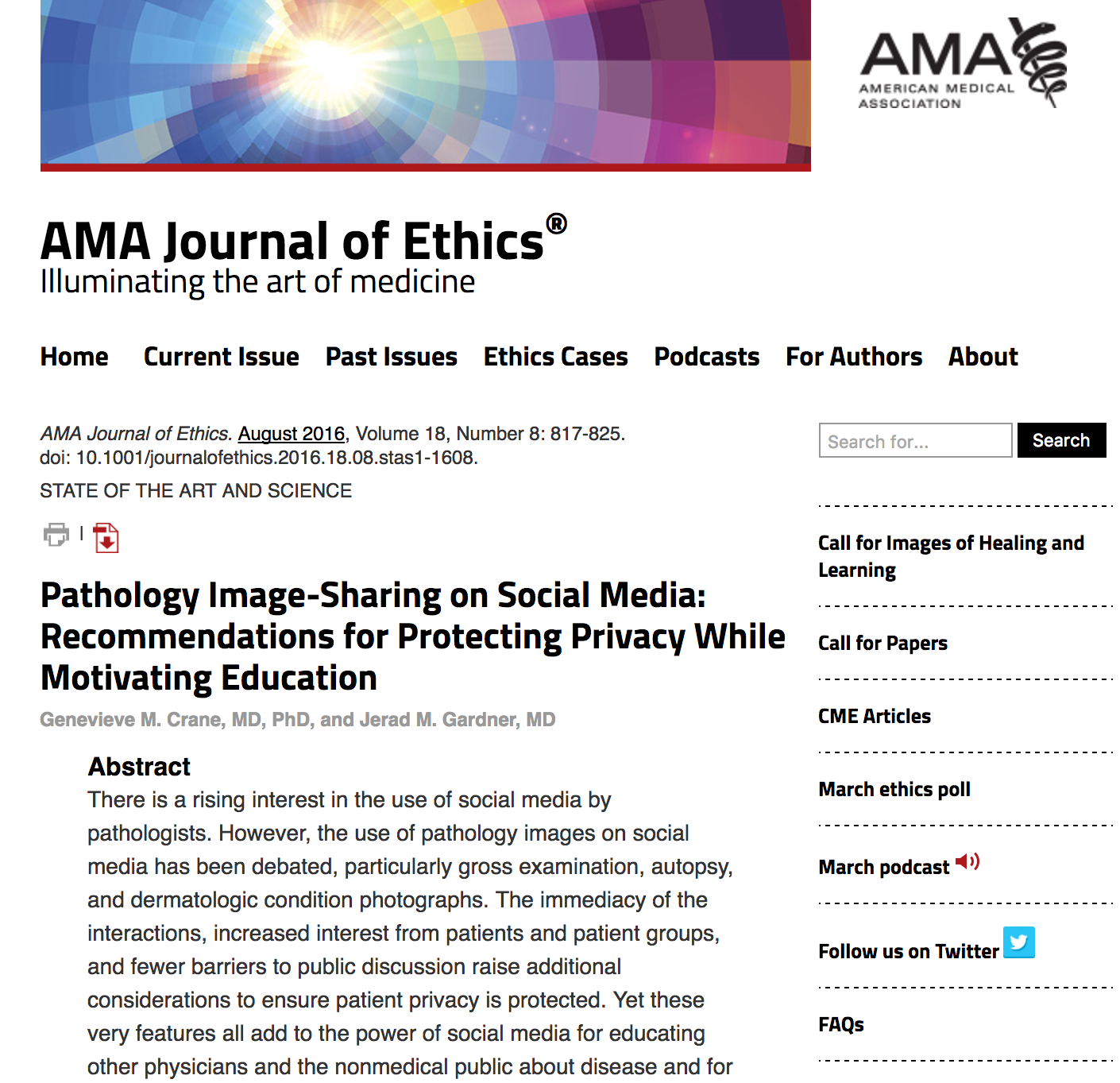 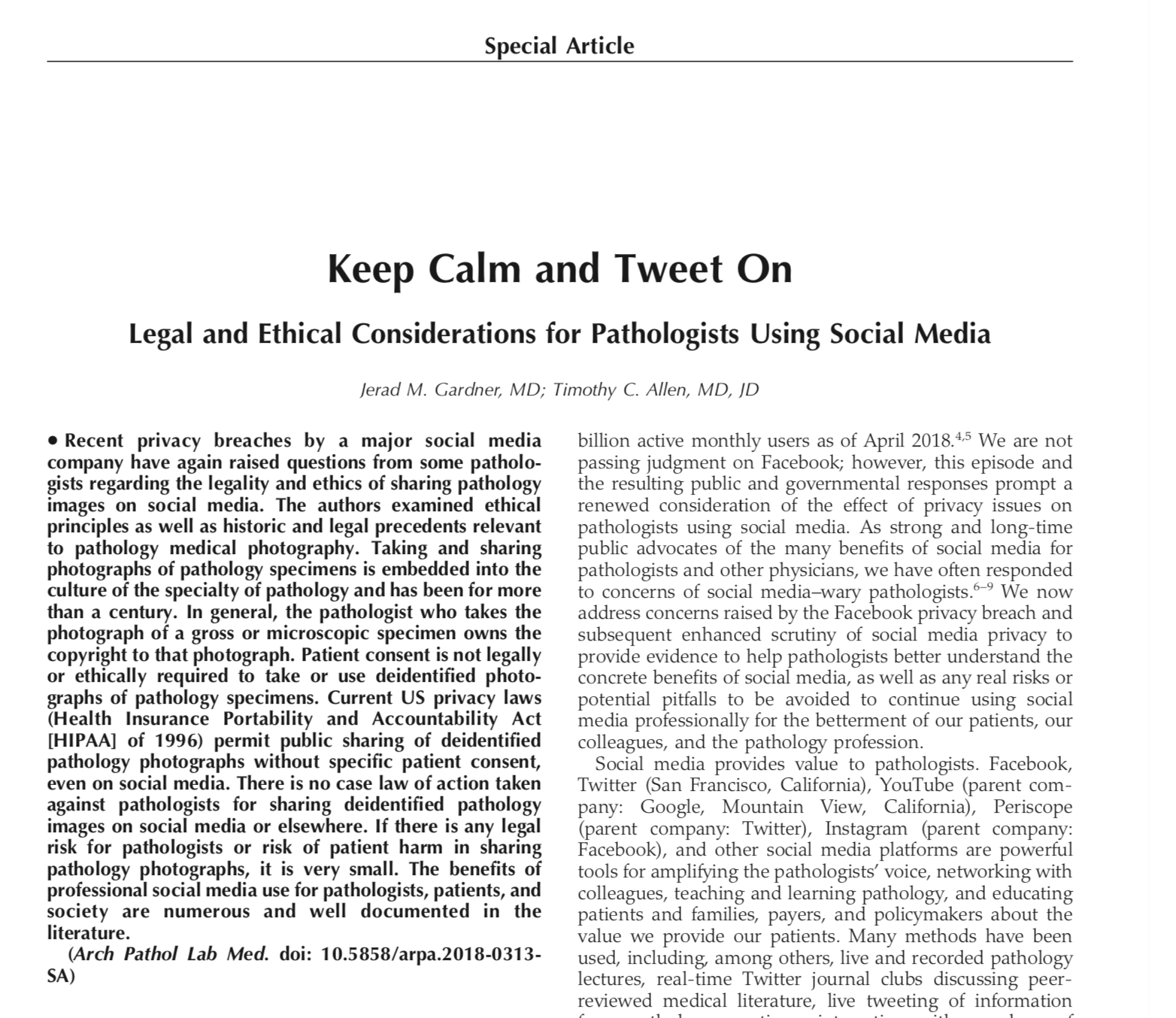 Summary
It is legally (at least in USA & UK) and ethically OK to share deidentified gross or microscopic pathology pics
No legal action taken against anyone for sharing deidentified medical pics for educational purposes to our knowledge
But you do need to know and respect your employer’s rules
@JMGardnerMD
Social Media 101: https://kikoxp.com/posts/15217
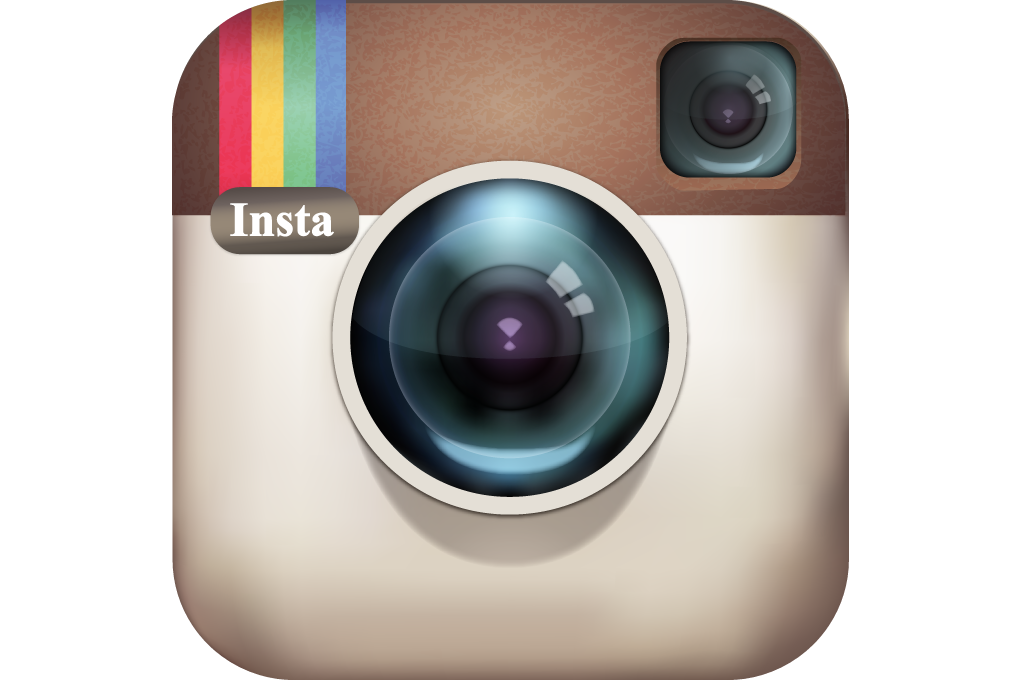 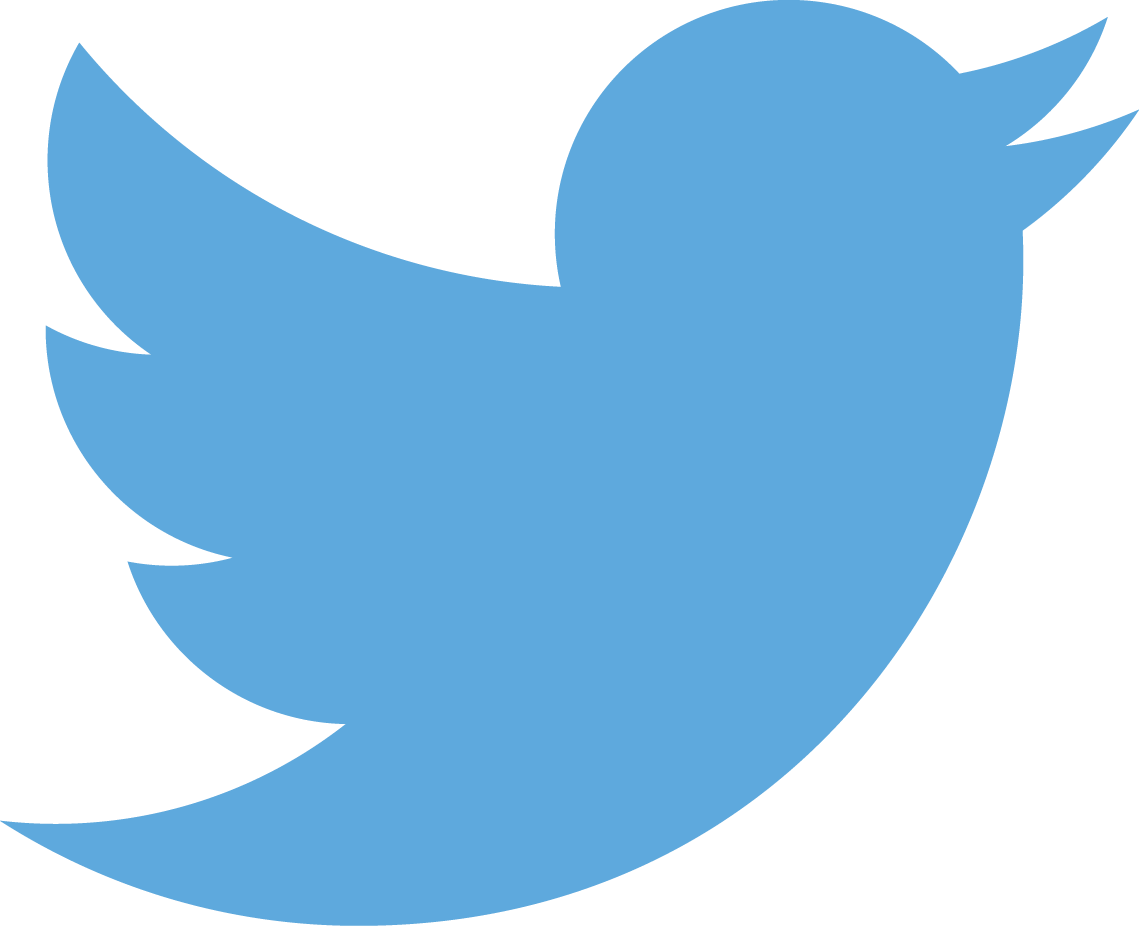 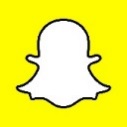